Презентация опыта работы в инновационном режиме 
«Влияние современных игровых технологий и методик на развитие познавательной активности детей дошкольного возраста»
(2013-2018 г.г.)
Муниципальное дошкольное образовательное  учреждение «Детский сад №55 комбинированного вида»
«…Весь процесс воспитания ребенка мы рассматриваем как обучение тому, в какие игры следует играть и как в них играть»
                                    Эрик Берн    
 
 
Игра – ведущий вид деятельности ребенка – дошкольника.
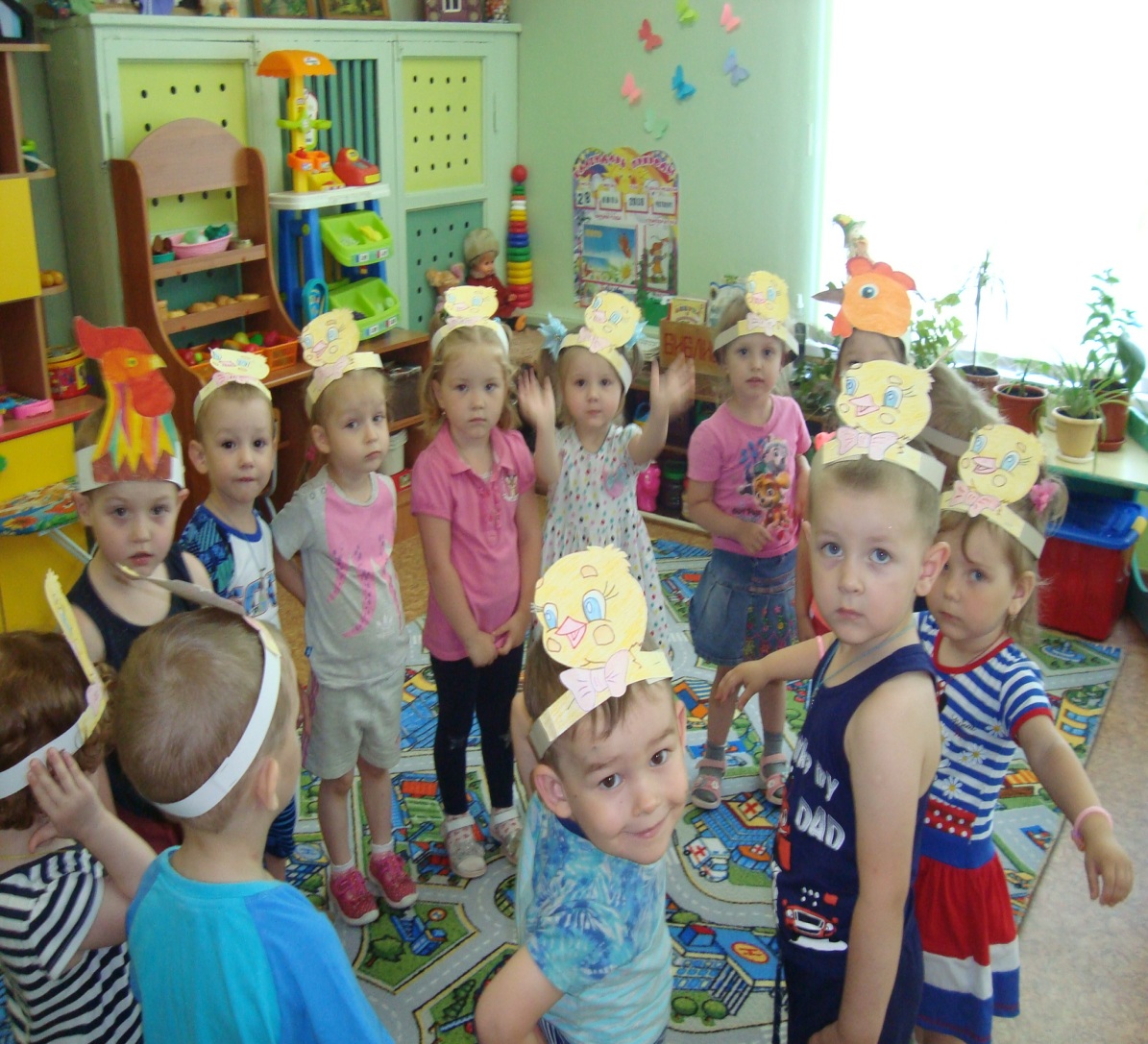 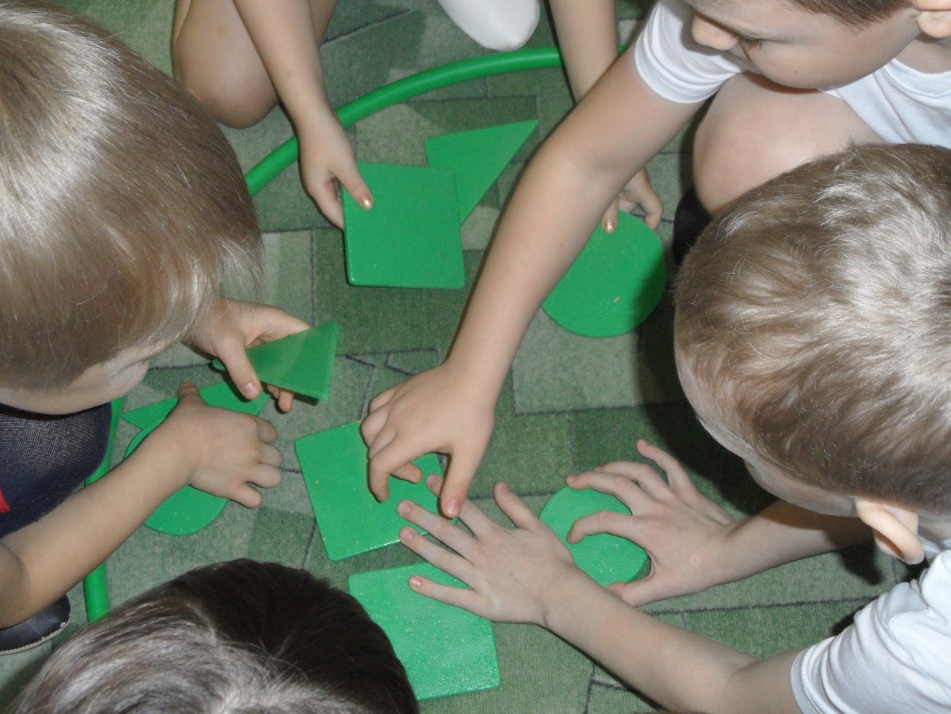 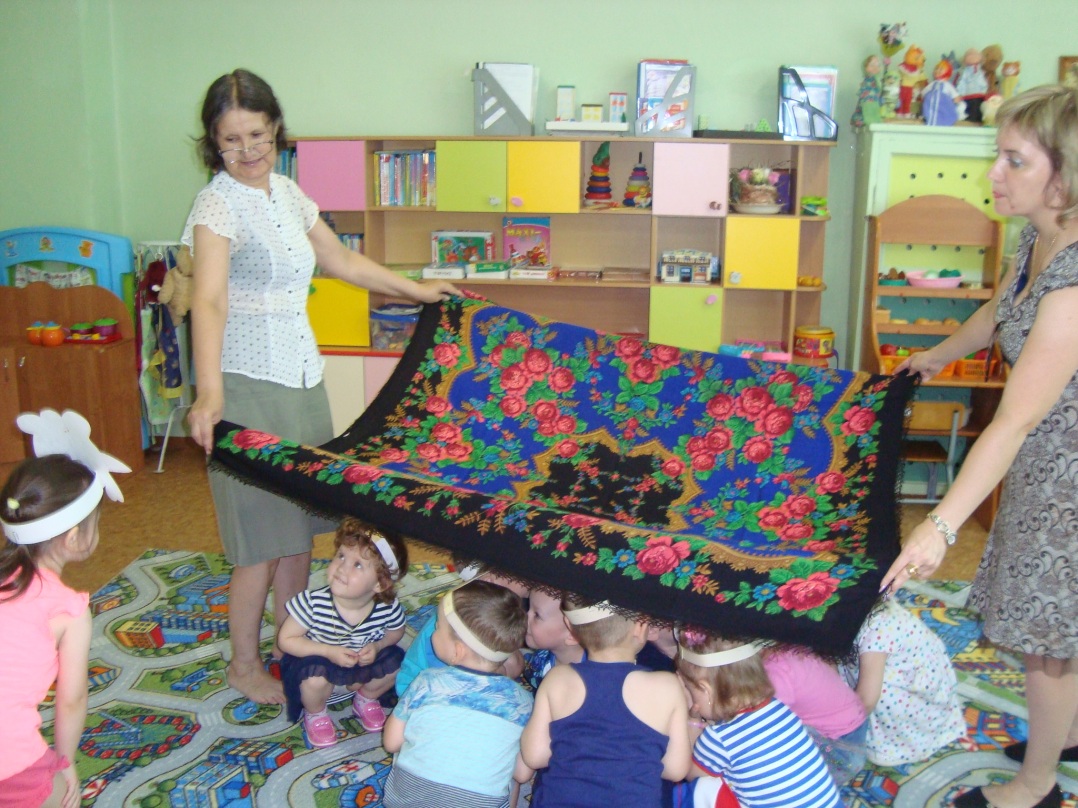 Игровая образовательная технология в детском саду – способ организации деятельности детей в процессе обучения предметному содержанию.
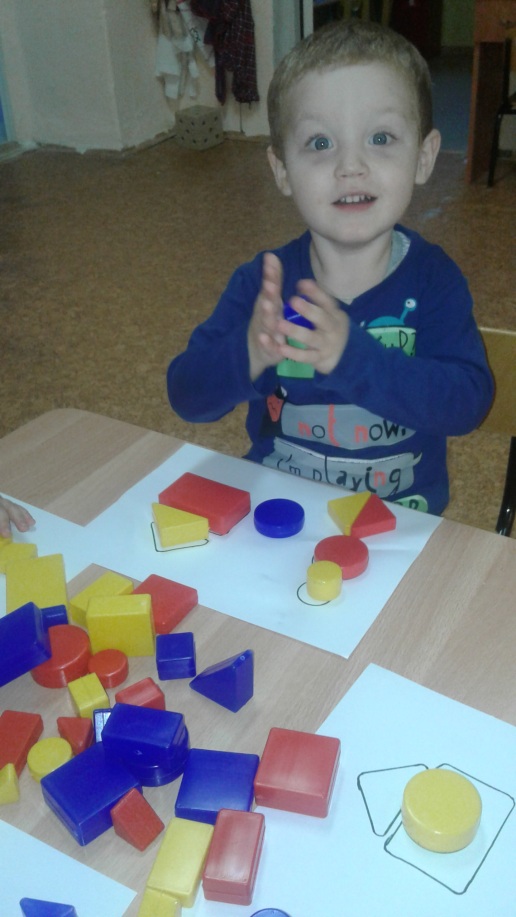 ФГОС ДО:  
    Игра - важное средство социализации личности ребенка – дошкольника. 
…формирование познавательных интересов и познавательных действий  в различных видах деятельности является важнейшим принципом дошкольного образования…
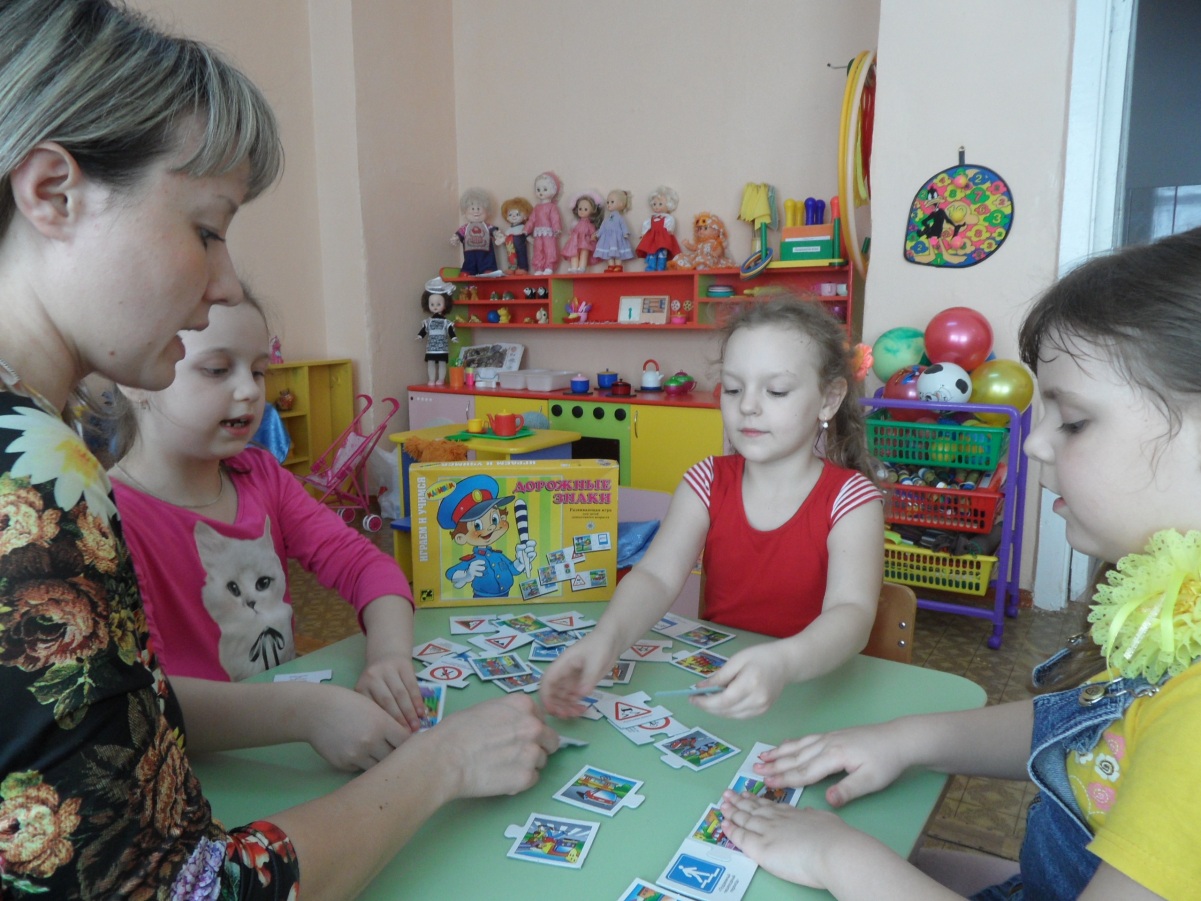 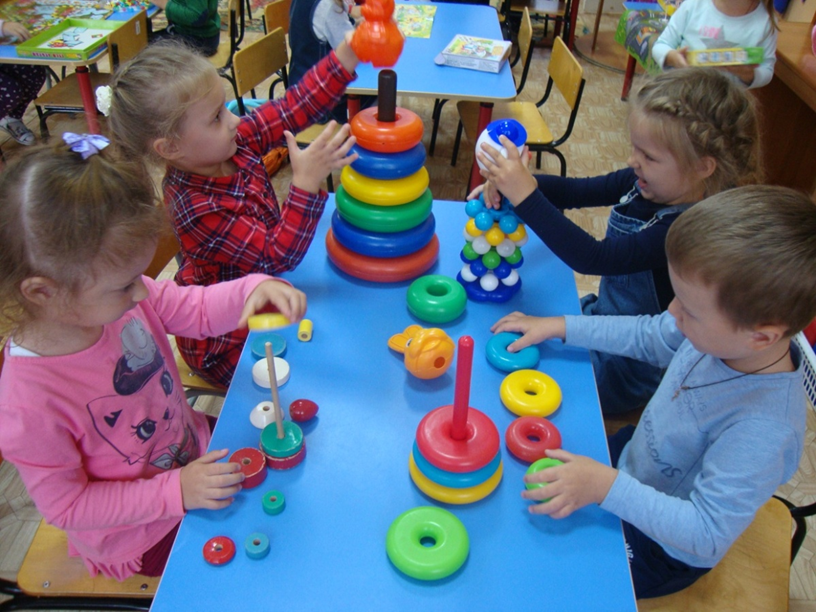 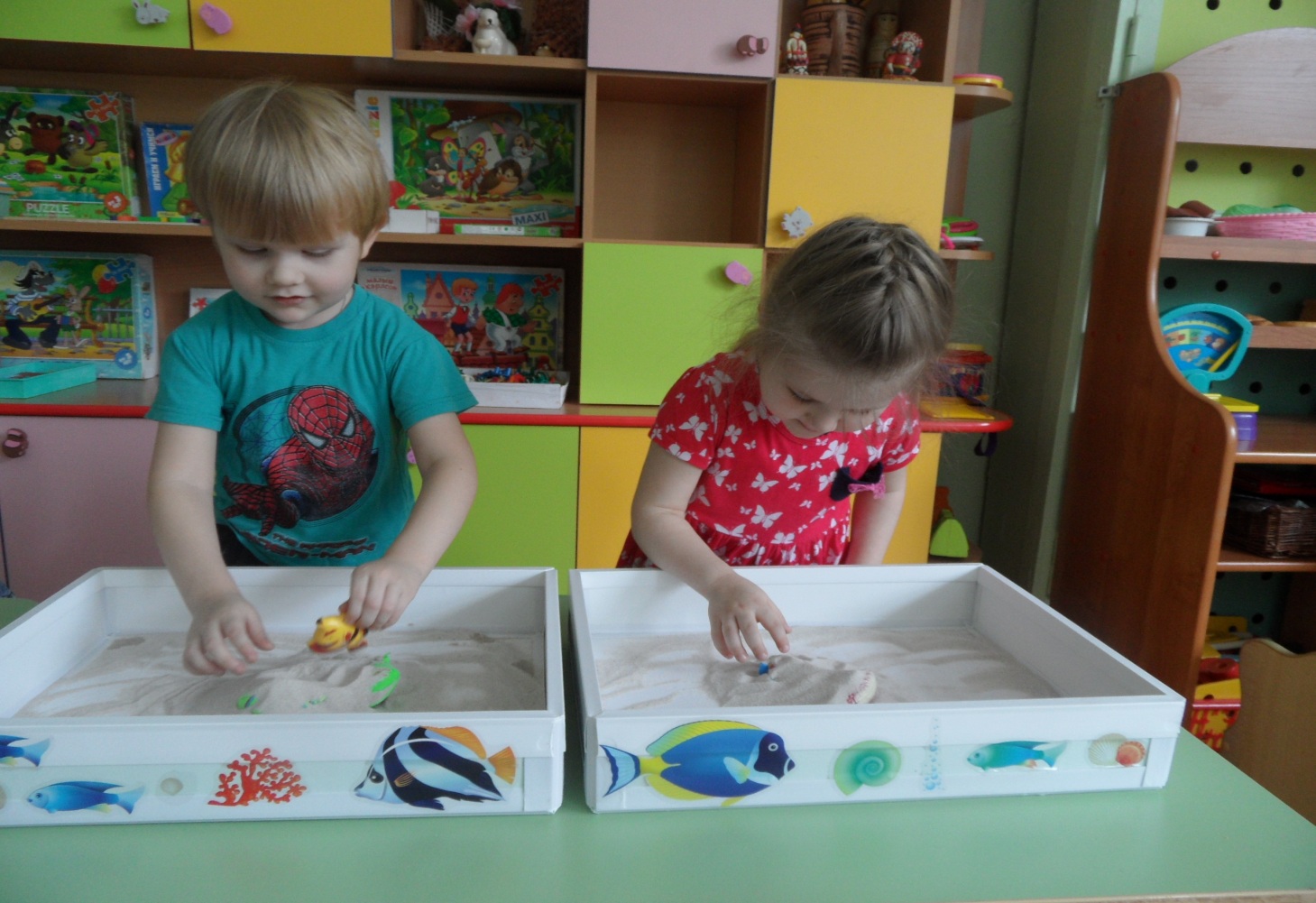 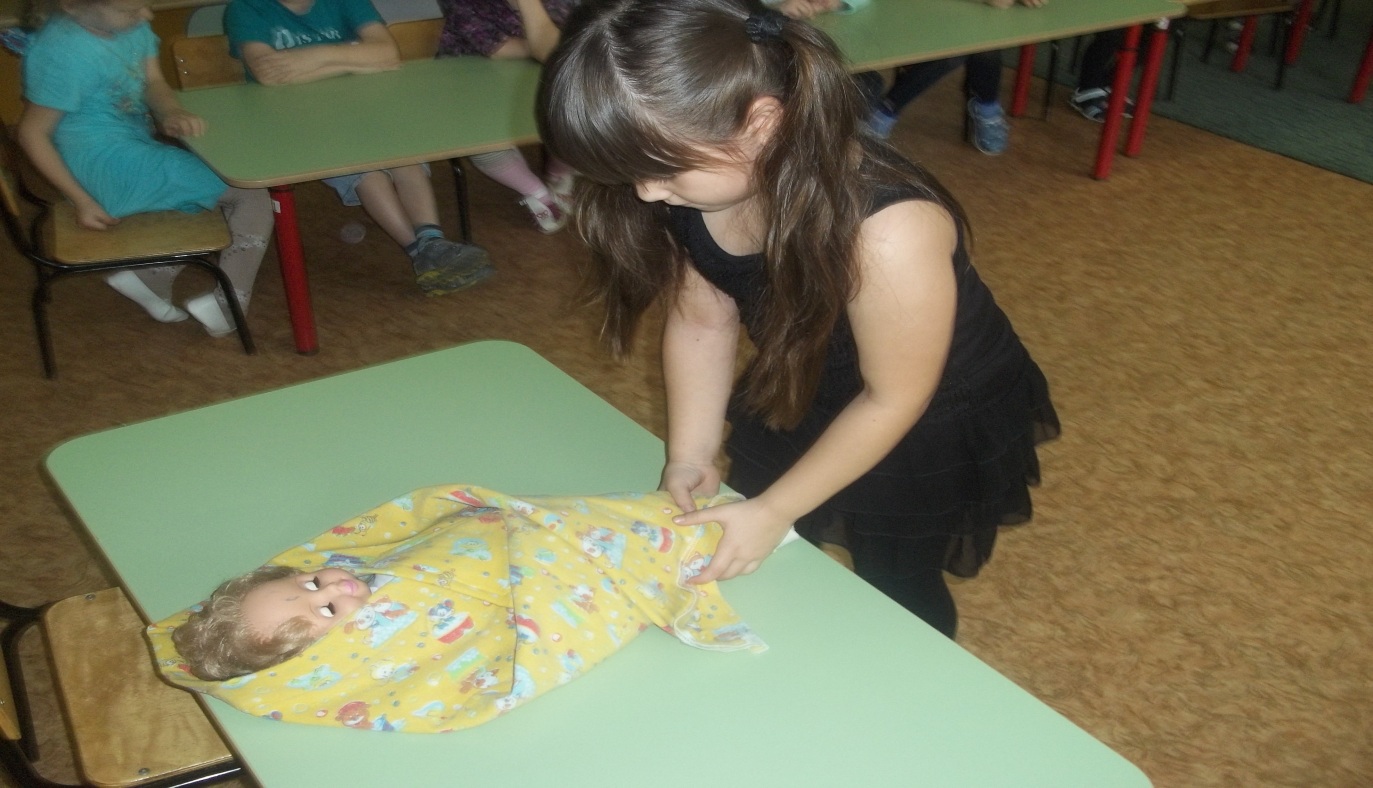 Литература
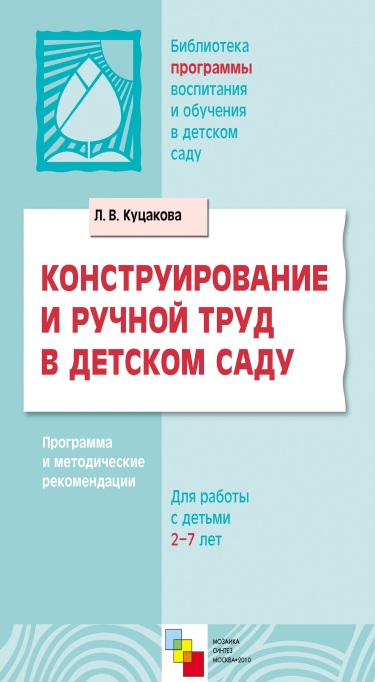 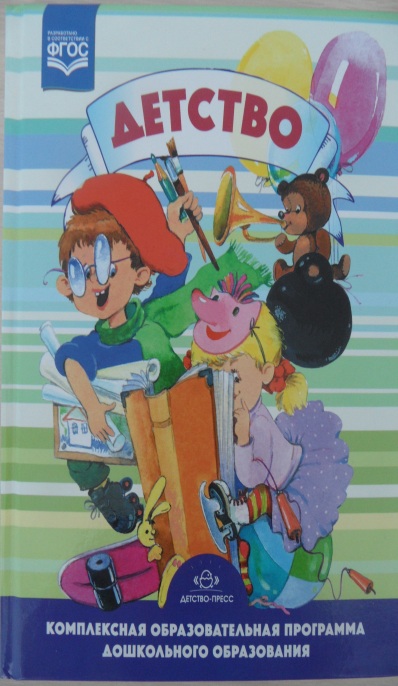 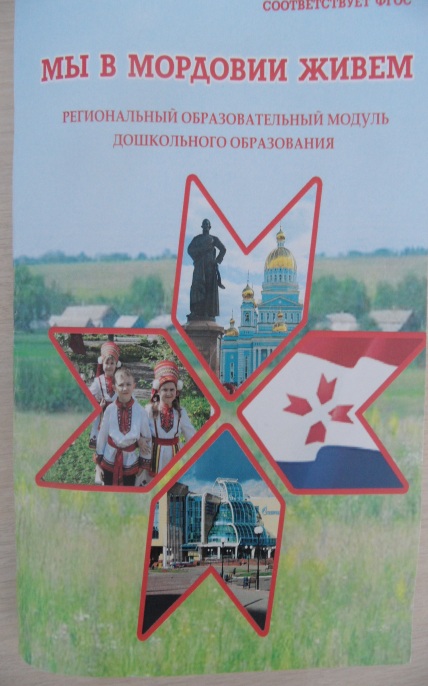 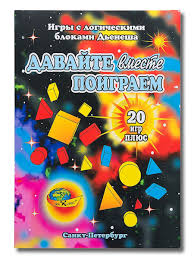 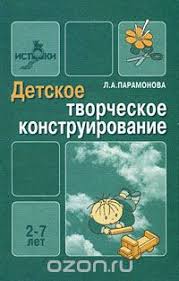 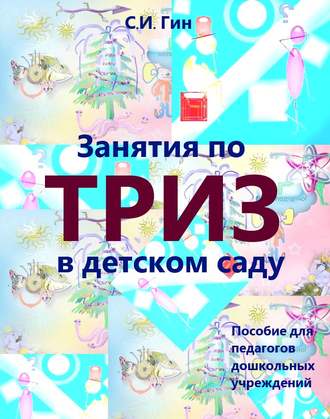 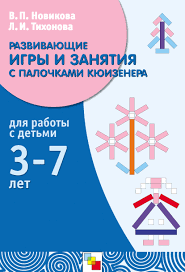 Нормативно-правовая база
Международные правовые акты:
- Конвенцией о правах ребенка (одобрена Генеральной Ассамблеей ООН 20.11.1989, вступила в силу для СССР от 15.09.1990);
 - Декларацией прав ребенка (провозглашена резолюцией 1286 Генеральной Ассамблеи ООН от 20.11.1959)
Законы РФ и документы Правительства РФ: 
- ст.30 Конституция РФ ст.7, 9, 12, 14, 17, 18, 28, 32, 33 
- Федеральный закон «Об образовании в Российской Федерации» № 273-ФЗ от 29.12.2012;
 - «Об основных гарантиях прав ребенка в Российской Федерации» от 24.07.1998 (с изм. и доп.); 
«Национальная доктрина образования» (одобрена постановлением Правительства РФ от 30.06.2000 г.) 
Документы Федеральных служб: 
-  «Санитарно-эпидемиологические требования к устройству, содержанию и организации режима работы дошкольных образовательных организаций. СанПиН 2.4.1.3049-13» (Постановление Главного государственного санитарного врача РФ от 15.05.2013 № 26);
Нормативно-правовая база
Нормативно-правовыми документы Минобразования России и РМ:
- Приказ Министерства образования и науки РФ от 30.08.2013 г. № 1014 «Об утверждении Порядка организации и осуществления образовательной деятельности по основным общеобразовательным программам - образовательным программам дошкольного образования»; 
- Приказ Минобрнауки России от 17.10.2013 №1155 «Об утверждении федерального государственного образовательного стандарта дошкольного образования»;
- Закон РМ от 08.08.2013 №53-3 «Об образовании в Республике Мордовия»
Постановление Правительства Республики Мордовия от 25 февраля 2013 г. №62 «Об утверждении Плана мероприятий («дорожной карты») «Изменения в отраслях социальной сферы, направленные на повышение эффективности образования и науки в Республике Мордовия» (с изменениями и дополнениями)
Нормативно-правовые документы  ДОО:
- Устав МДОУ «Детский сад №55»;
- Программа развития МДОУ «Детский сад №55»
- Правила внутреннего распорядка
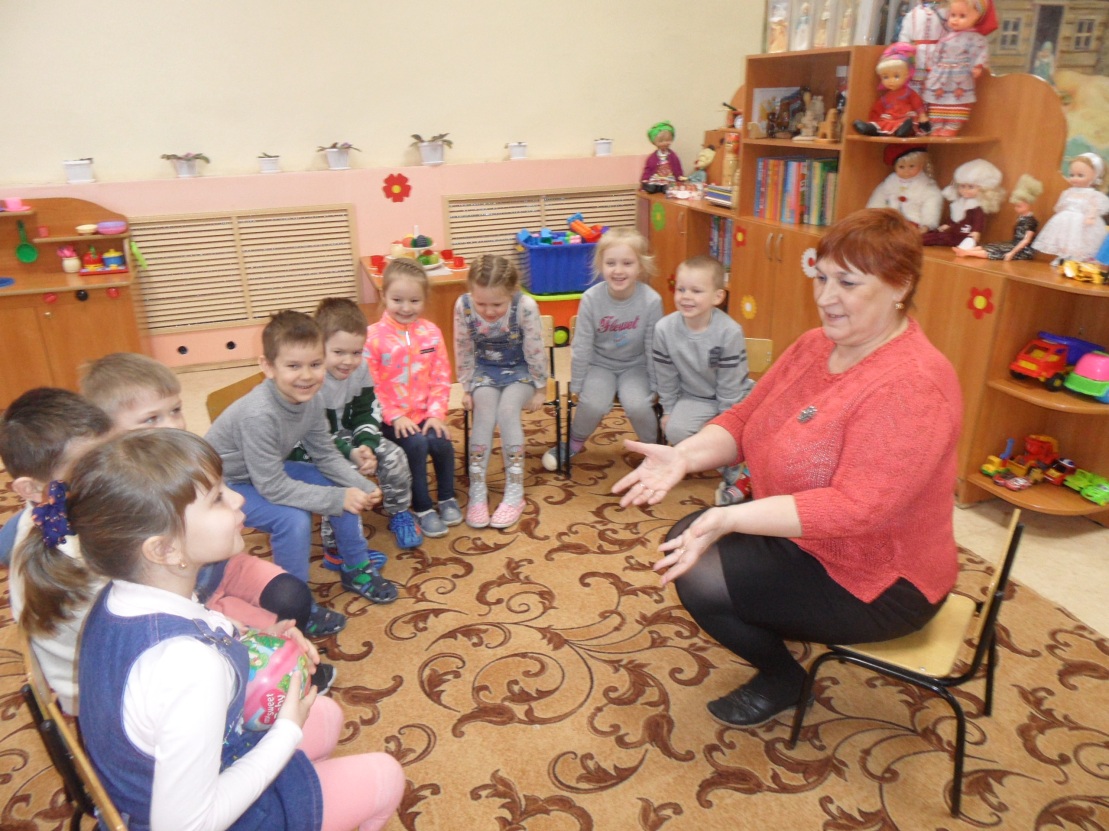 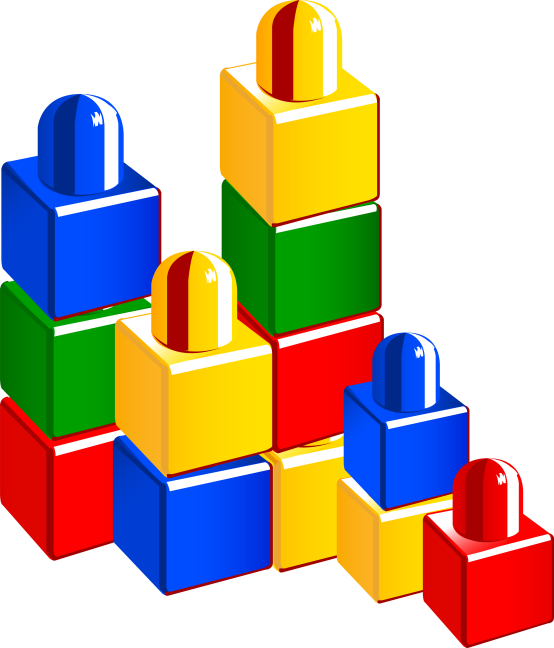 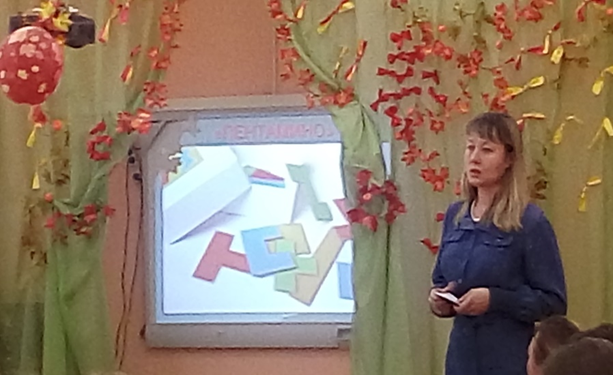 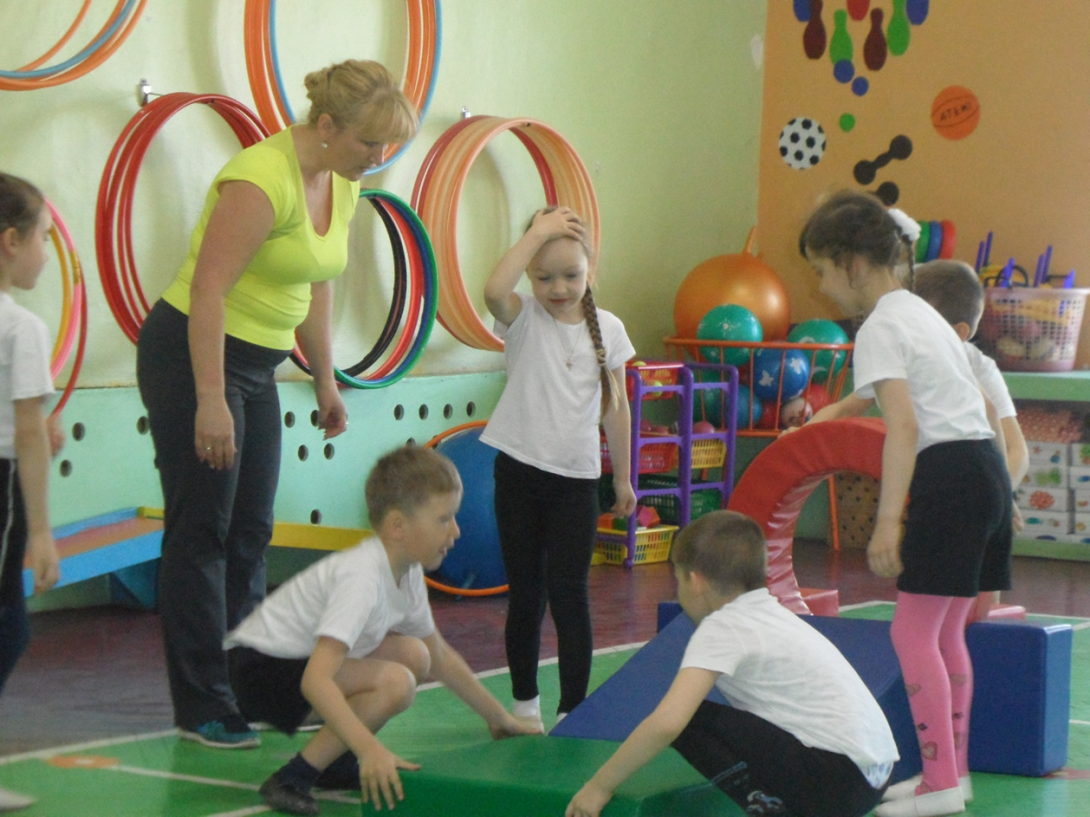 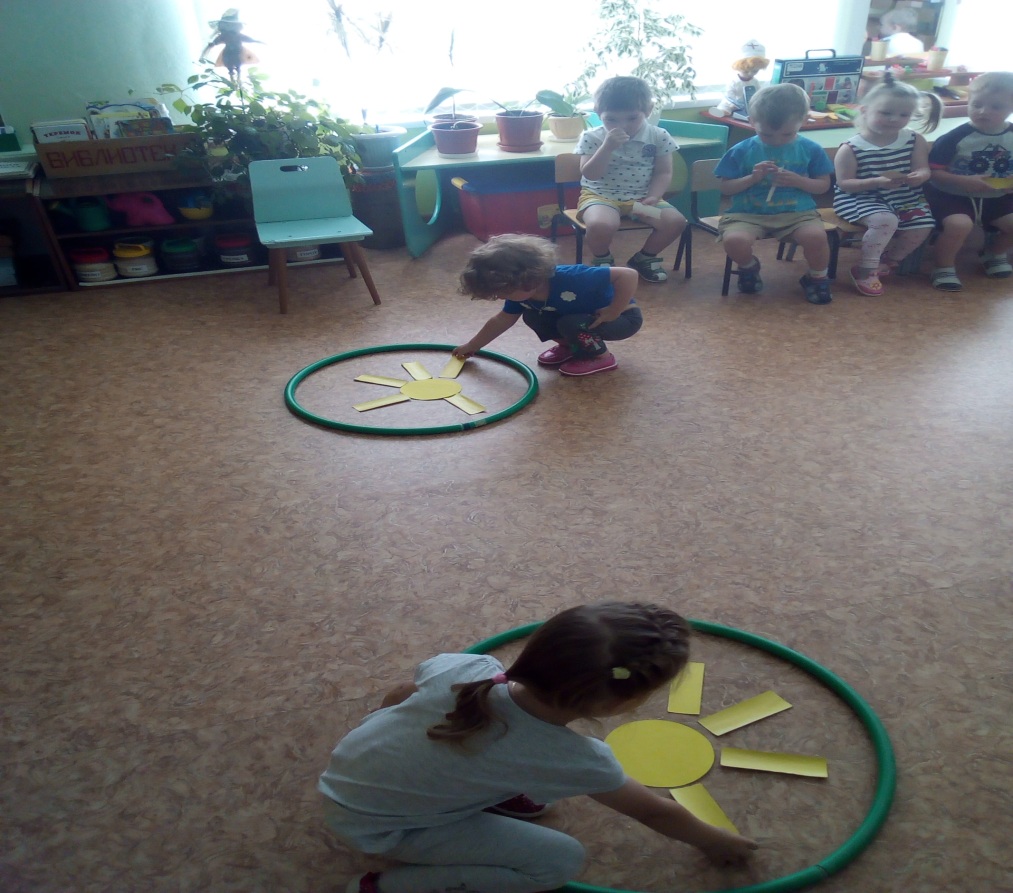 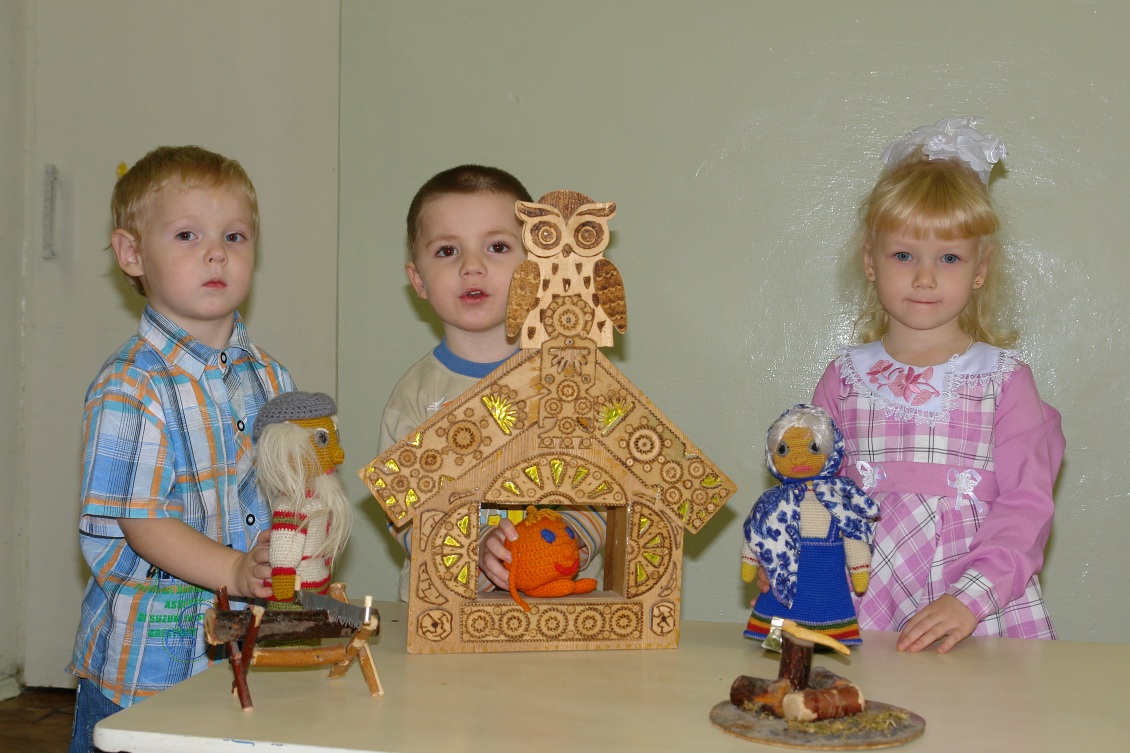 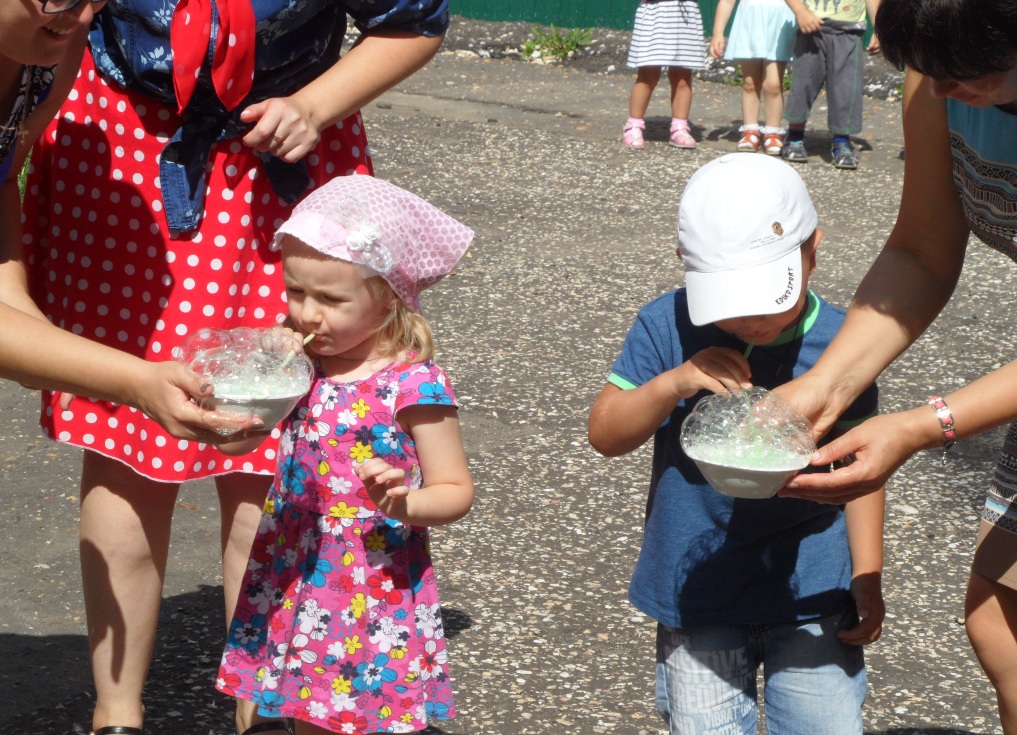 5 этапов:
1 этап – организационный ( 2013-2014г.г.)
2 этап – практический (2014-2015г.г.)
3 этап – обобщающий (2015-2016 г.г)
4 этап – аналитический (2016-2017 г.г.)
5 этап – внедренческий. (2017-2018 г.г.)
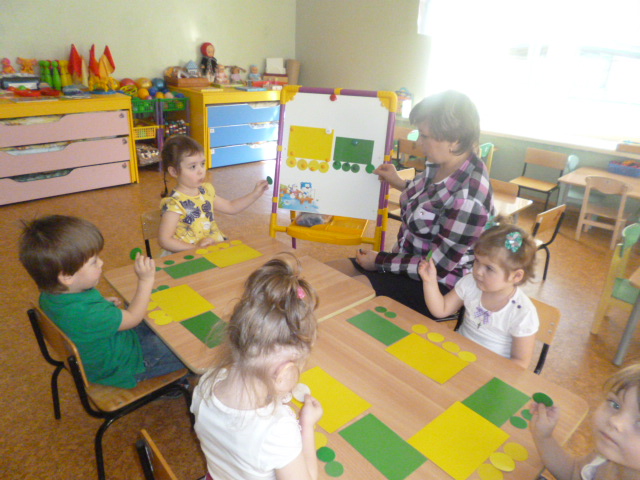 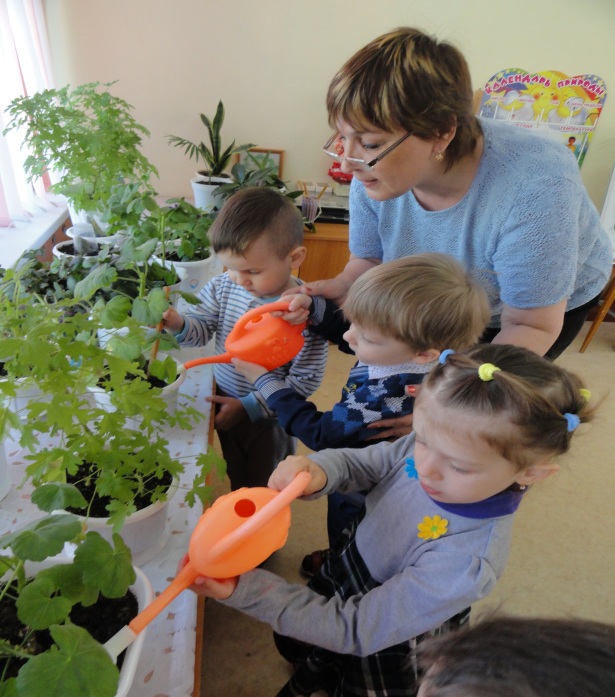 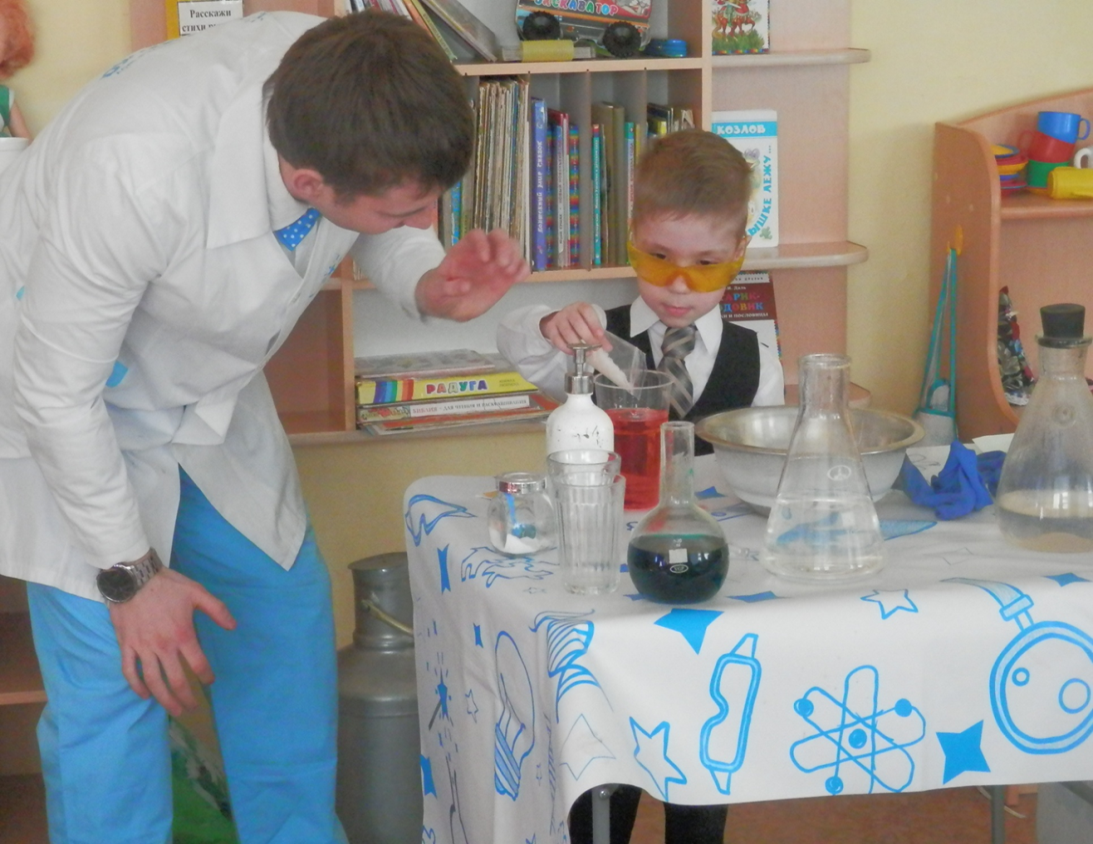 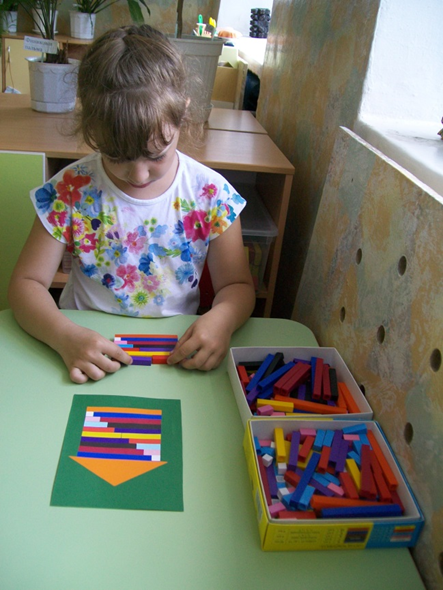 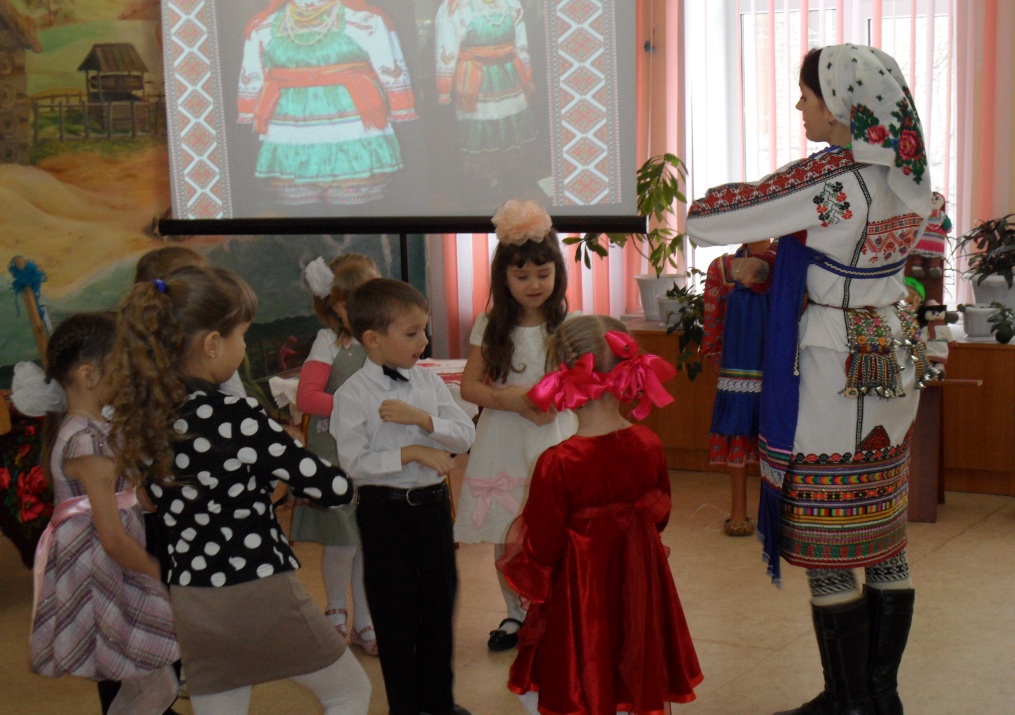 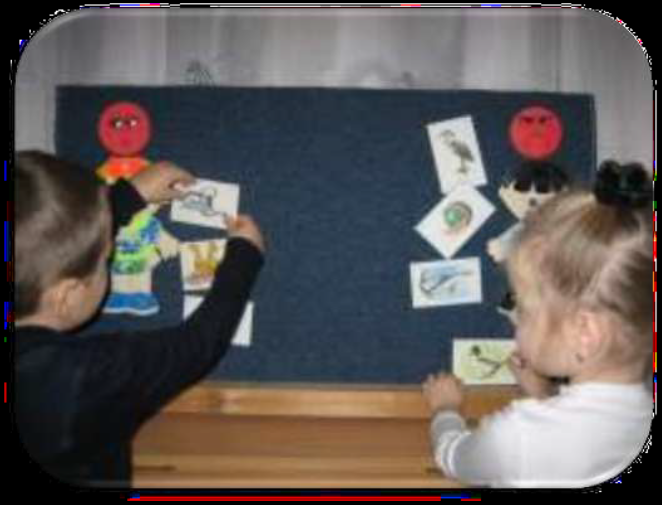 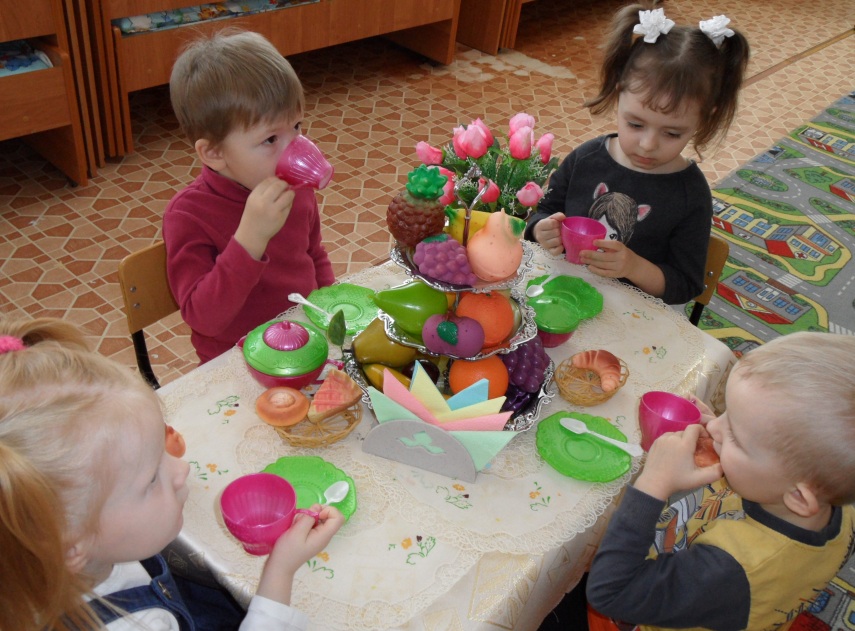 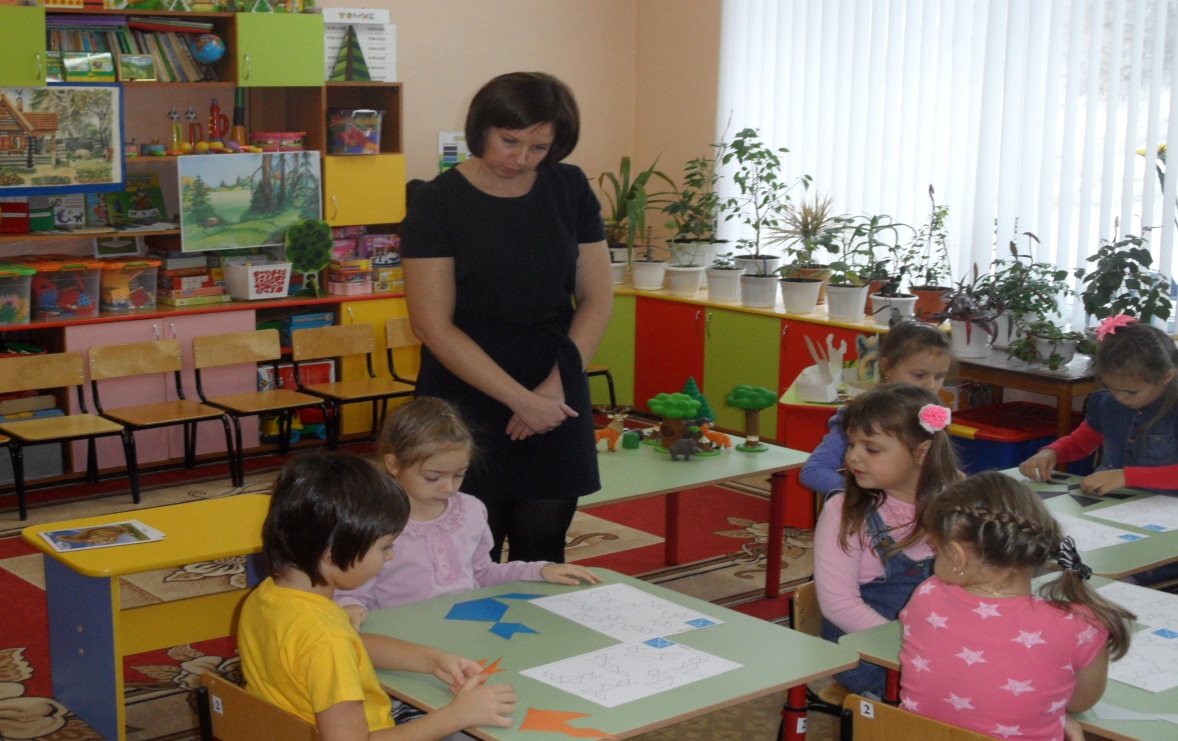 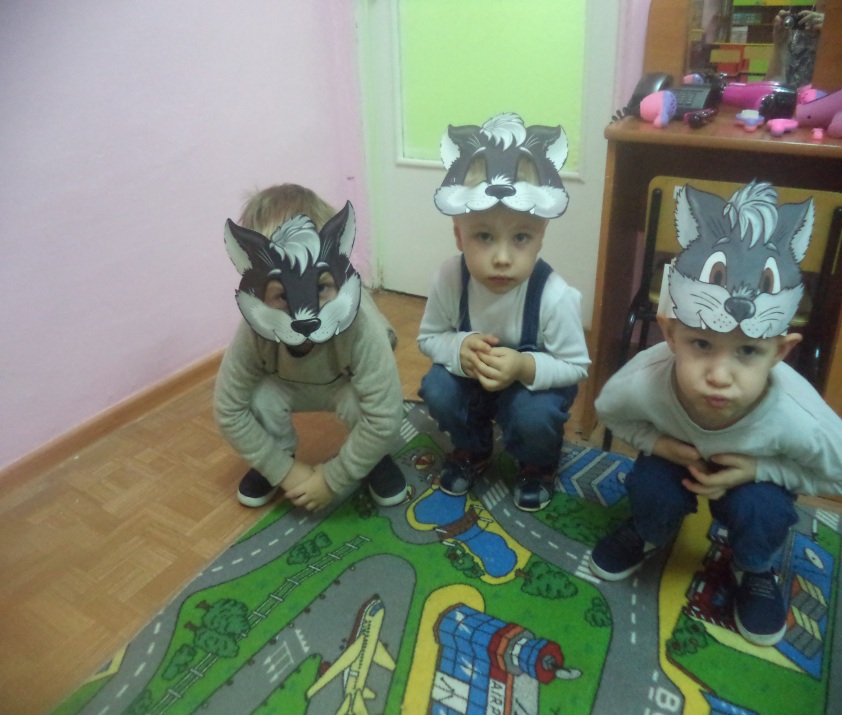 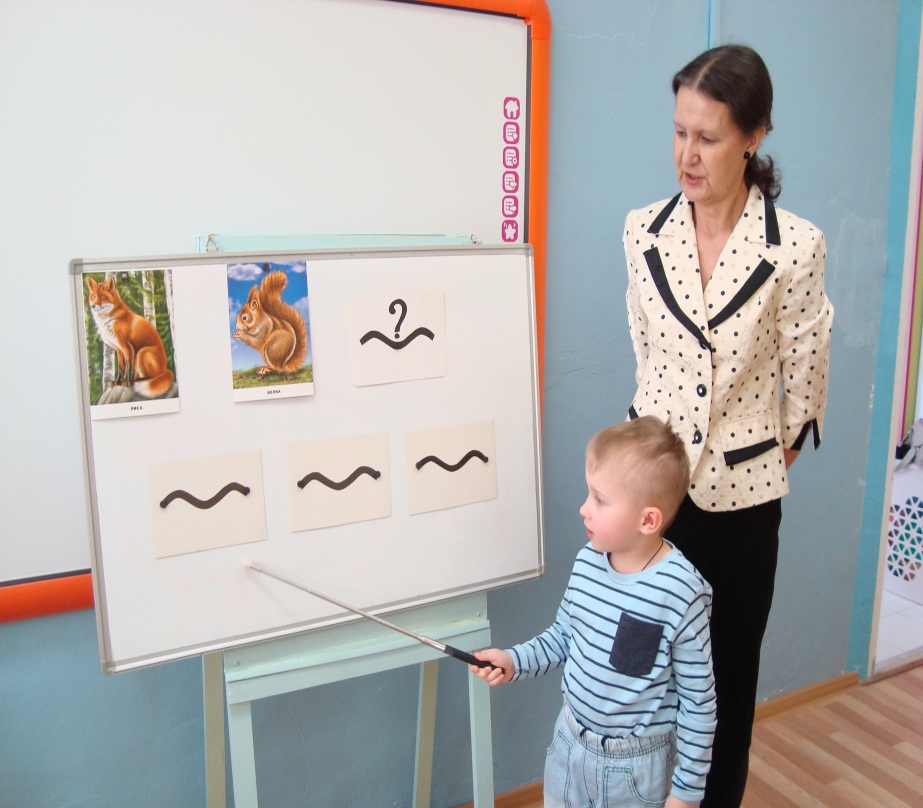 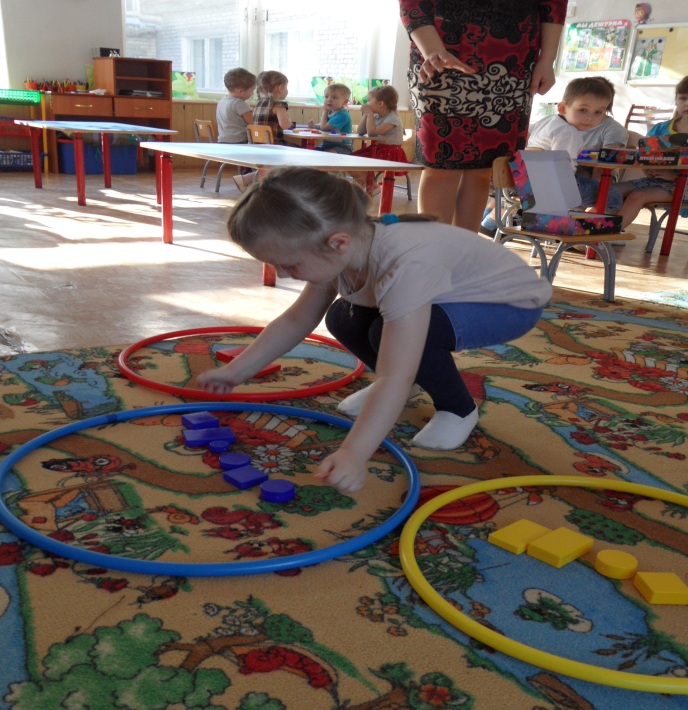 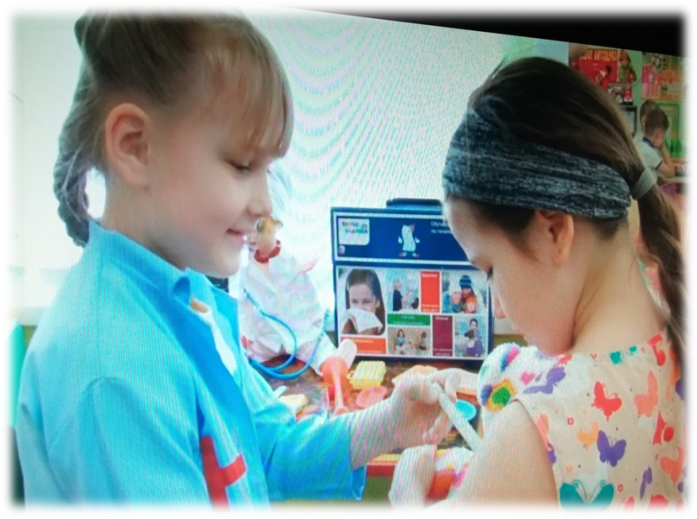 Проектная деятельность педагогов
Ужасно интересно все то, что неизвестно
Песочная страна- страна чудес
Я – гений!
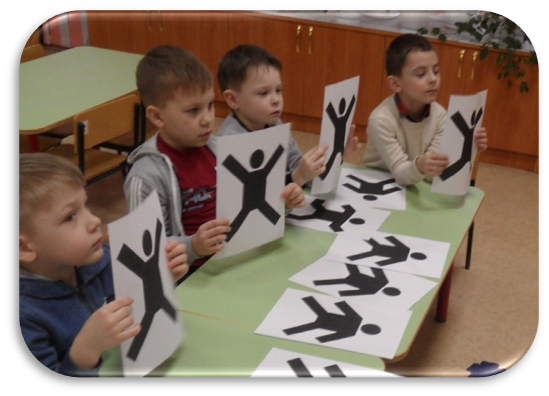 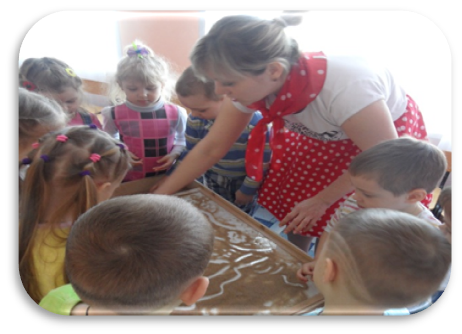 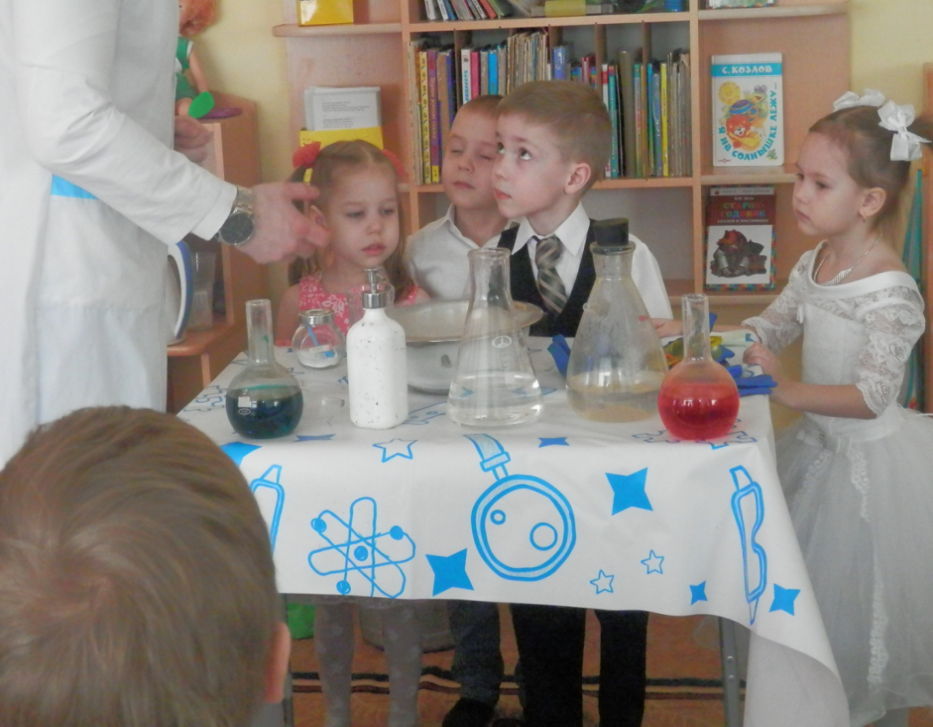 Путешествие 
по стране Сенсорика
Танграм
Разноцветный мир
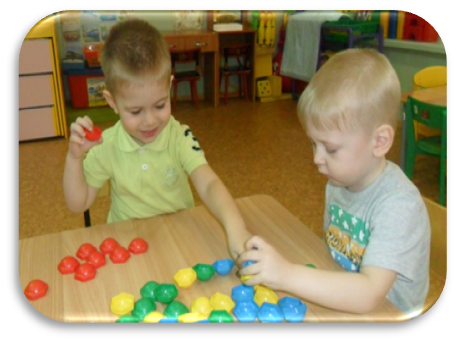 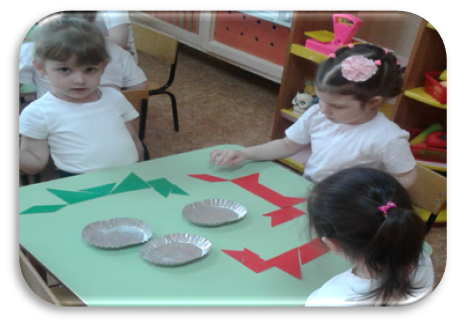 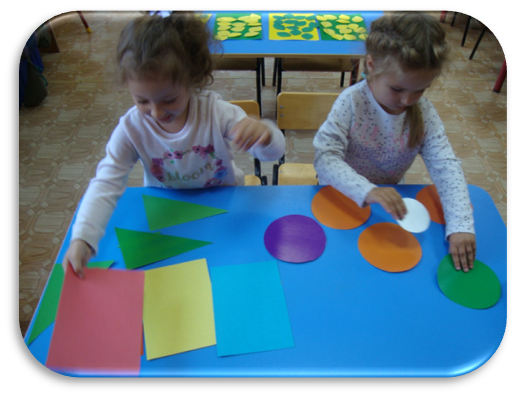 Формирование познавательных  интересов
 через сюжетно-ролевую игру
Занимательные 
палочки
Играем
 с блоками Дьенеша
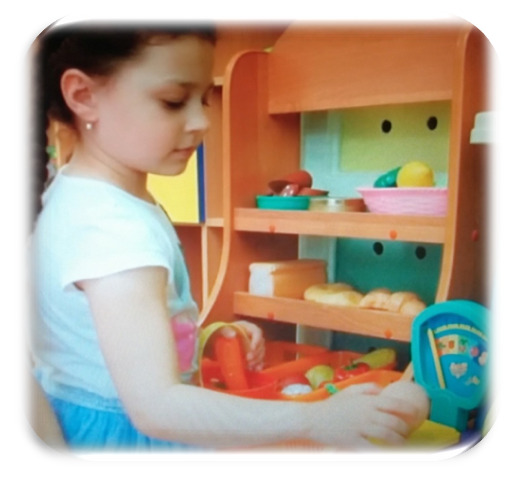 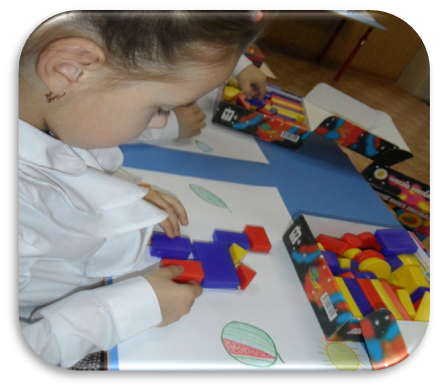 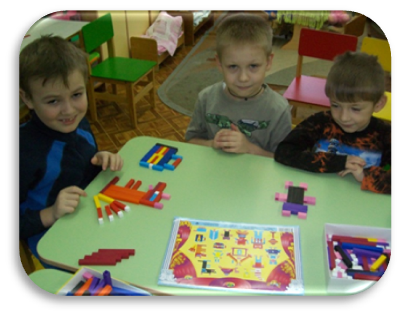 Знакомимся с мордовскими 
народными играми
А ну-ка, расскажи!
Край мой - Мордовия
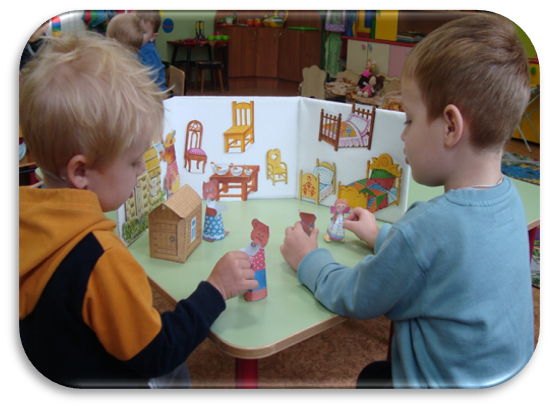 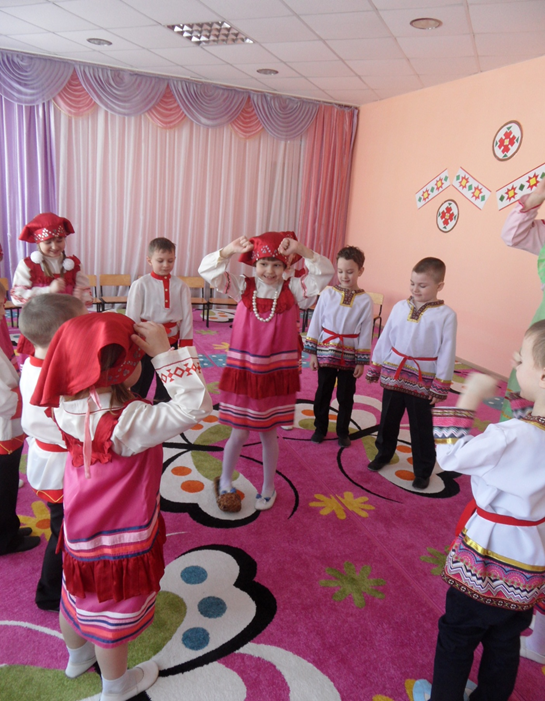 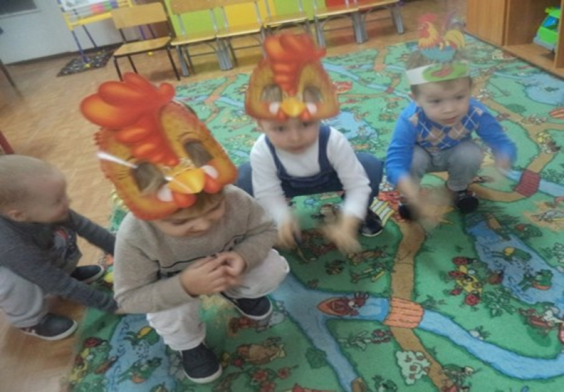 Пешеходом быть –
наука
Мордовский 
национальный костюм
Волшебные краски 
планеты Земля
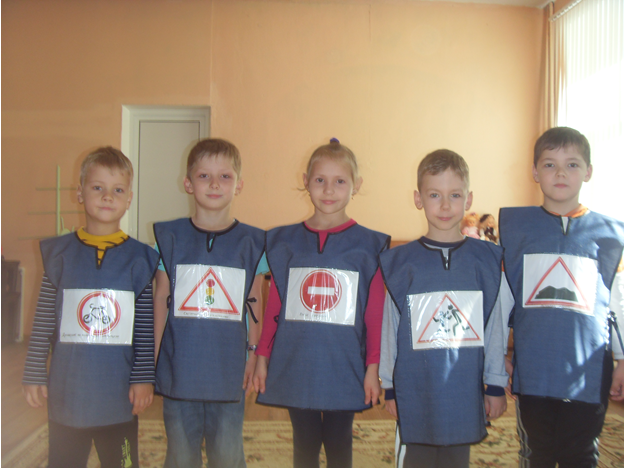 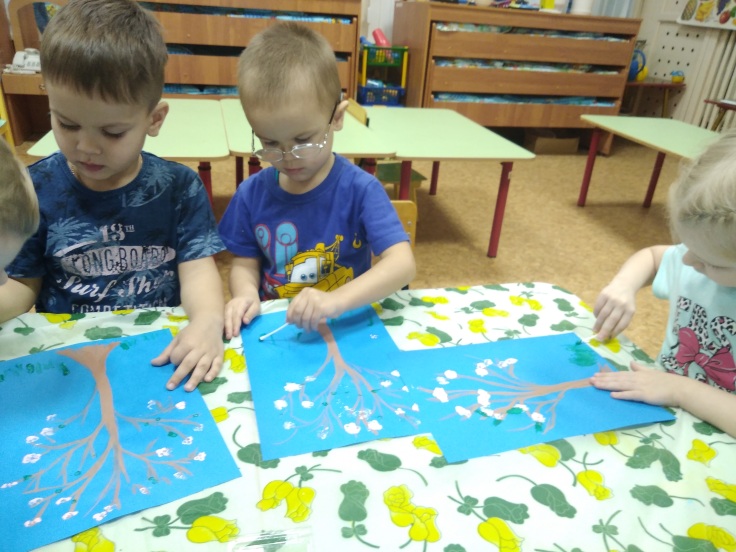 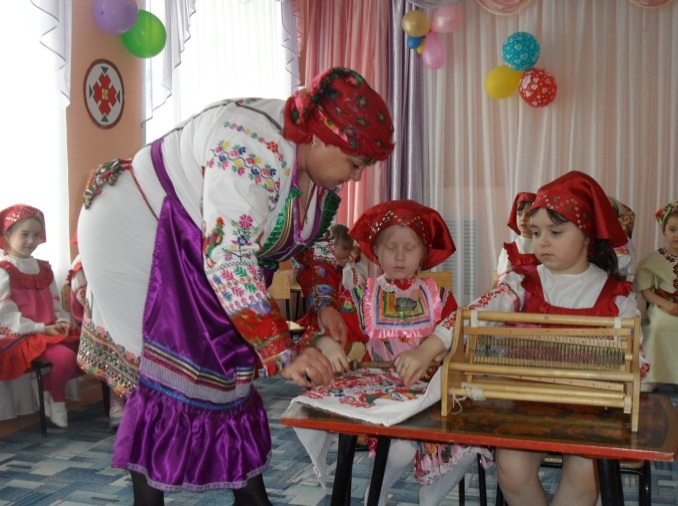 Играем пальчиками –
развиваем речь
Давайте поиграем!
Играем и поем
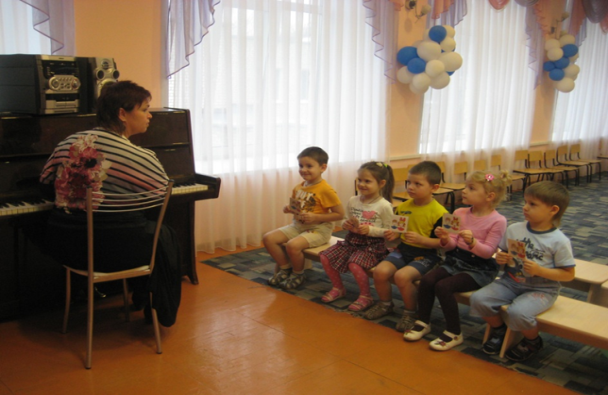 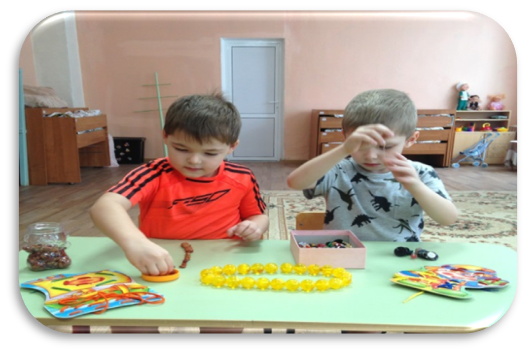 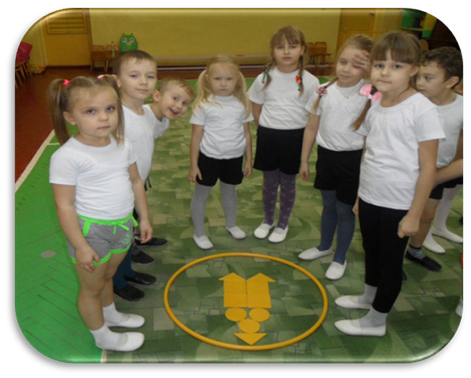 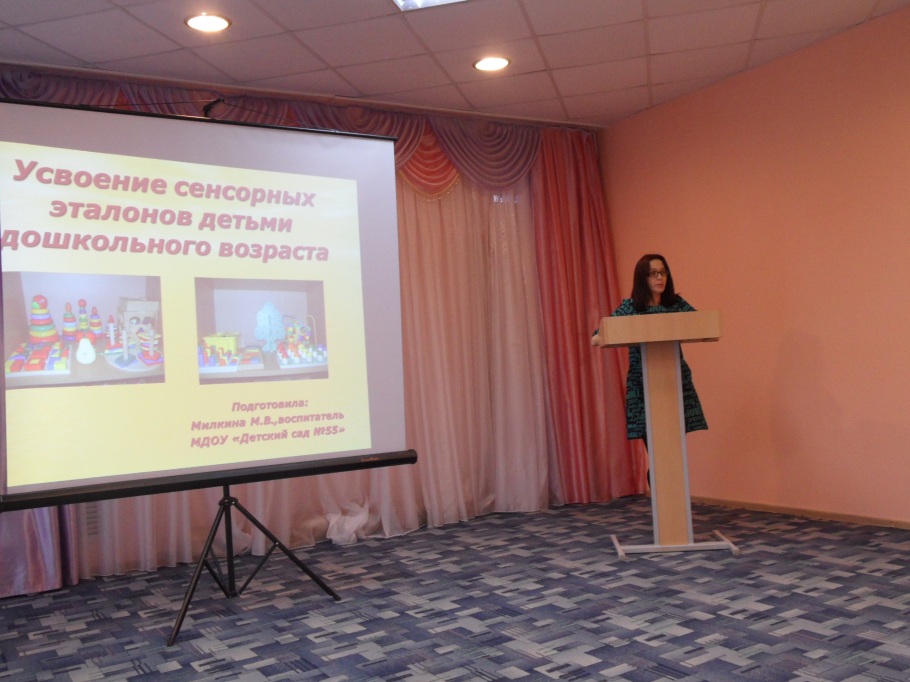 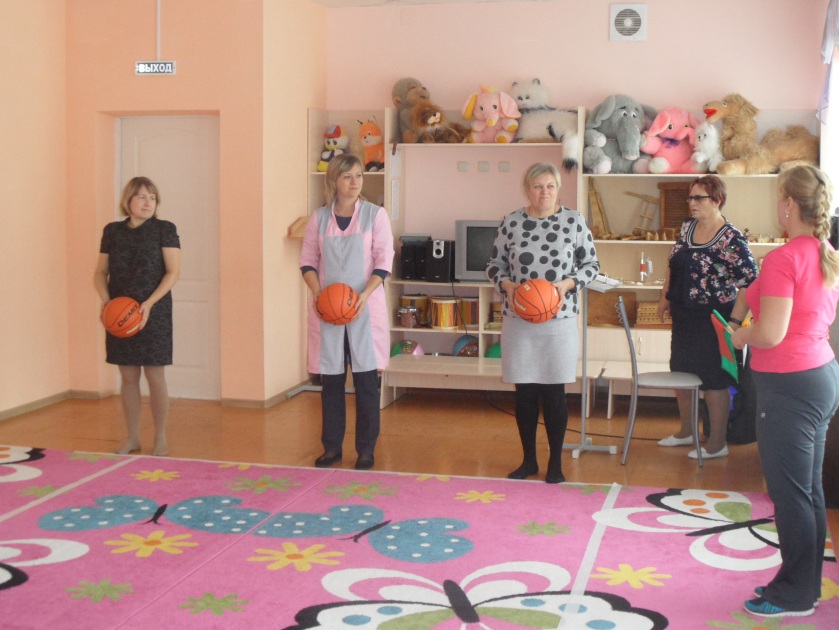 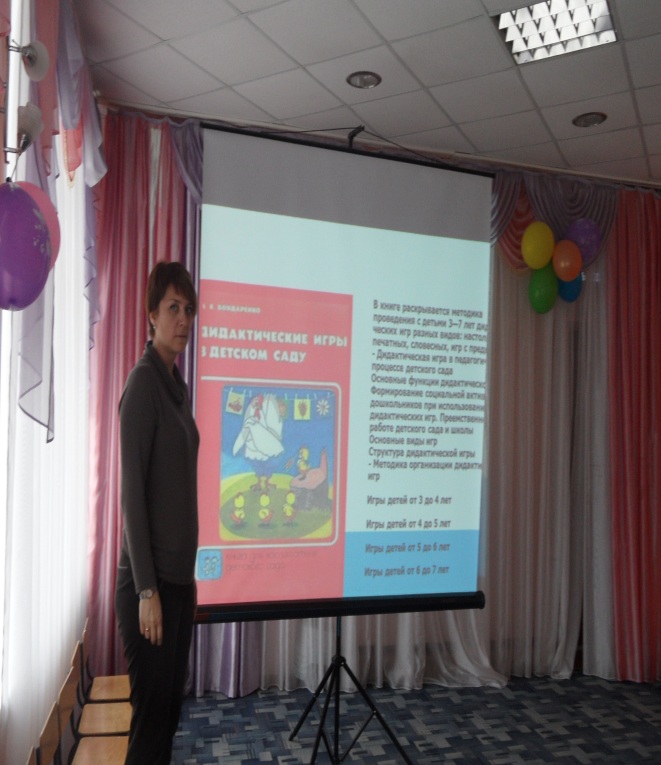 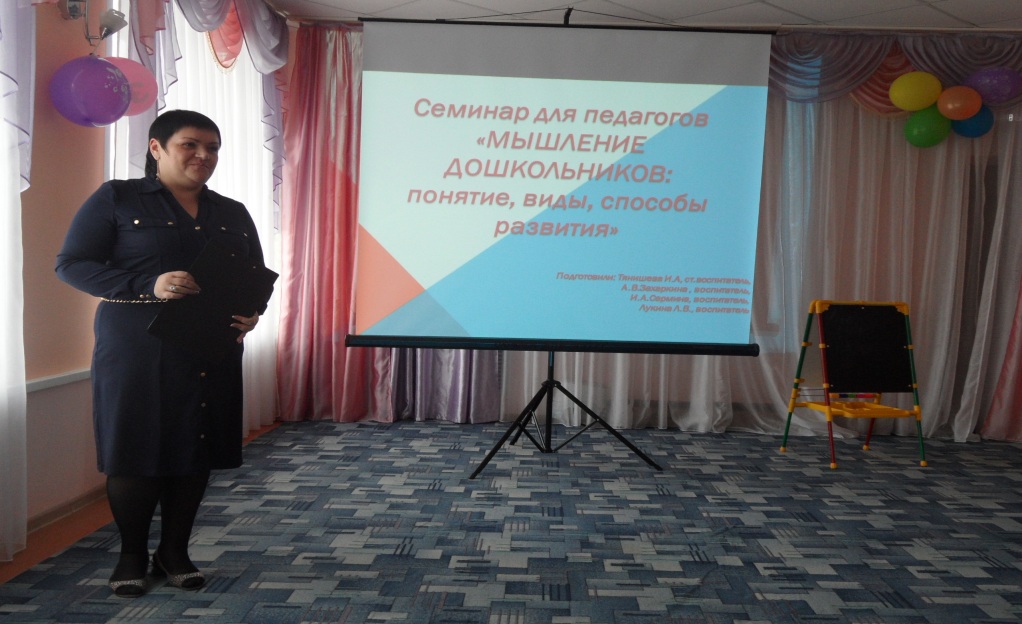 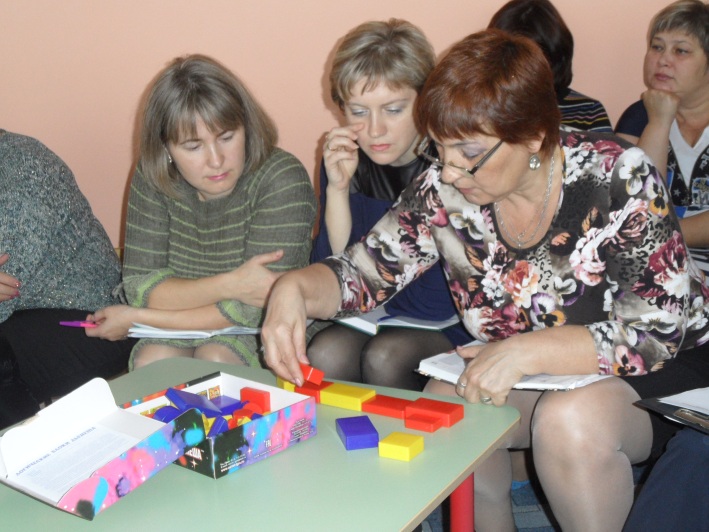 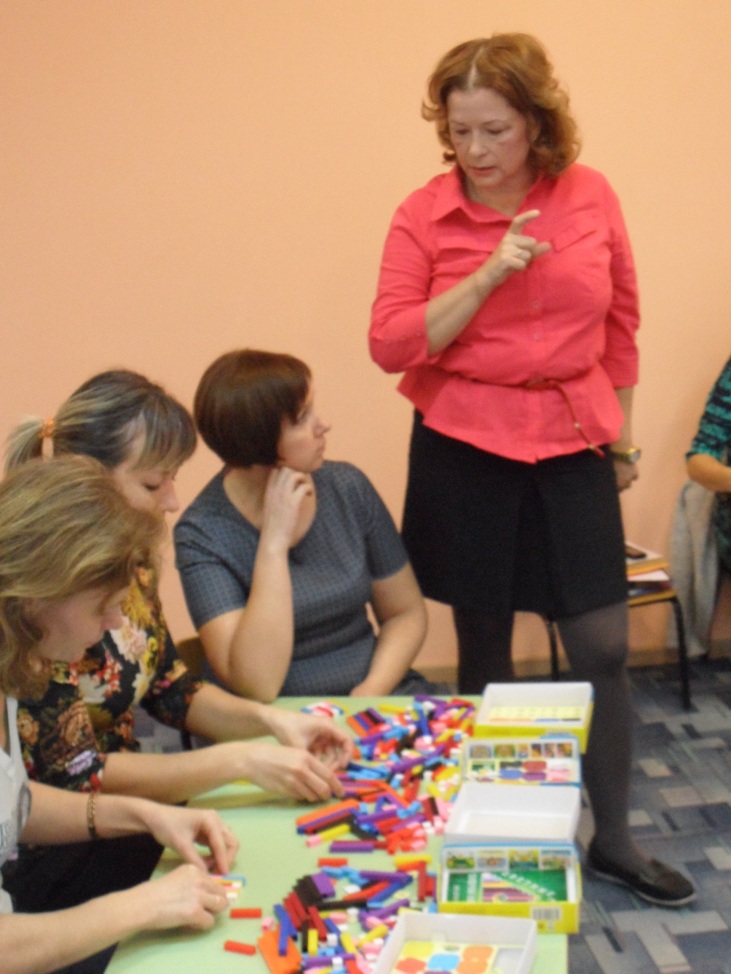 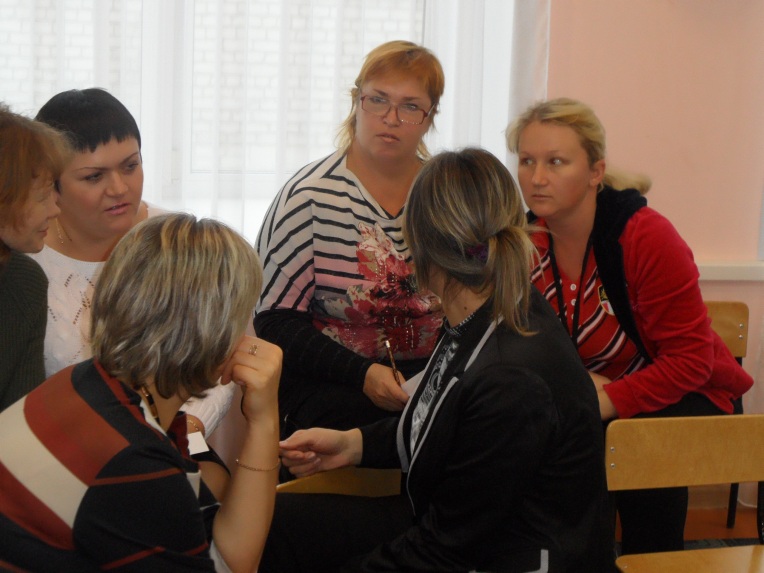 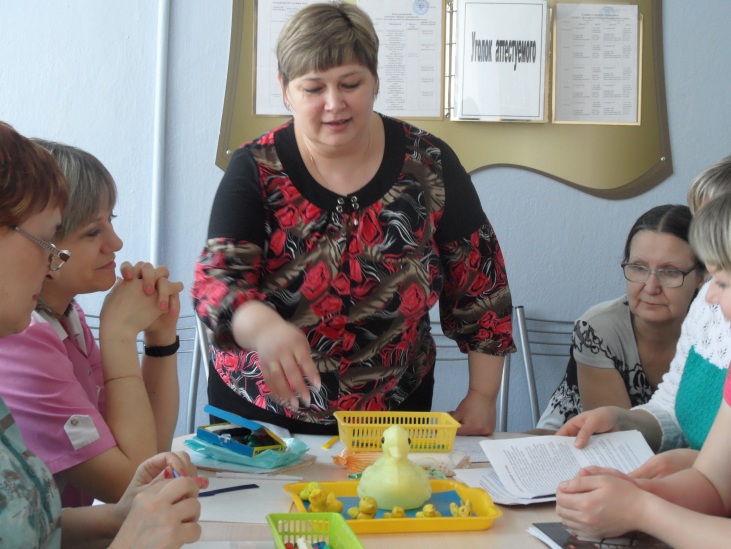 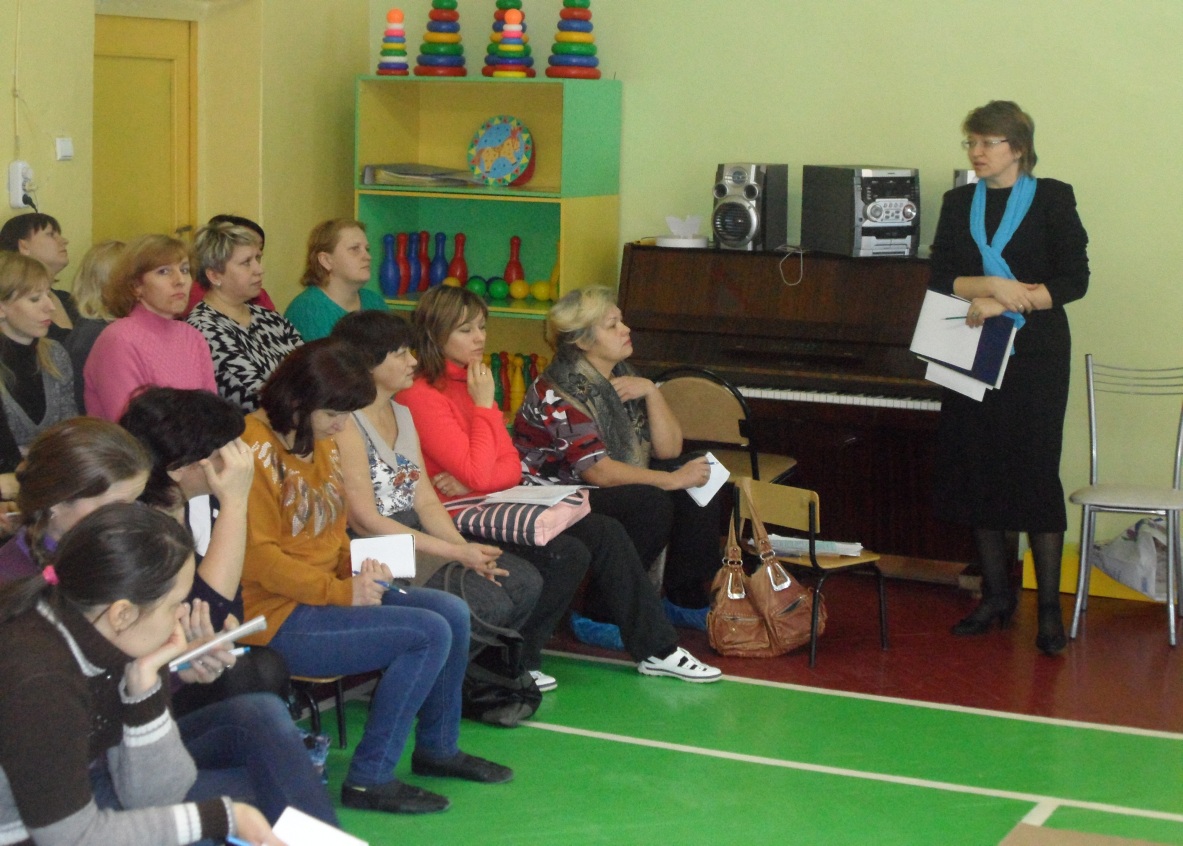 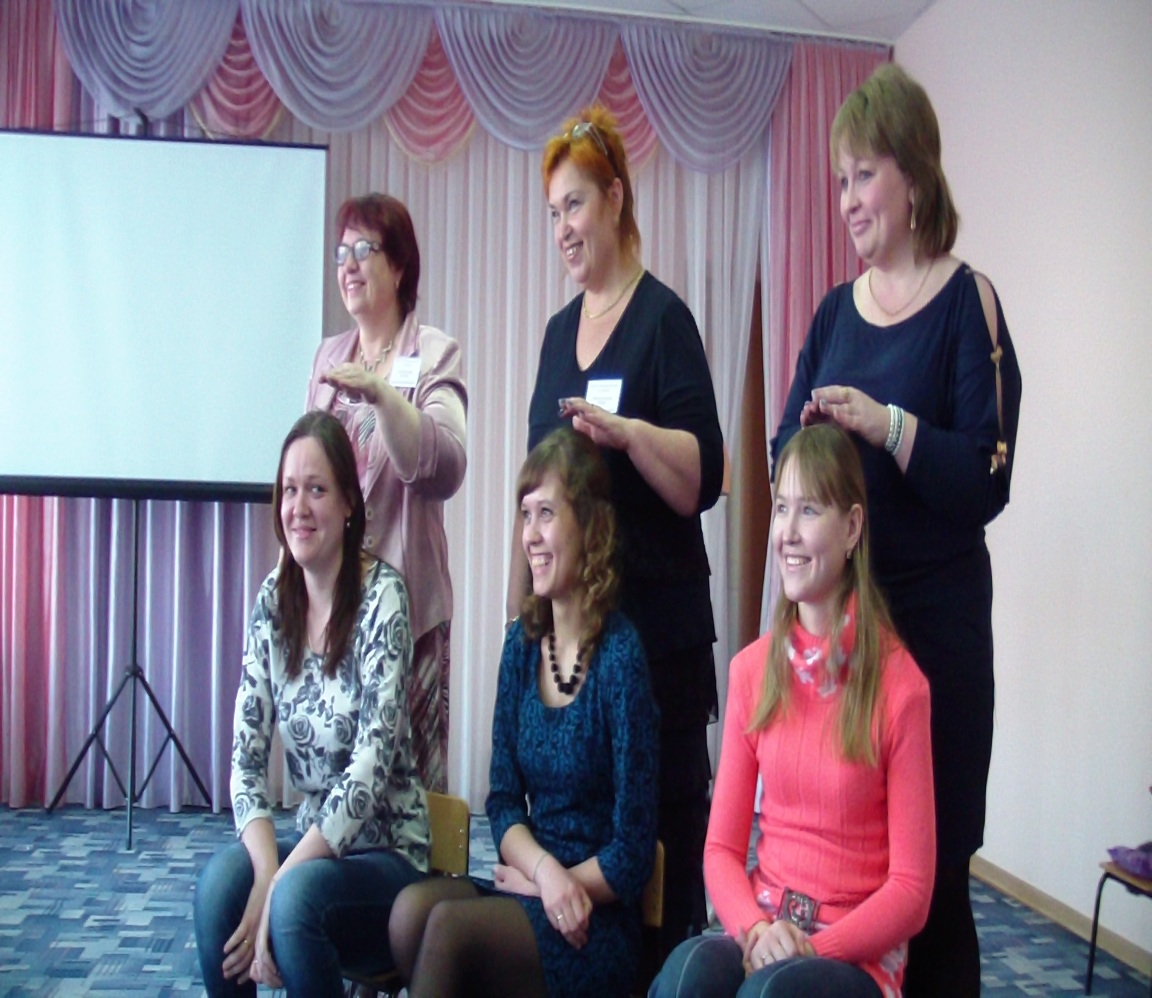 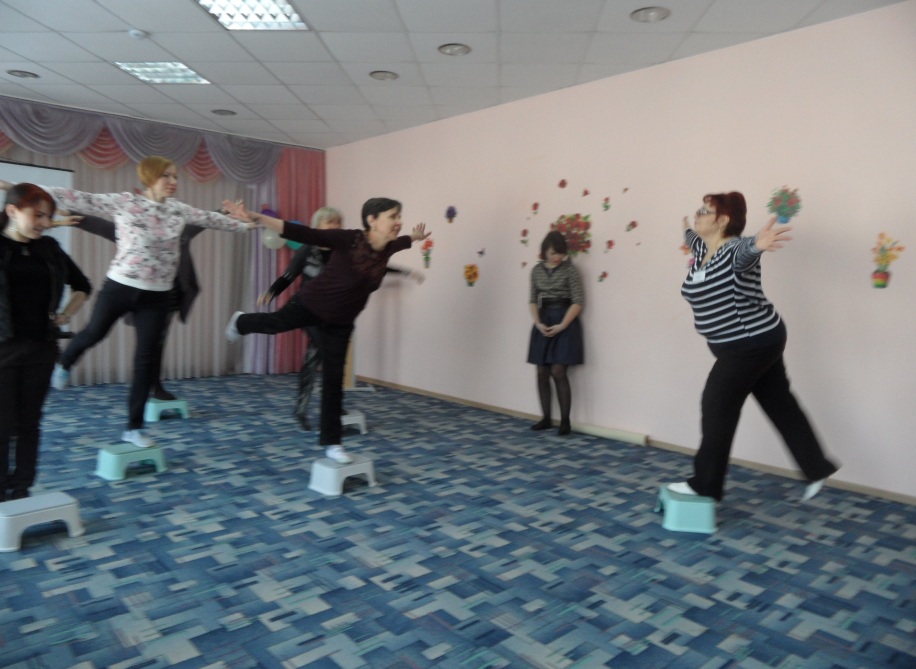 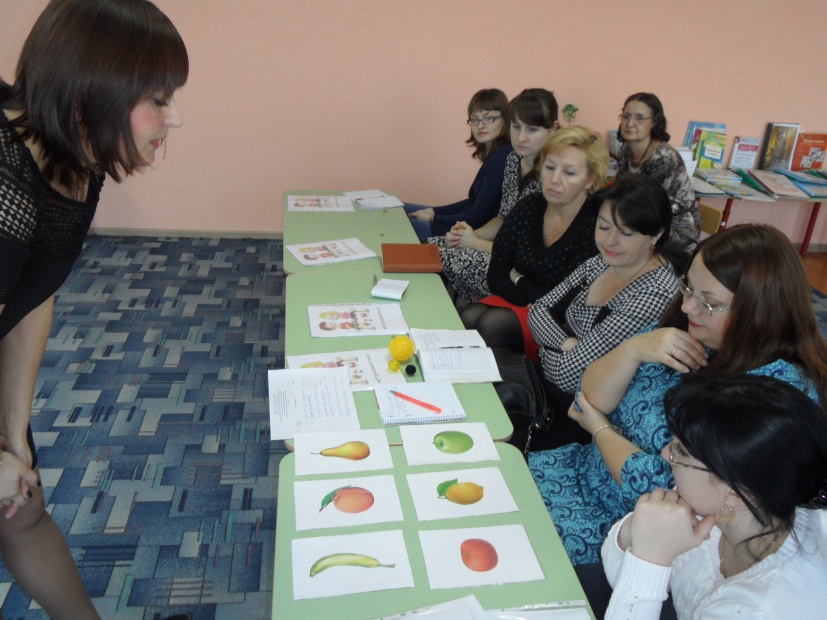 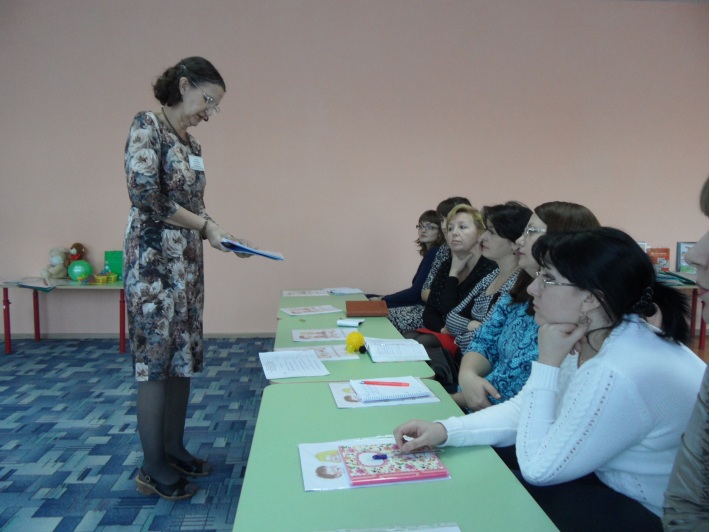 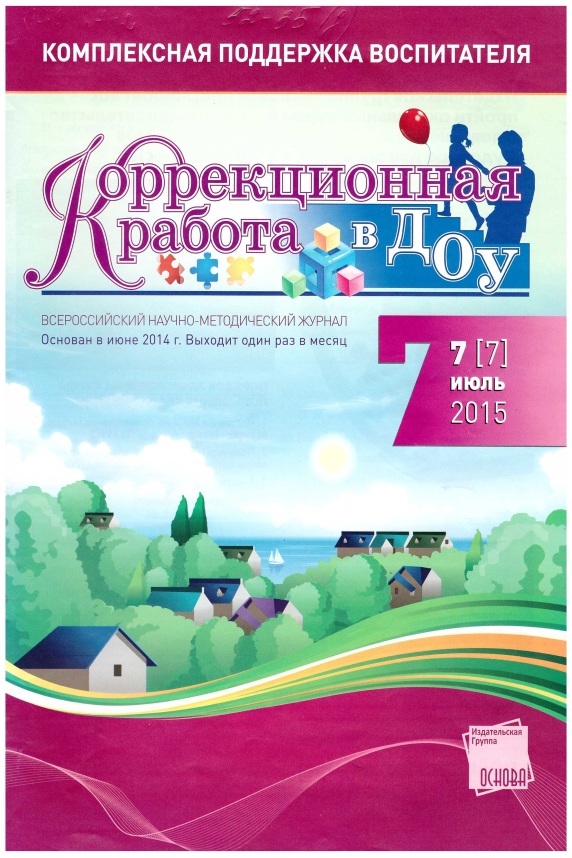 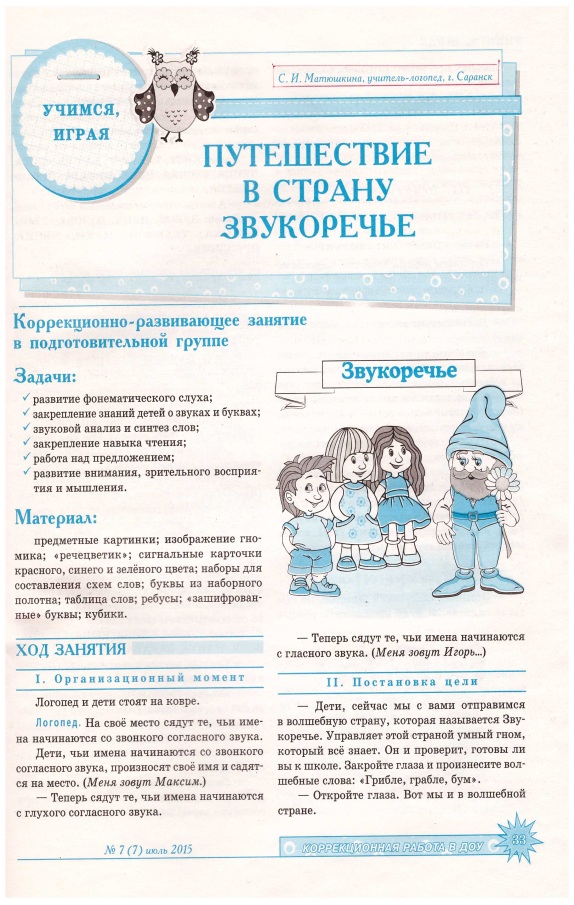 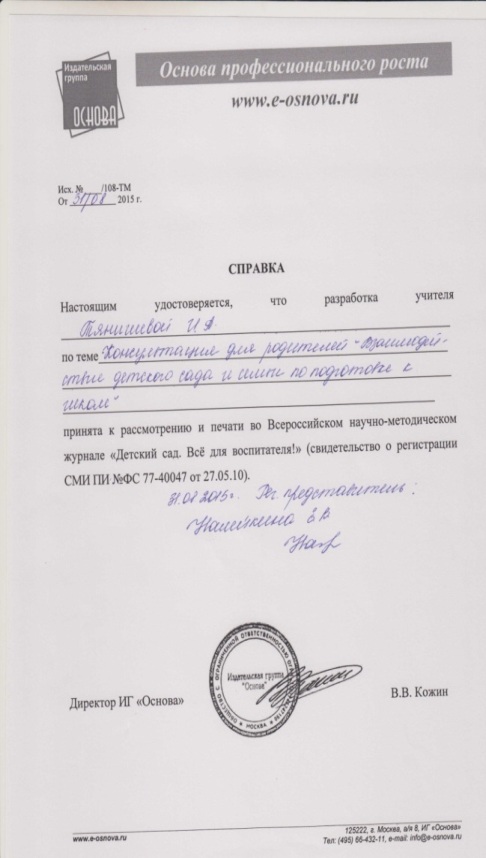 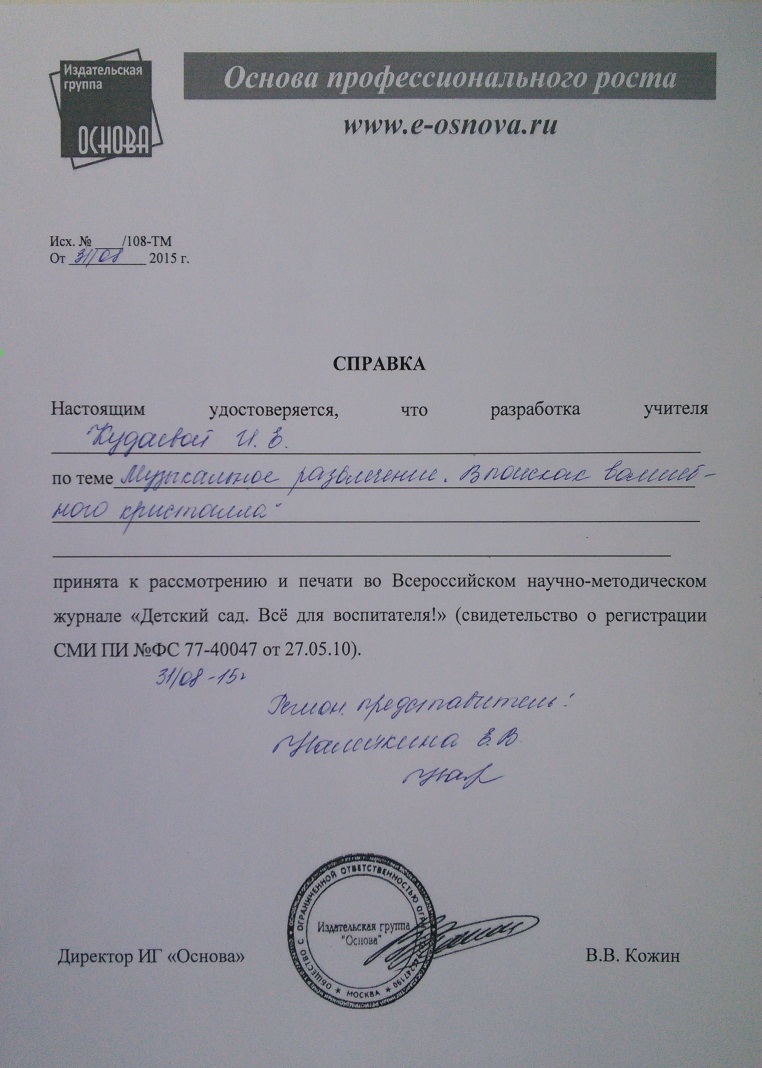 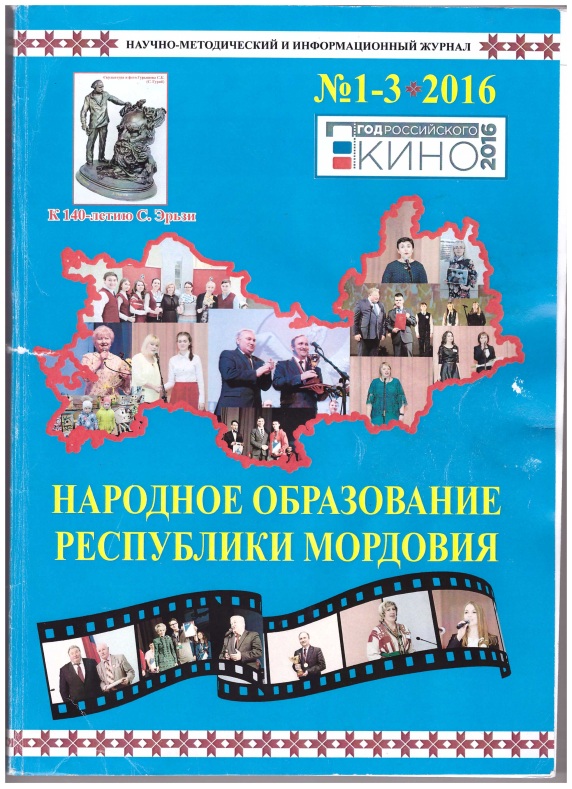 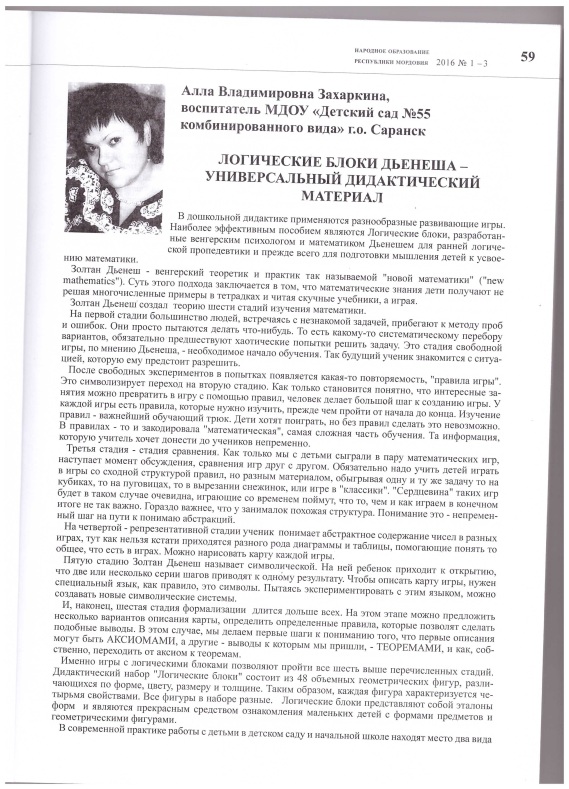 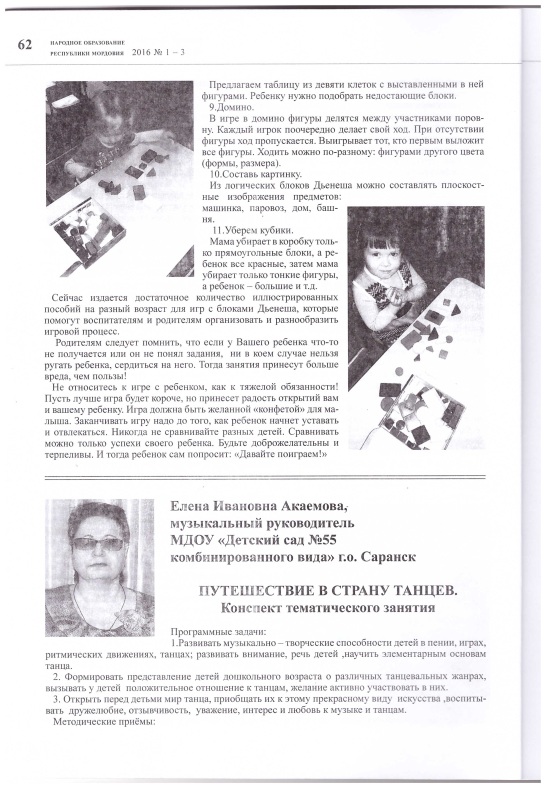 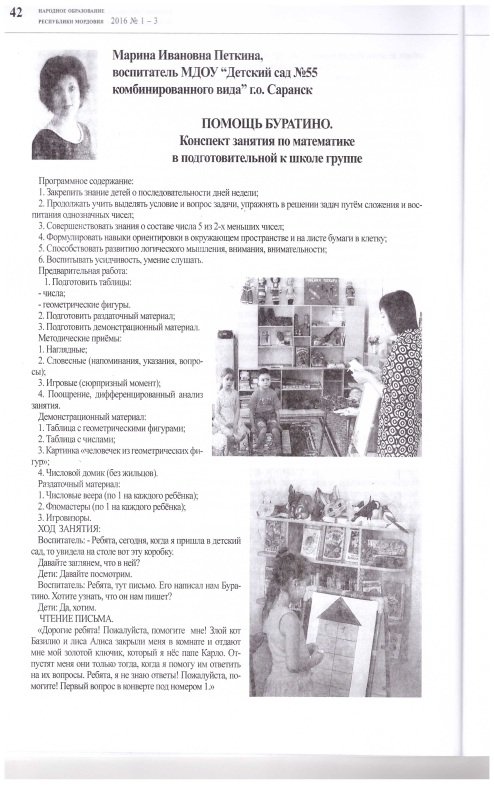 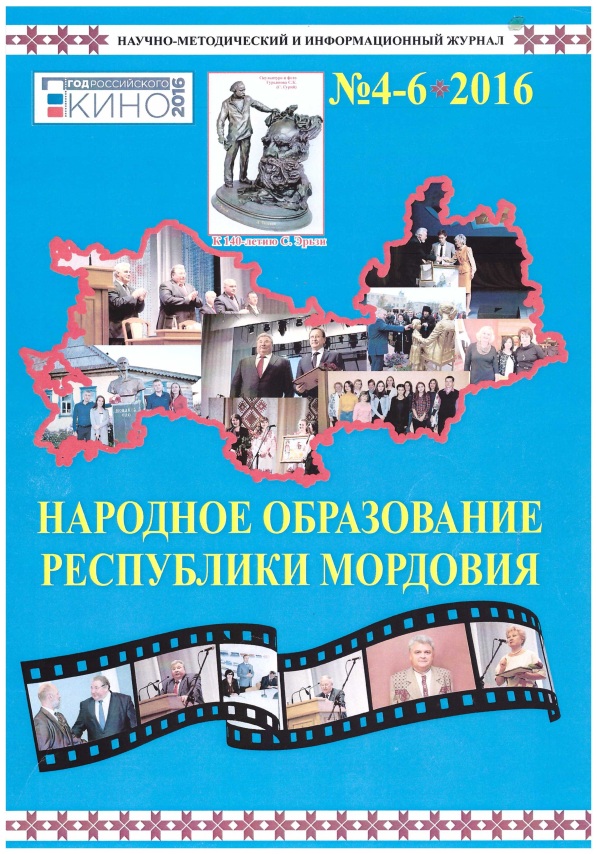 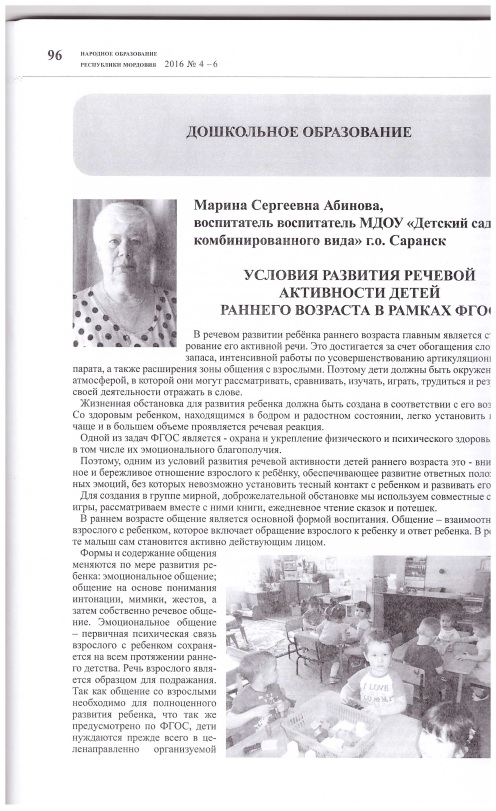 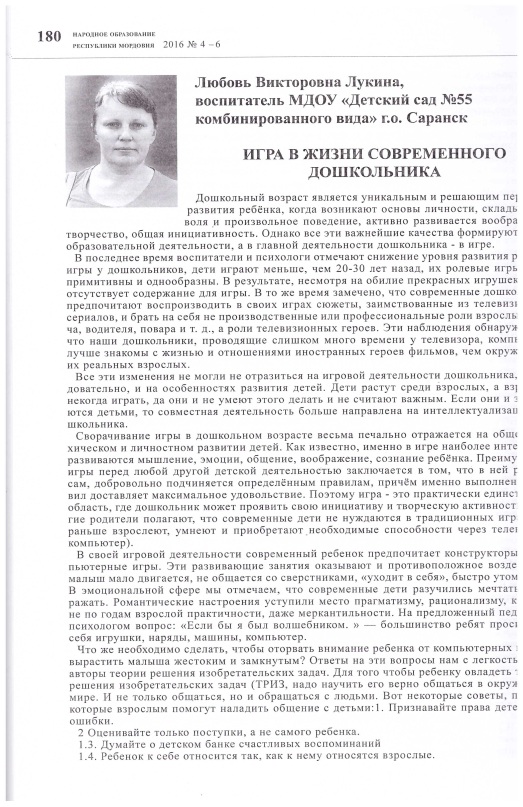 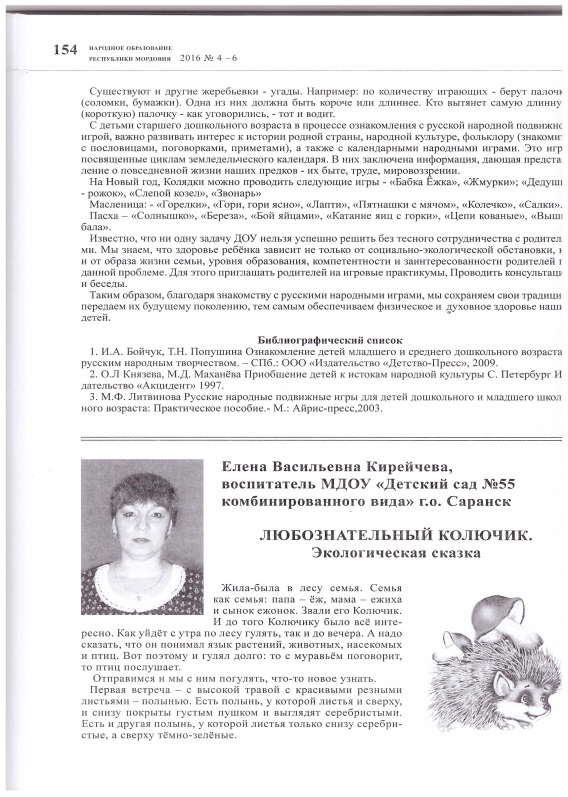 Участие в мероприятиях разного уровня:
МУНИЦИПАЛЬНЫЙ УРОВЕНЬ:
- Семинары-практикумы (2014 – 2018), школа Наставничества (2016), тотальный диктант по мордовскому языку, конкурс «Воспитатель  года – 2014» (1 место), «Воспитатель года – 2017» 
РЕСПУБЛИКАНСКИЙ УРОВЕНЬ:
ФГБОУ ВПО  МГПИ им.М.Е.Евсевьева. Семинар «Система работы по учебно-методическому комплекту «Предшкольная пора» как средство достижения комплексного результата готовности ребенка к школе» (2013)
ФГБОУ ВПО  МГПИ им.М.Е.Евсевьева – Межрегиональный семинар «Актуальные проблемы педагогики и методики начального образования» (2014- 2016)
-
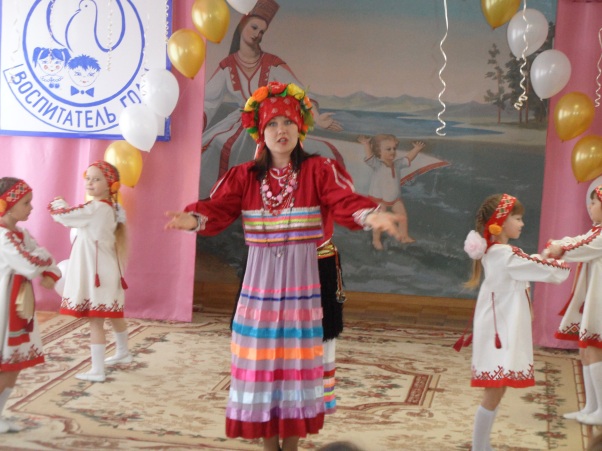 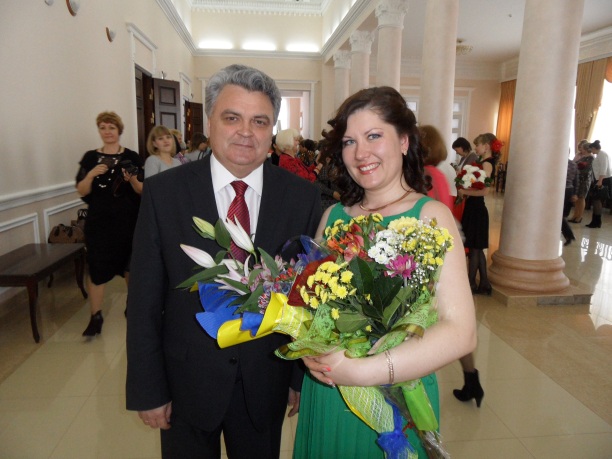 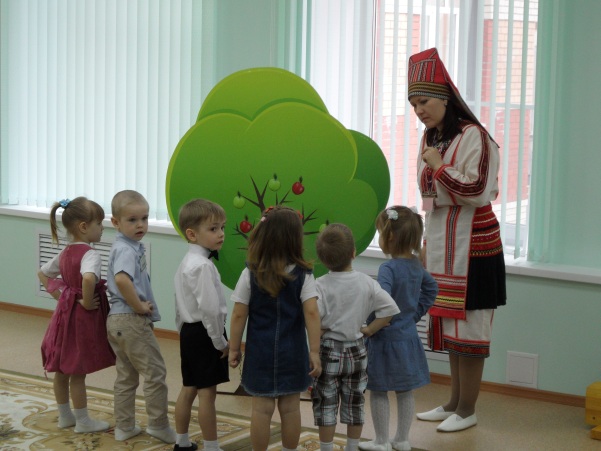 - Семинары –практикумы, образовательные форумы  для слушателей ГБОУ ДПО (ПК) с МРИО (2014-2018)
ВСЕРОССИЙСКИЙ УРОВЕНЬ:
4 Всероссийская научно-практическая конференция «Этнокультурное образование: опыт и перспективы (2014)
МЕЖДУНАРОДНЫЙ УРОВЕНЬ:
9 Международная  научно-практическая конференция .Осовские педагогические чтения «Образование в современном мире: НОВОЕ ВРЕМЯ-НОВЫЕ РЕШЕНИЯ» (2013)
-    Международный семинар «Финно-угорские языки и культура в дошкольном образовании: проблема обучения, опыт, перспективы (2014)
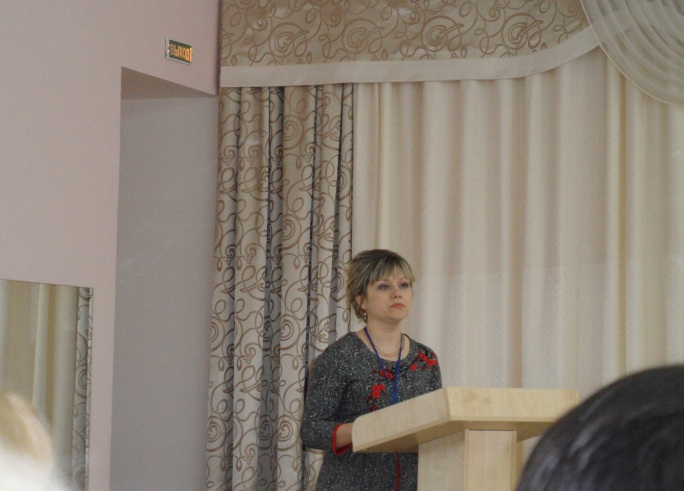 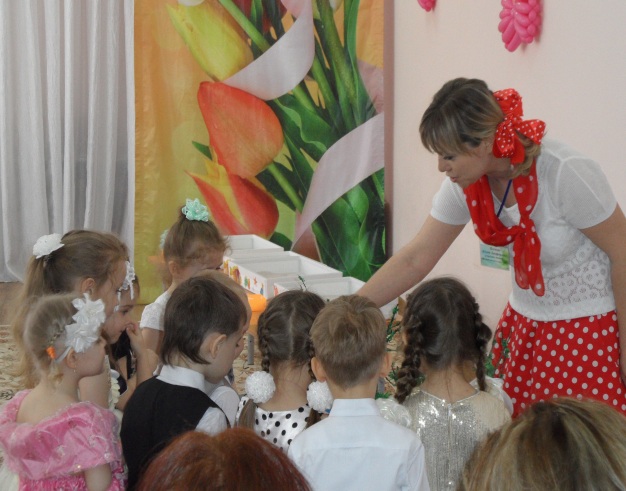 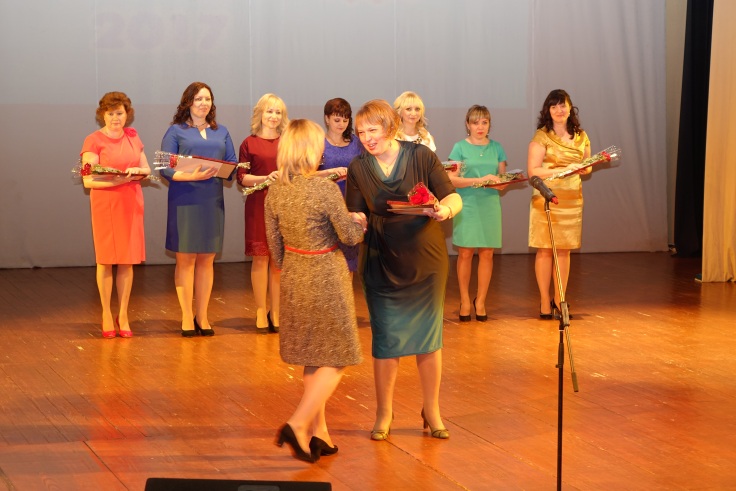 Центры игровой активности
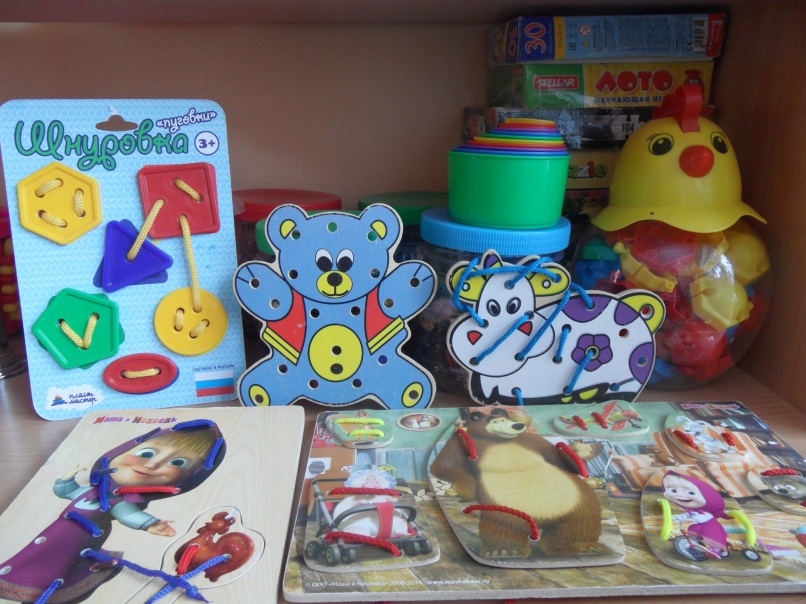 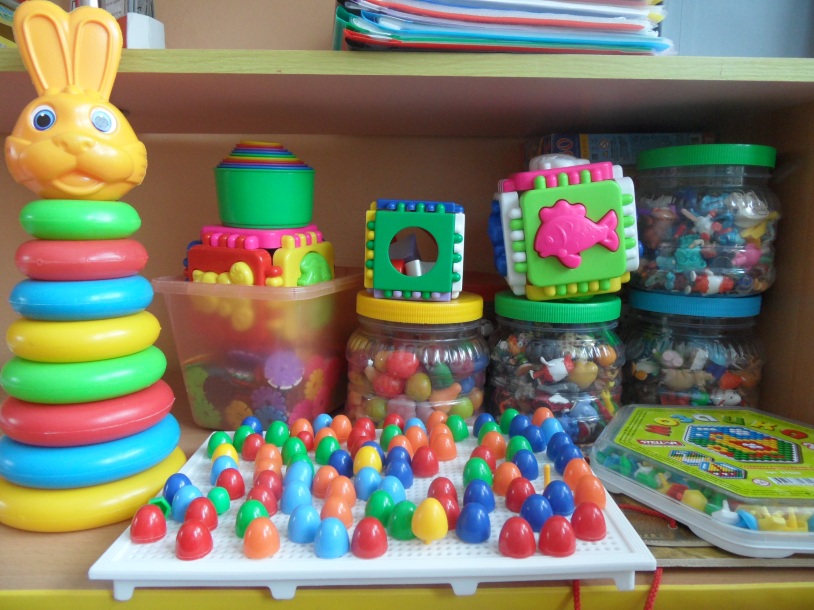 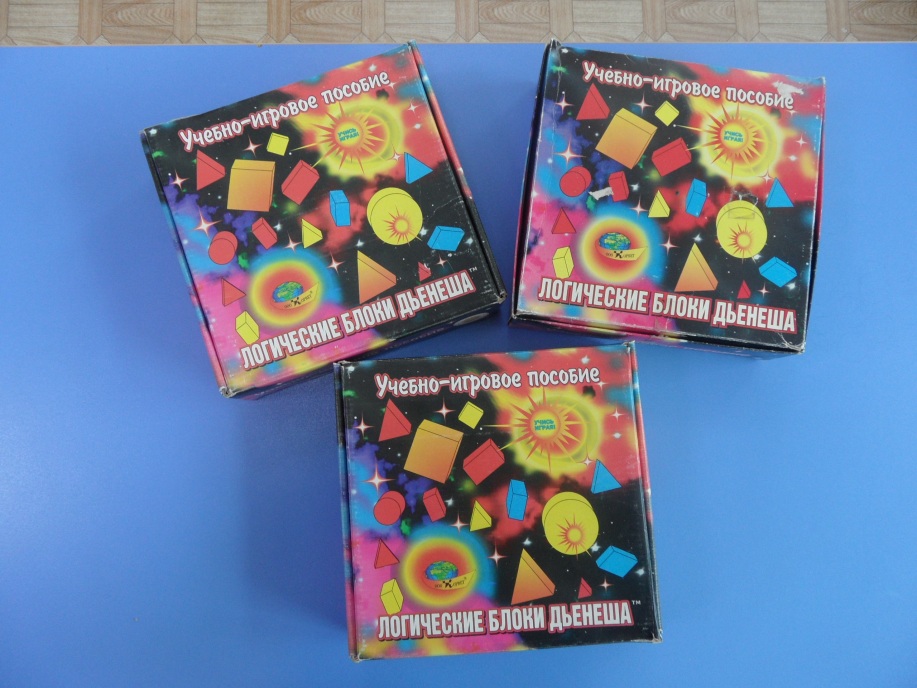 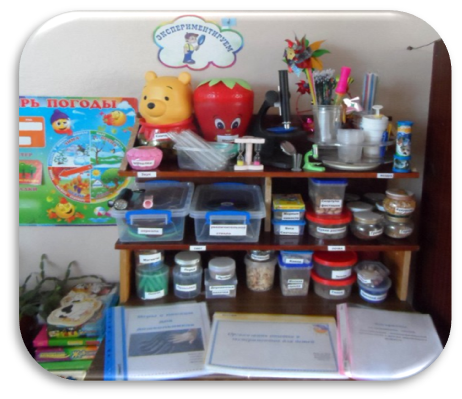 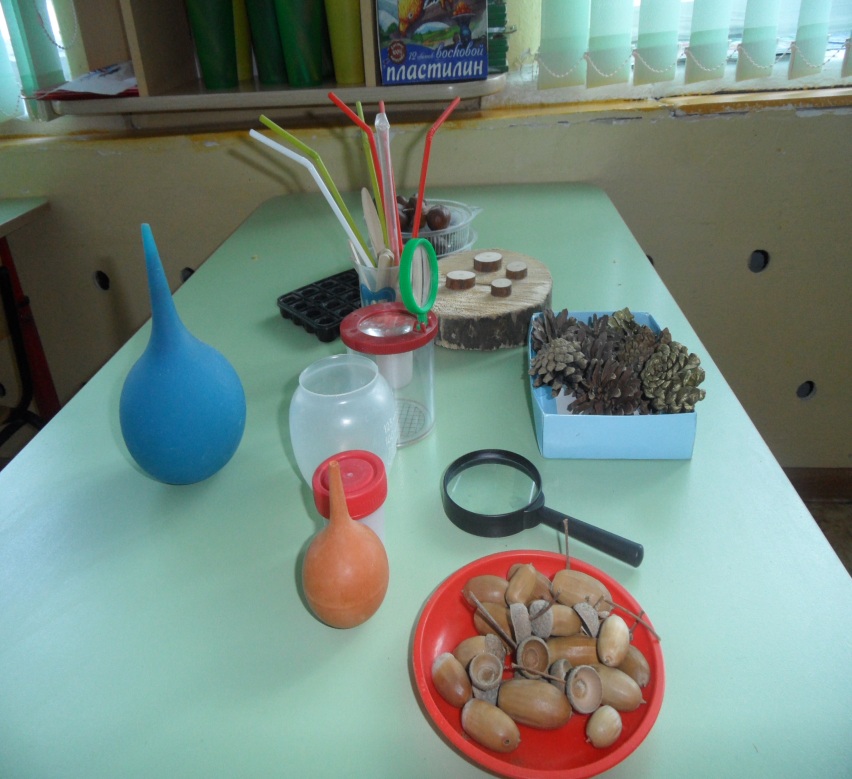 Центры игровой активности
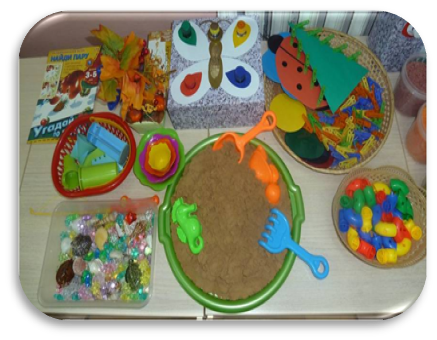 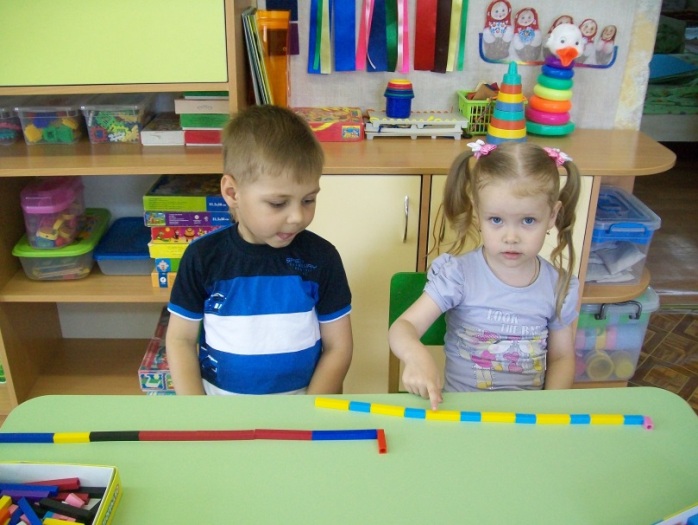 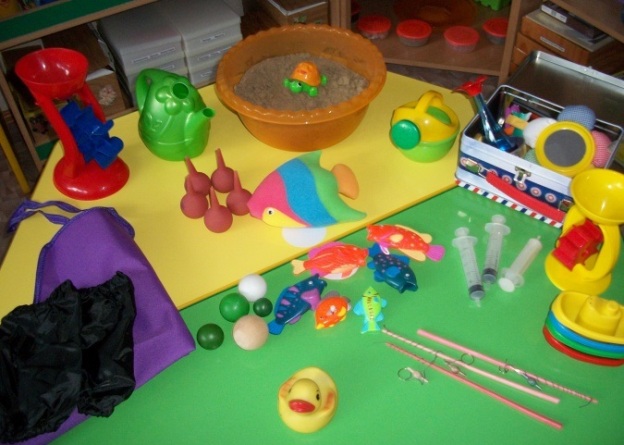 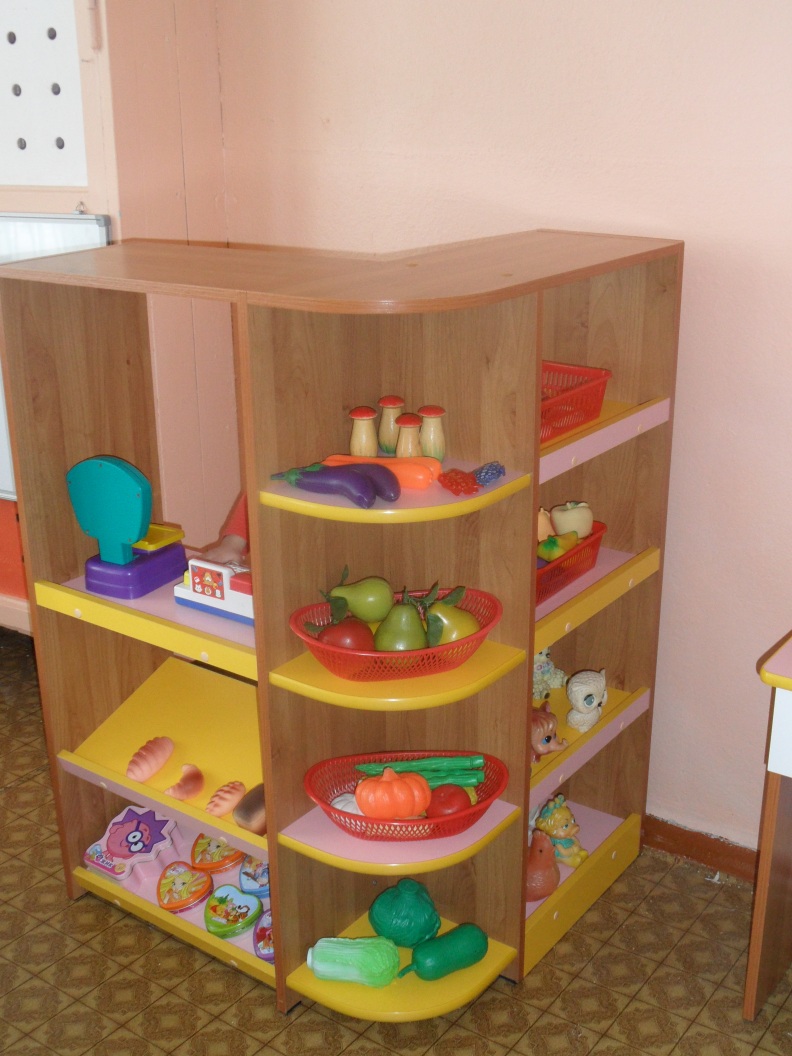 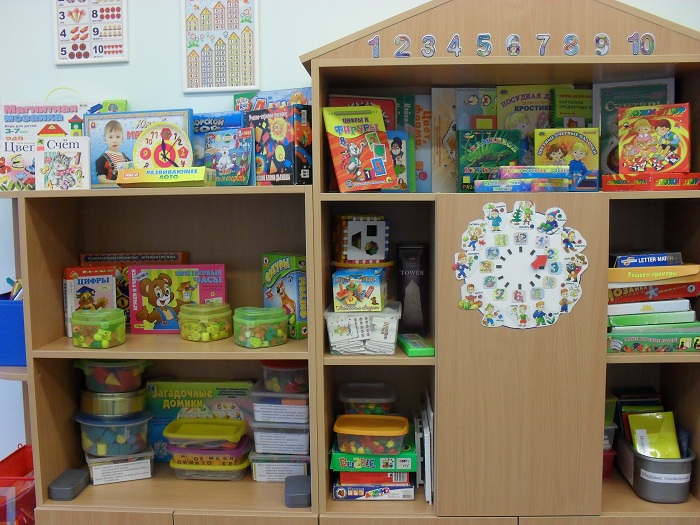 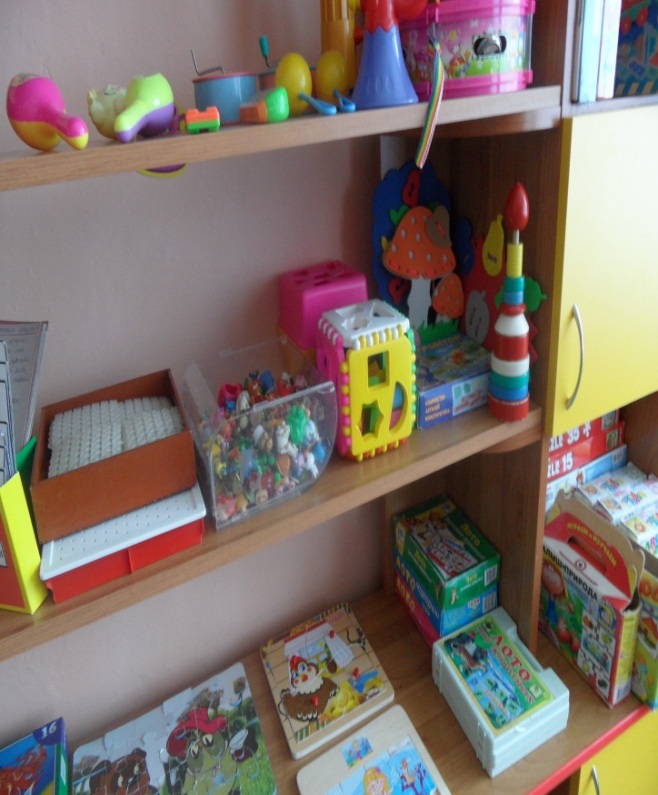 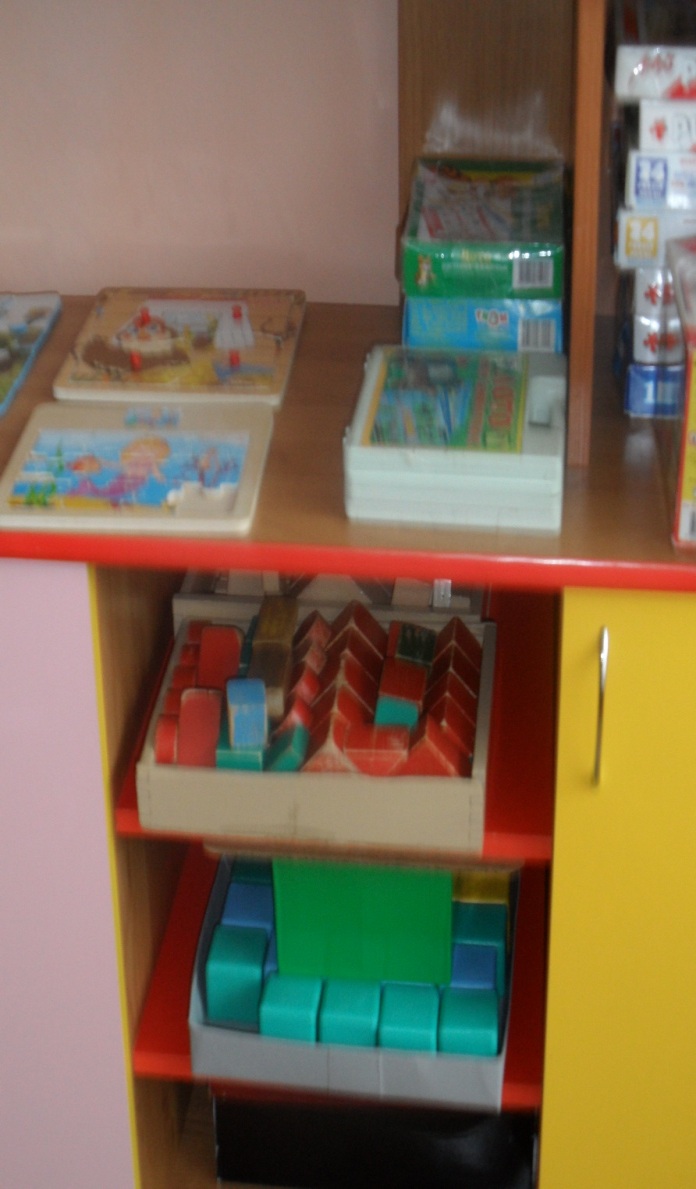 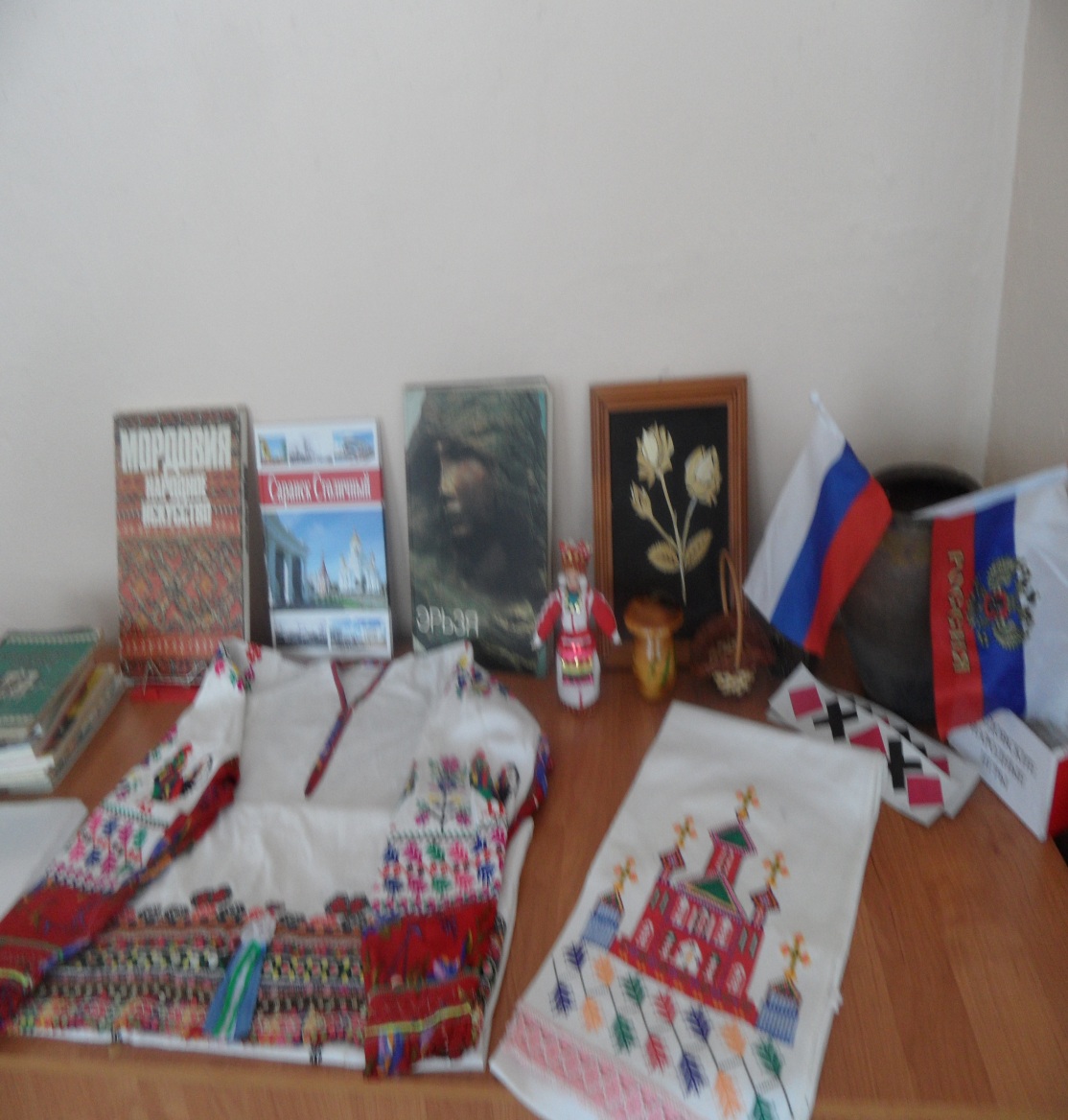 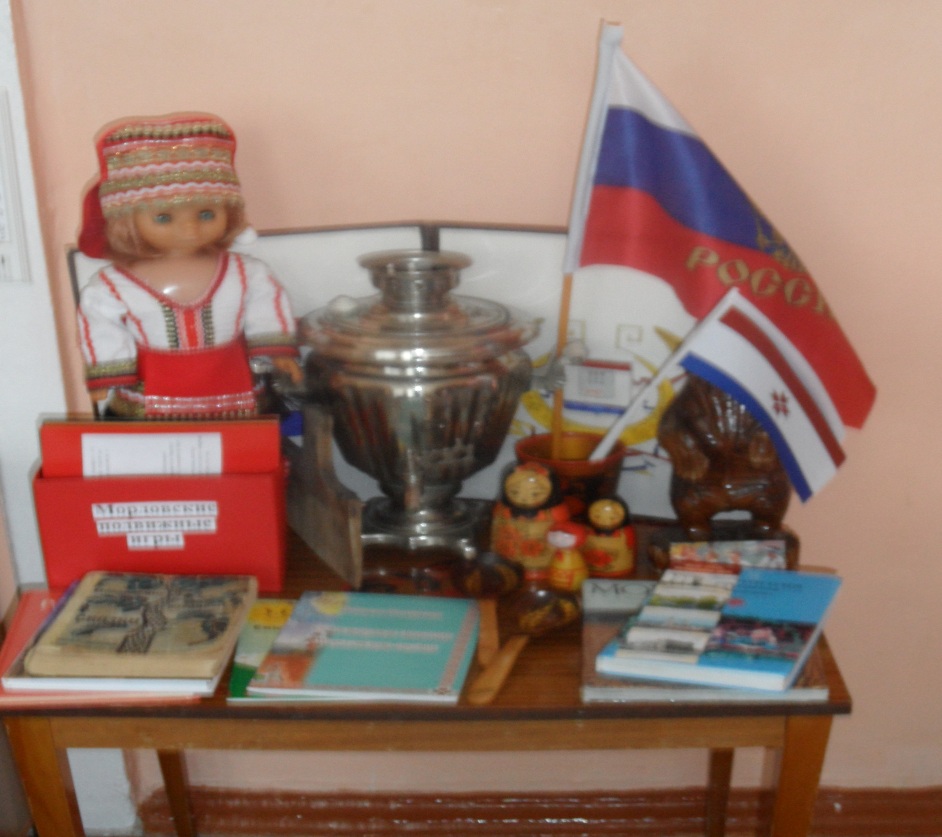 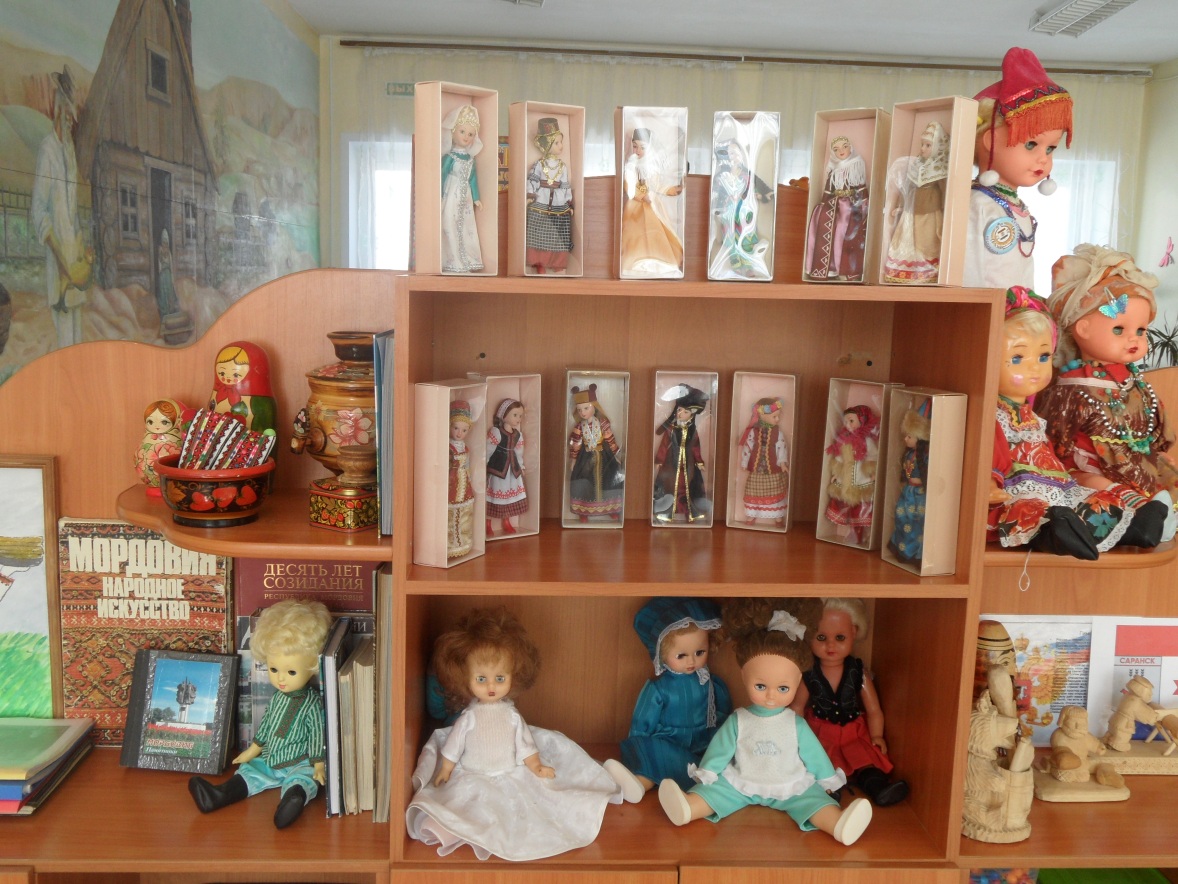 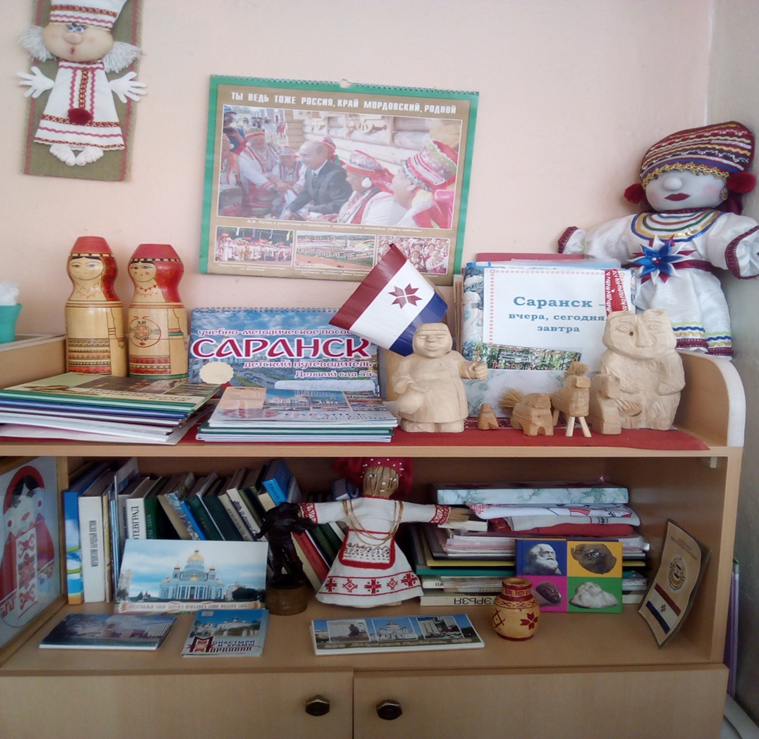 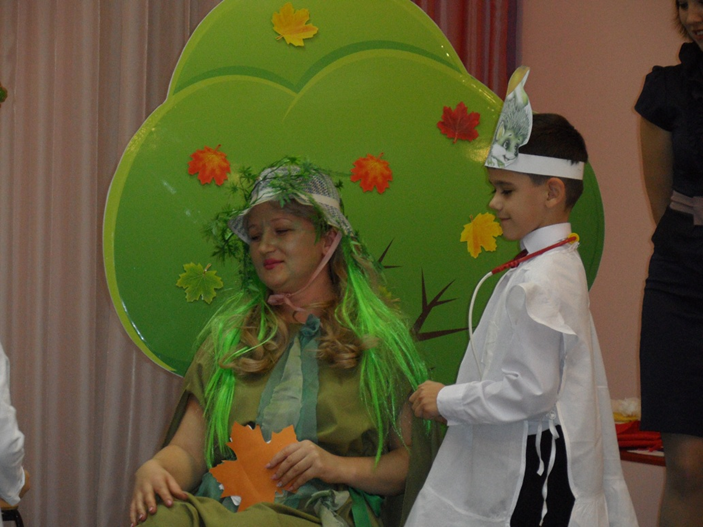 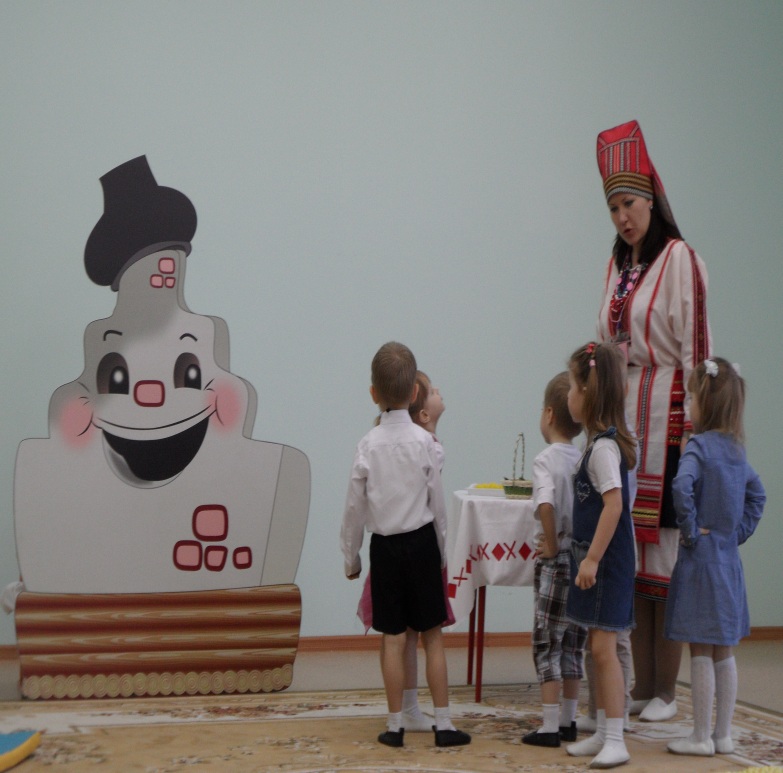 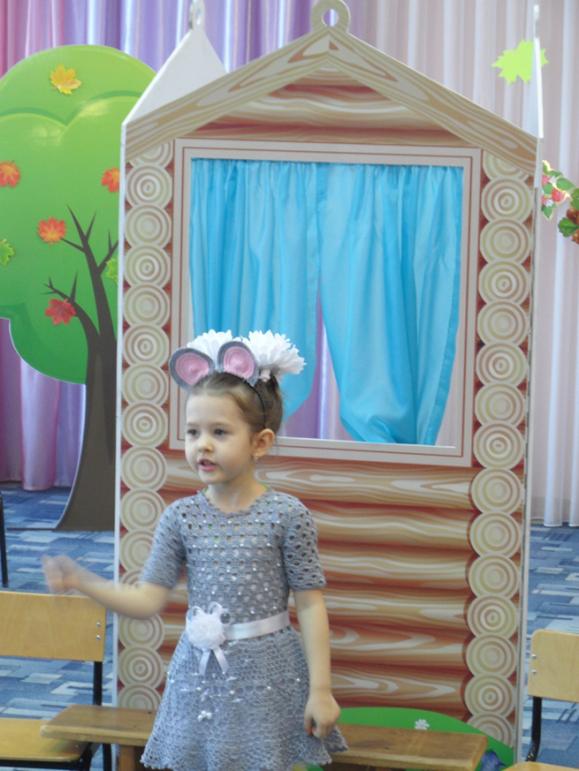 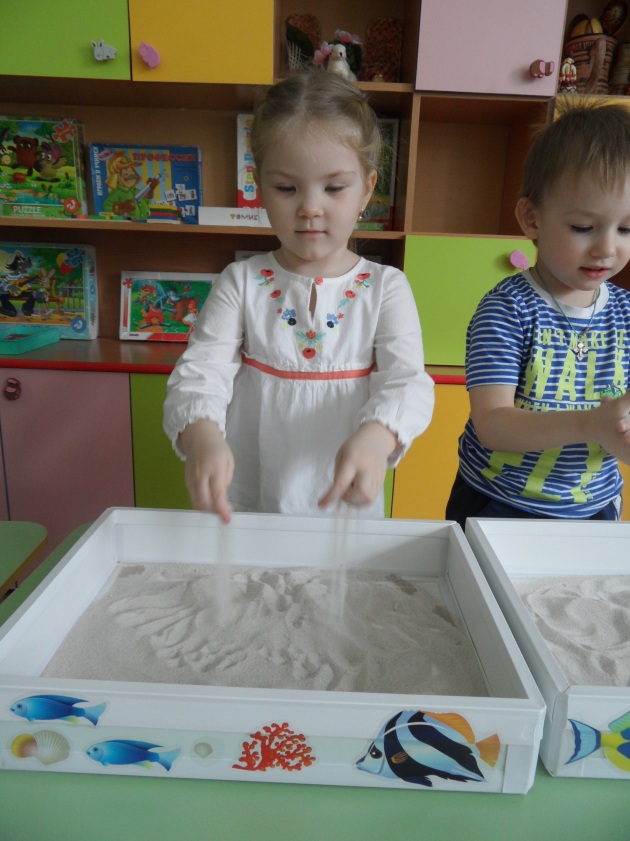 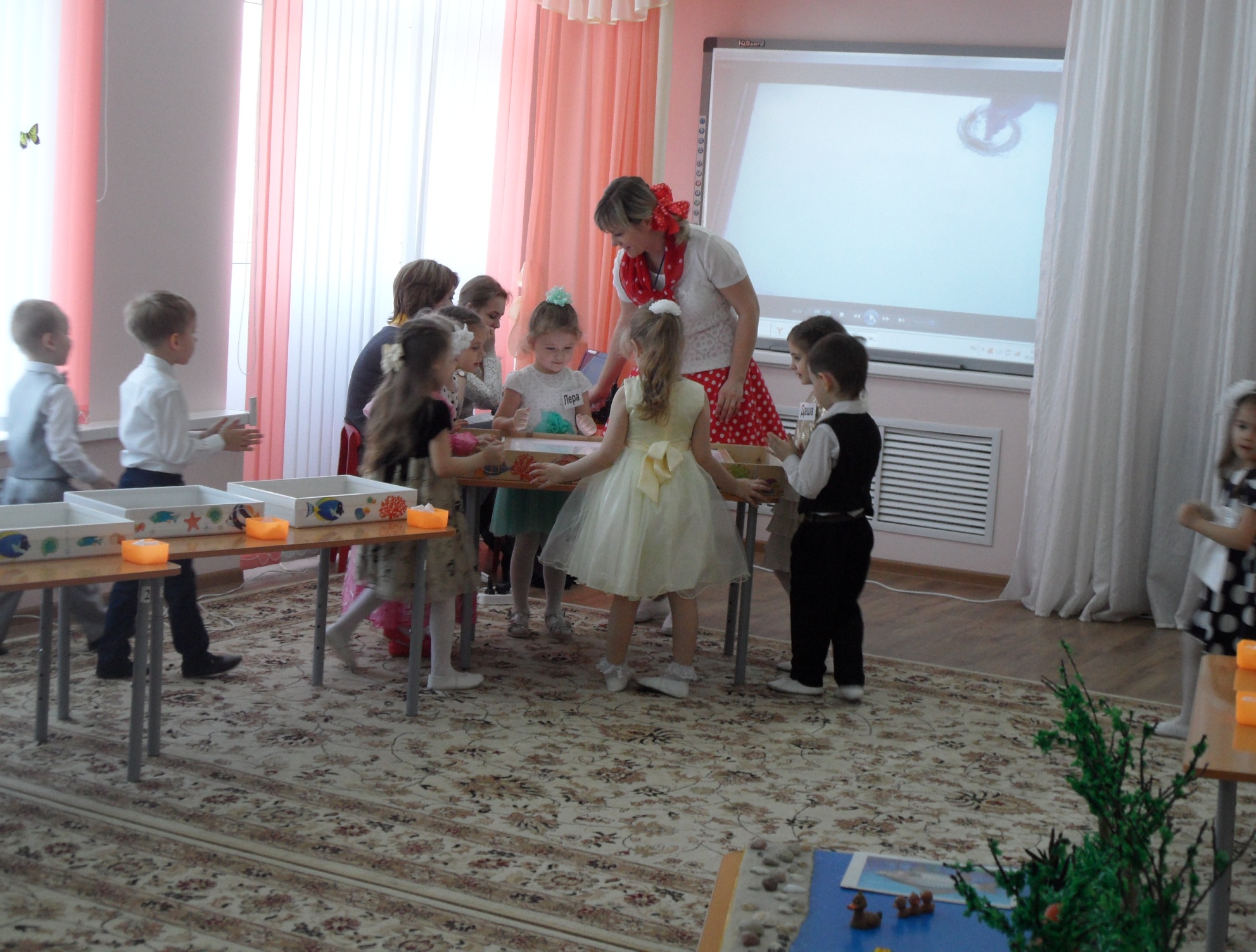 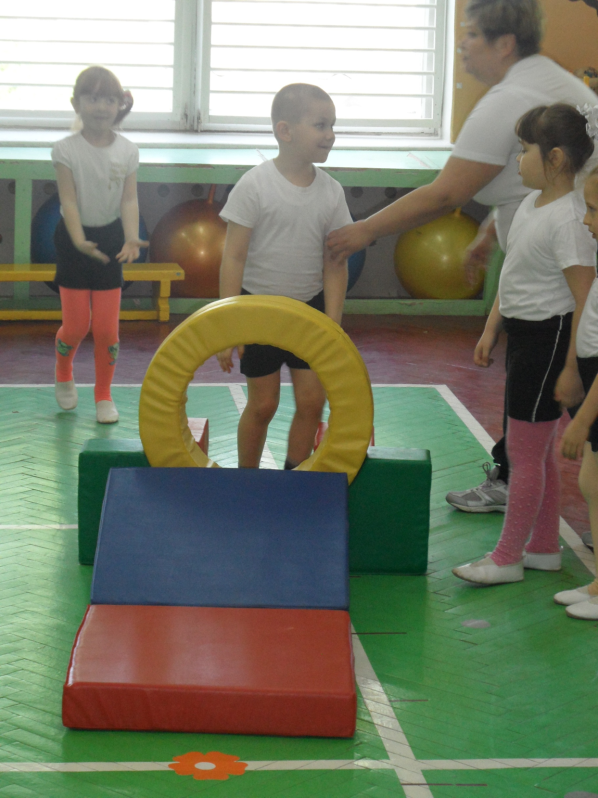 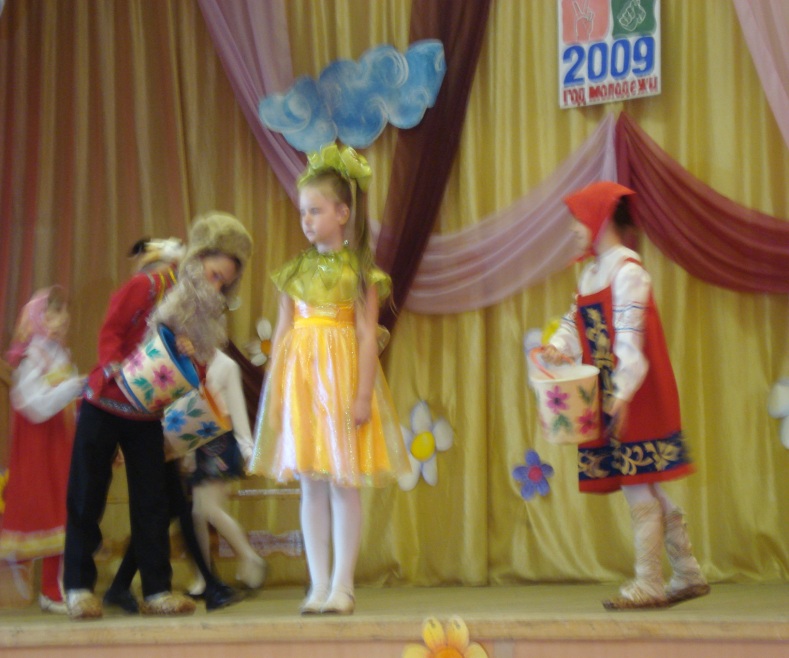 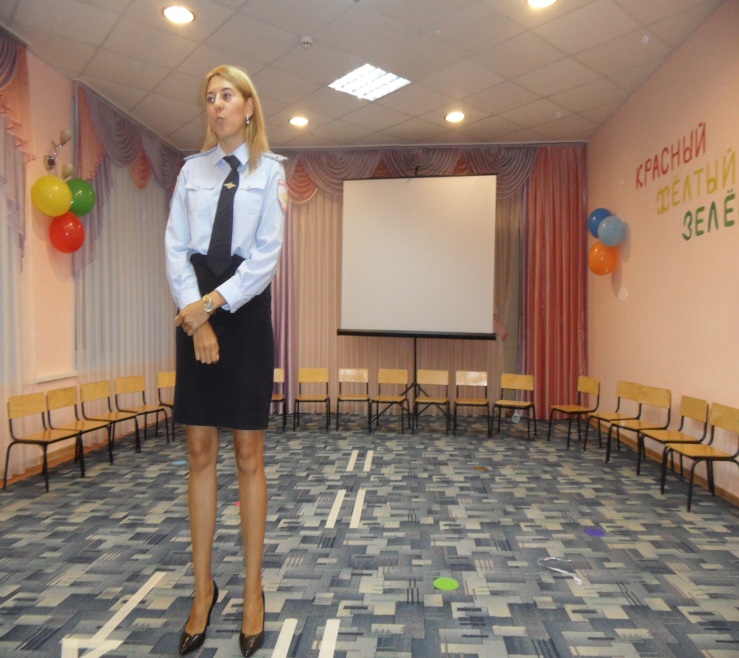 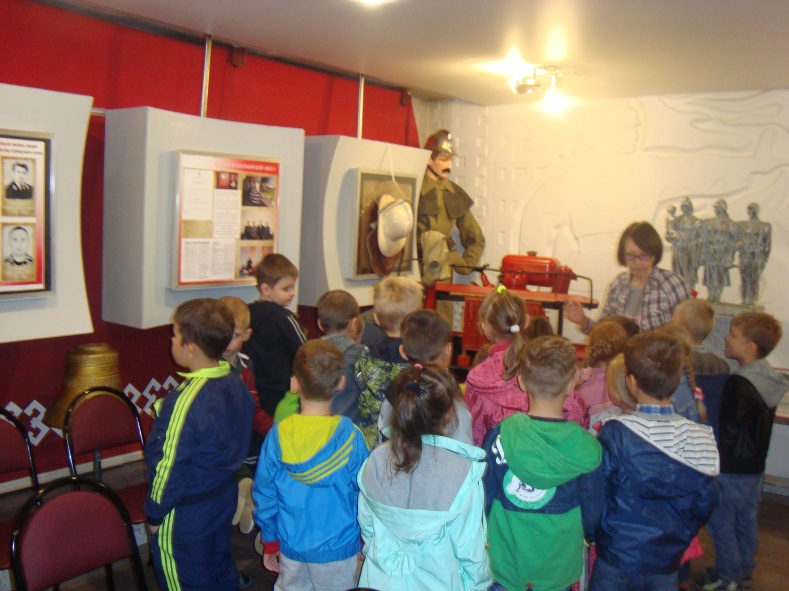 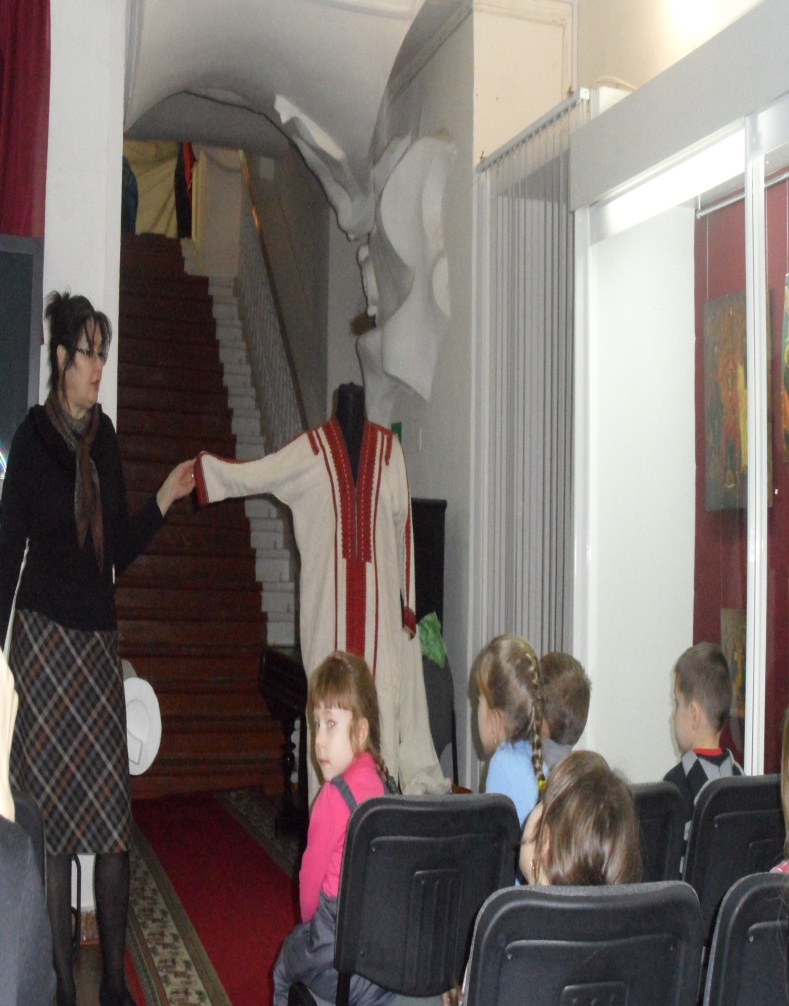 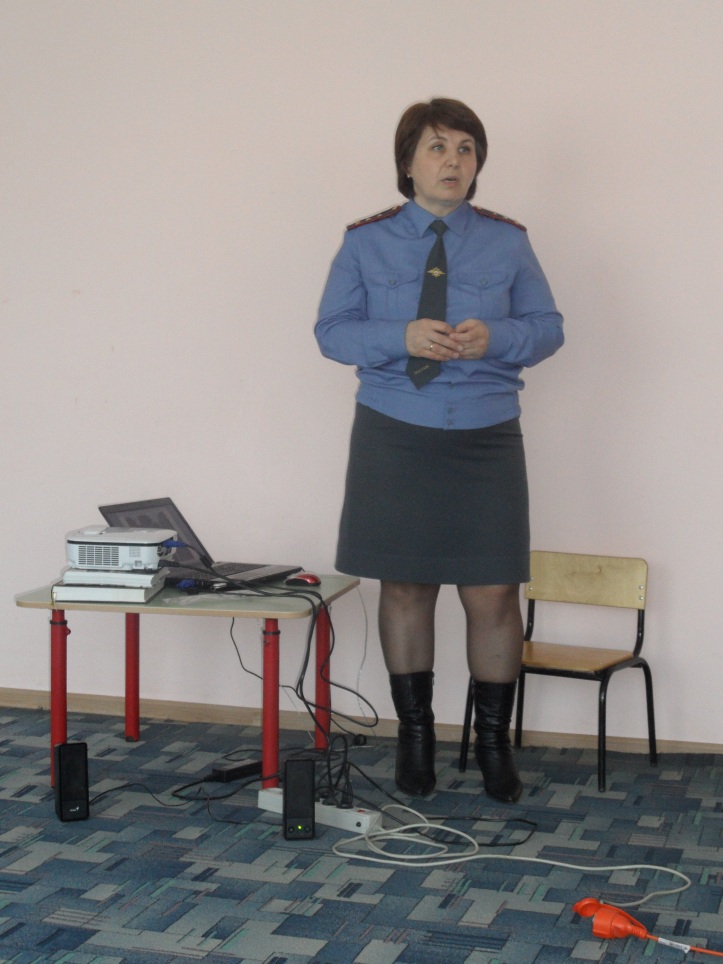 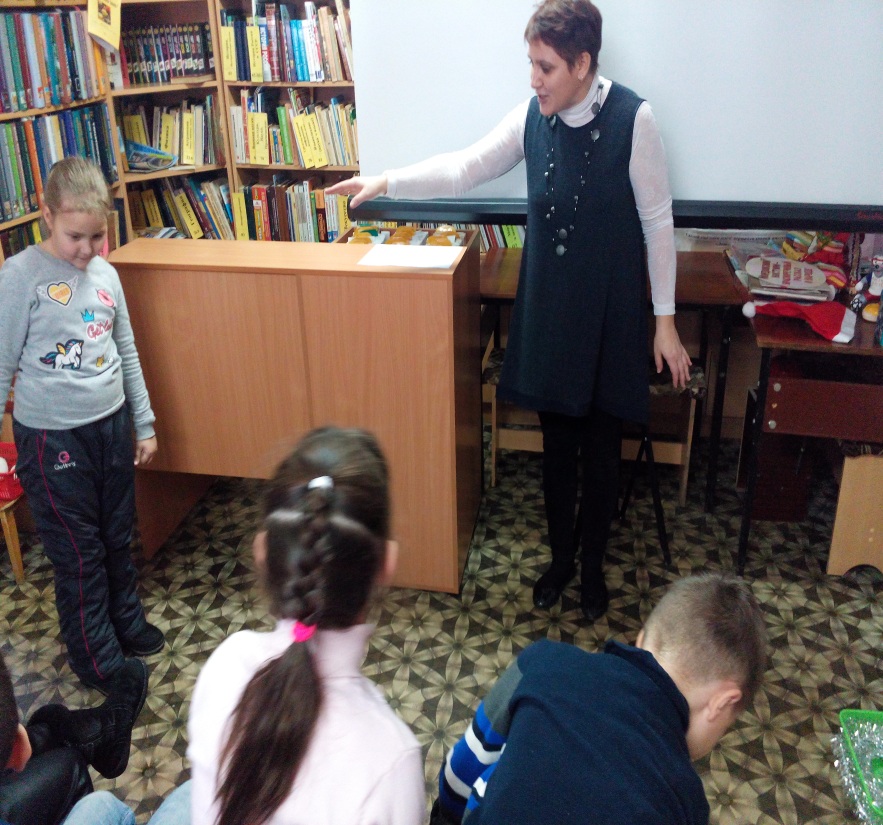 Prezentacii.com
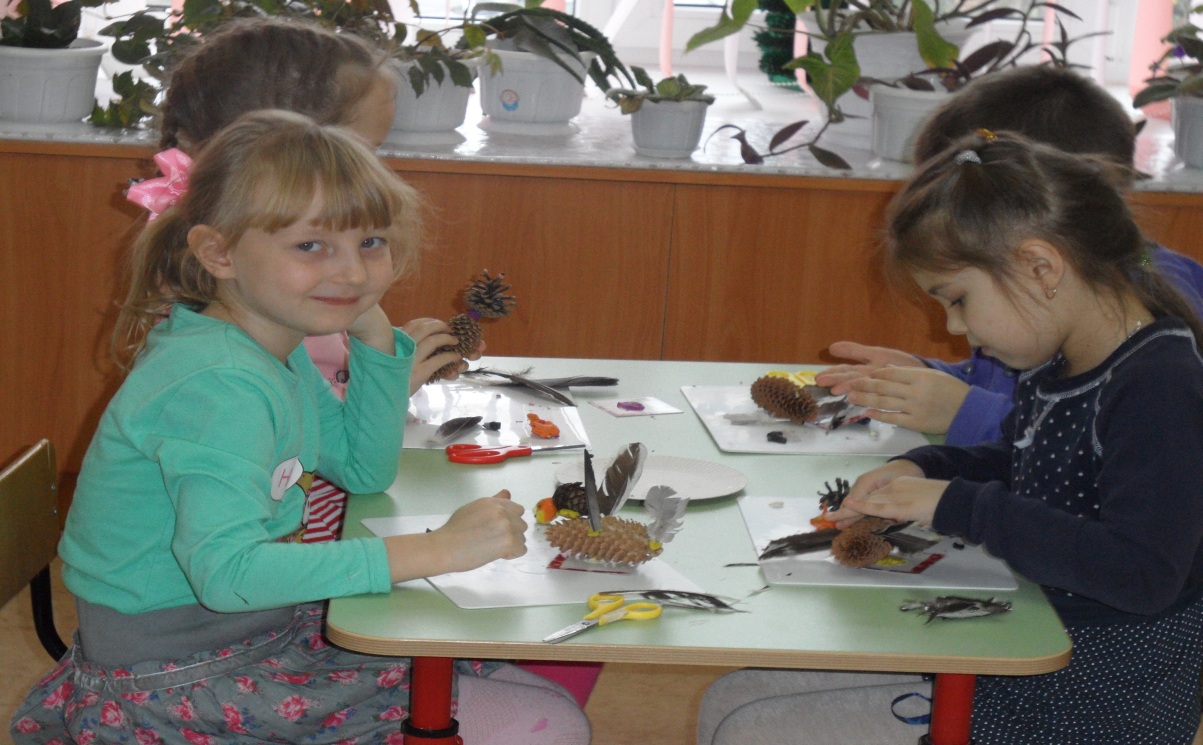 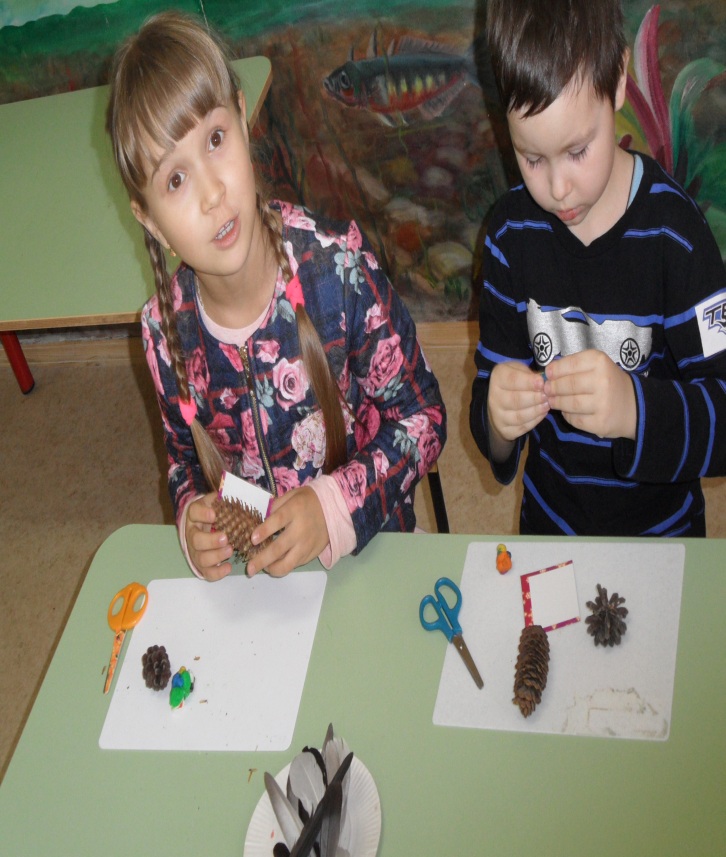 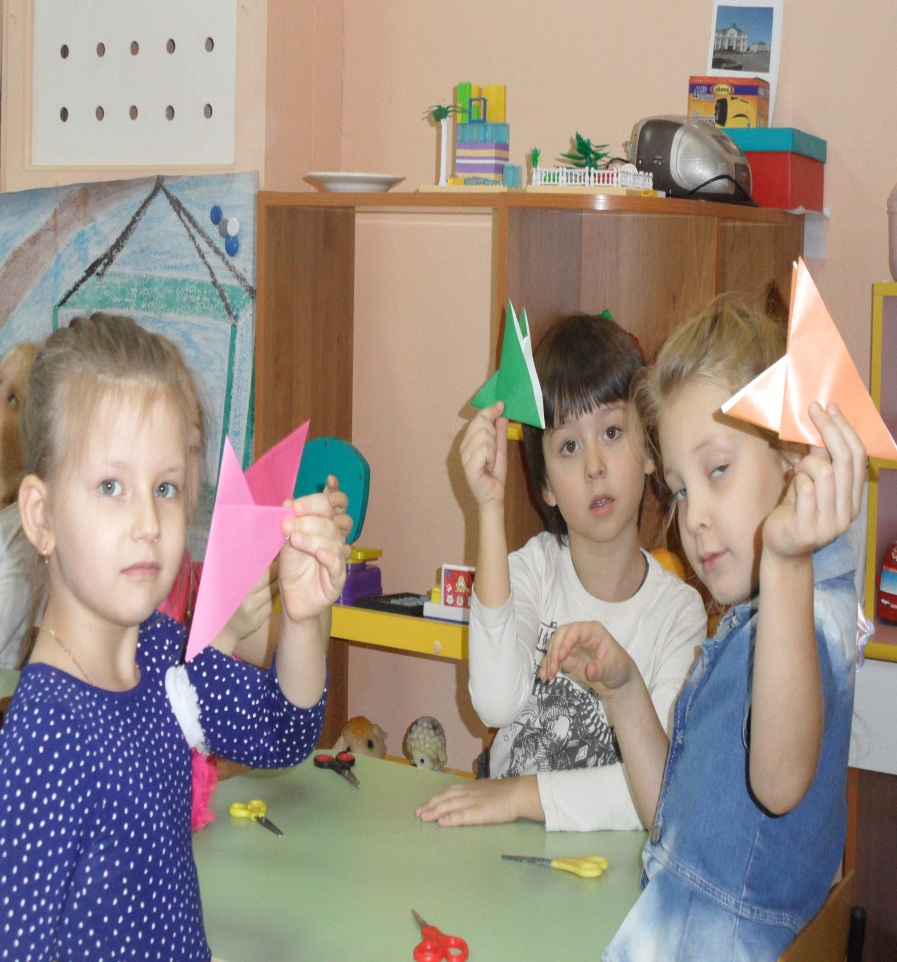 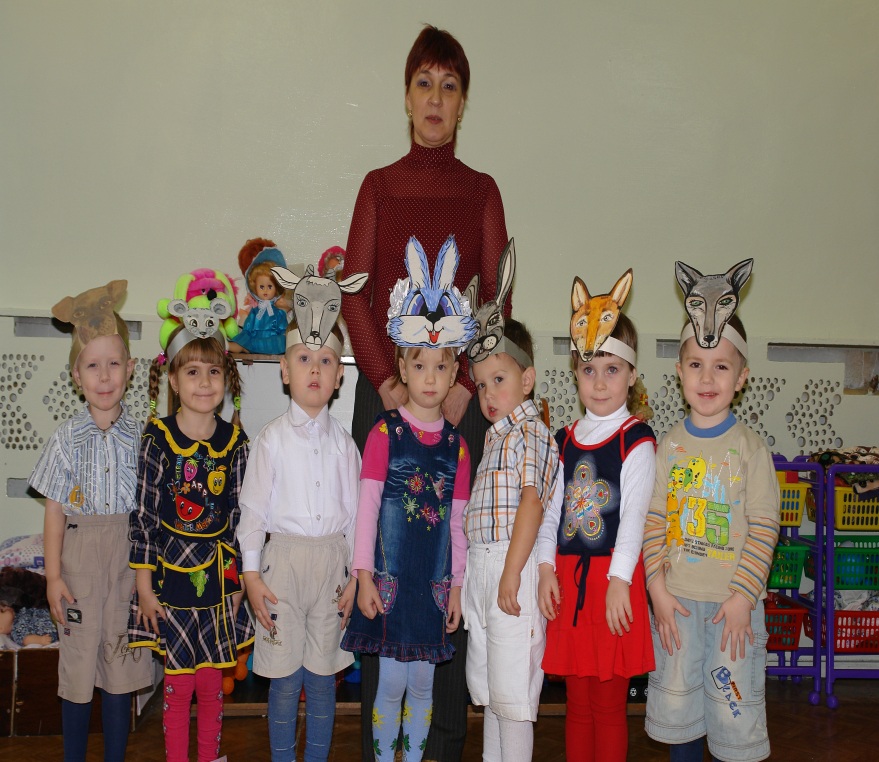 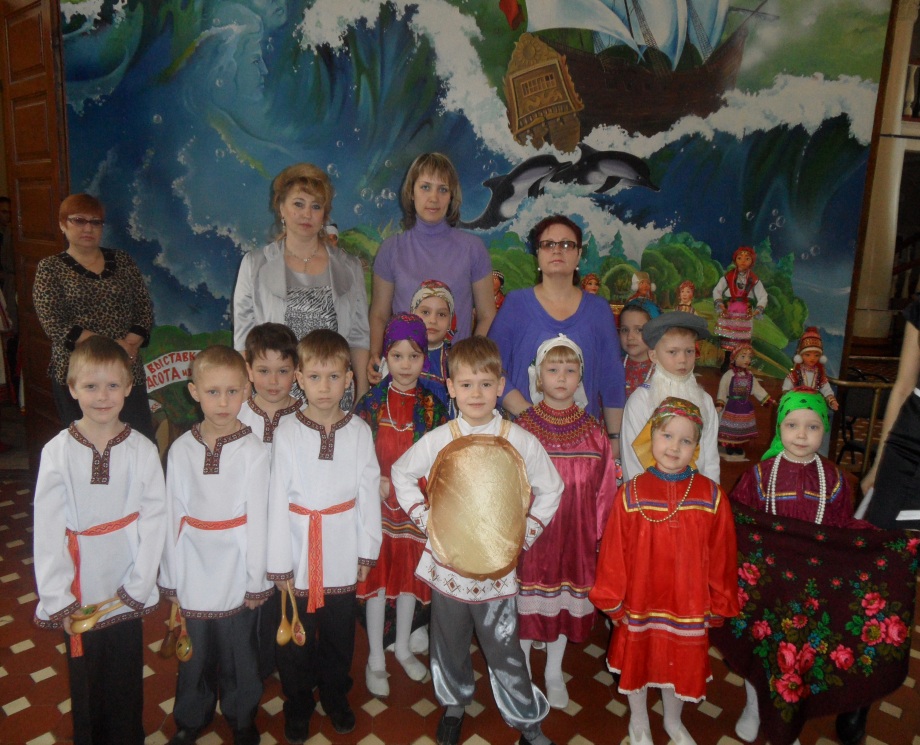 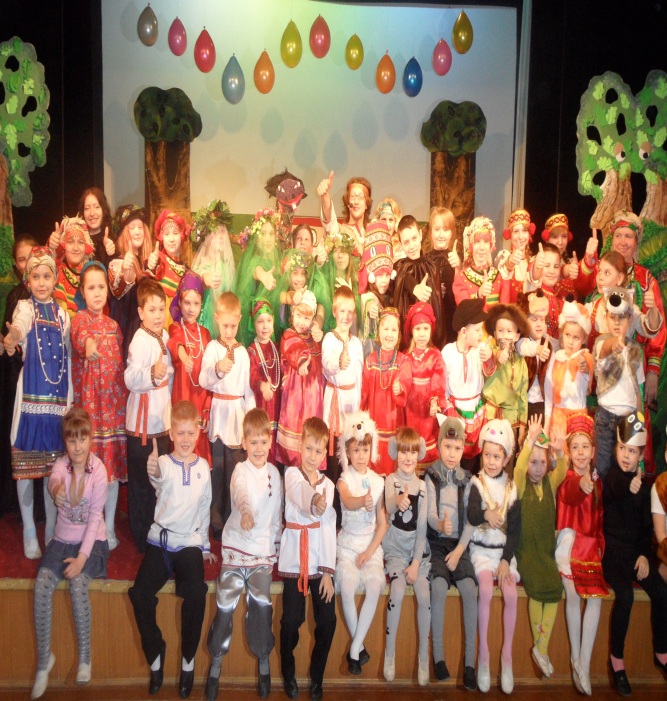 Prezentacii.com
Формы работы с детьми
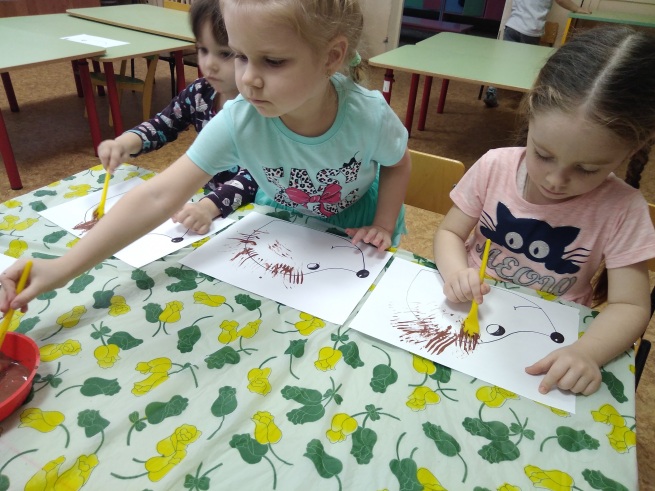 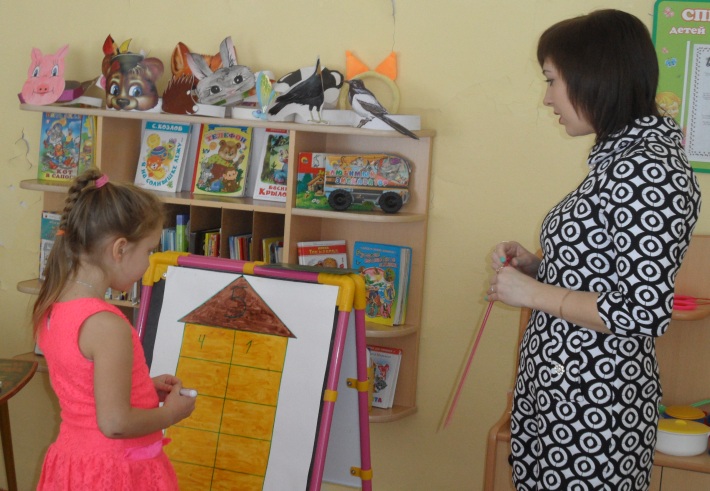 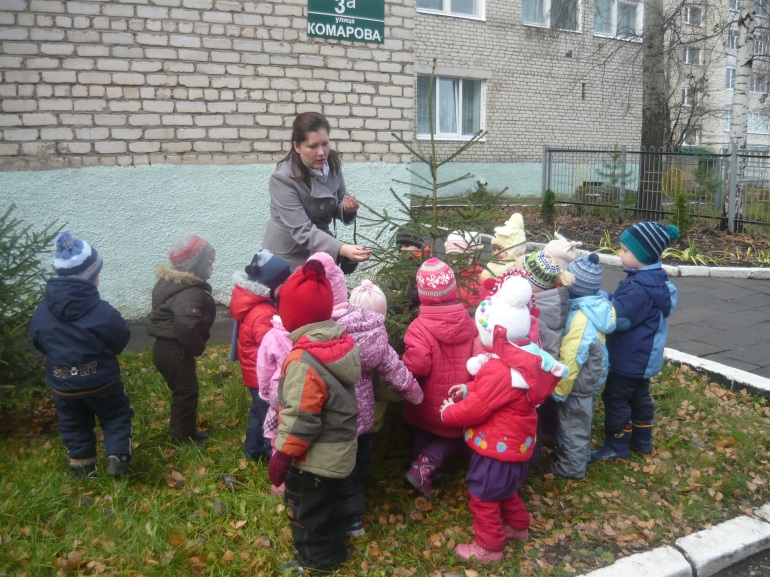 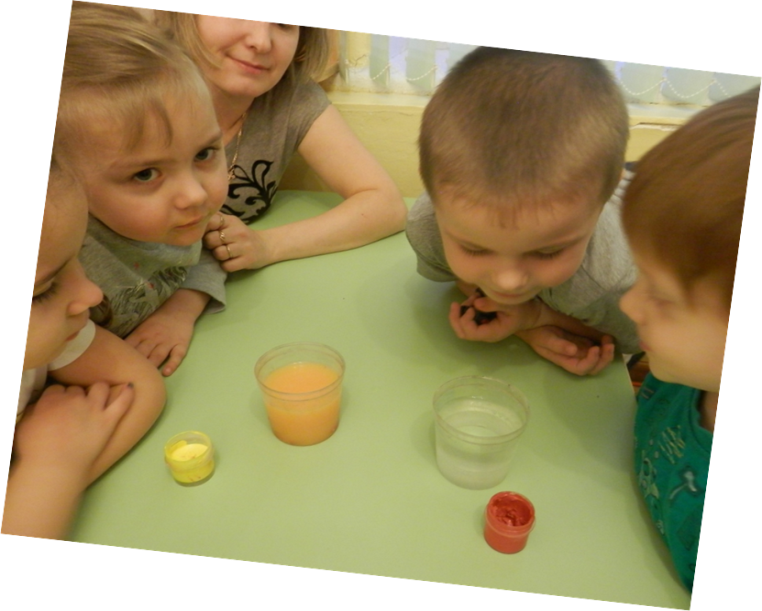 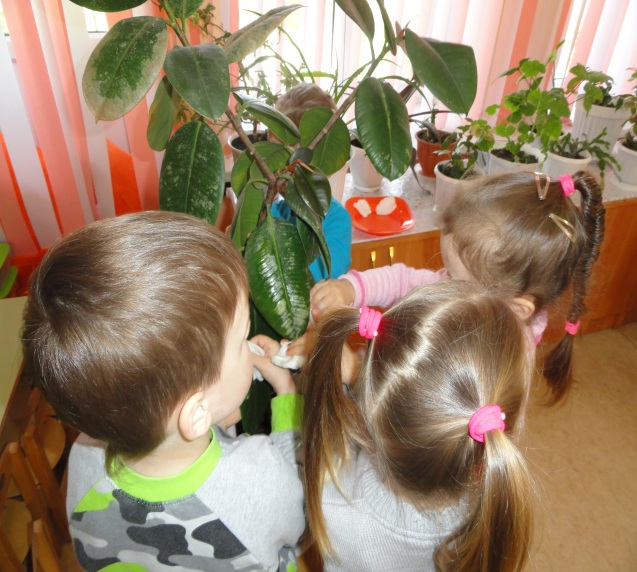 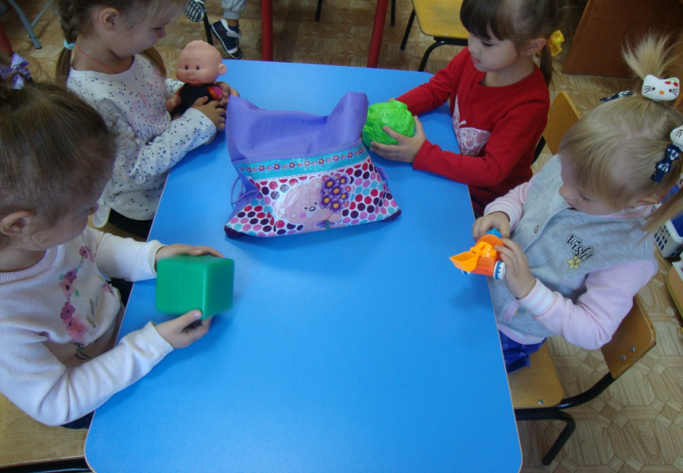 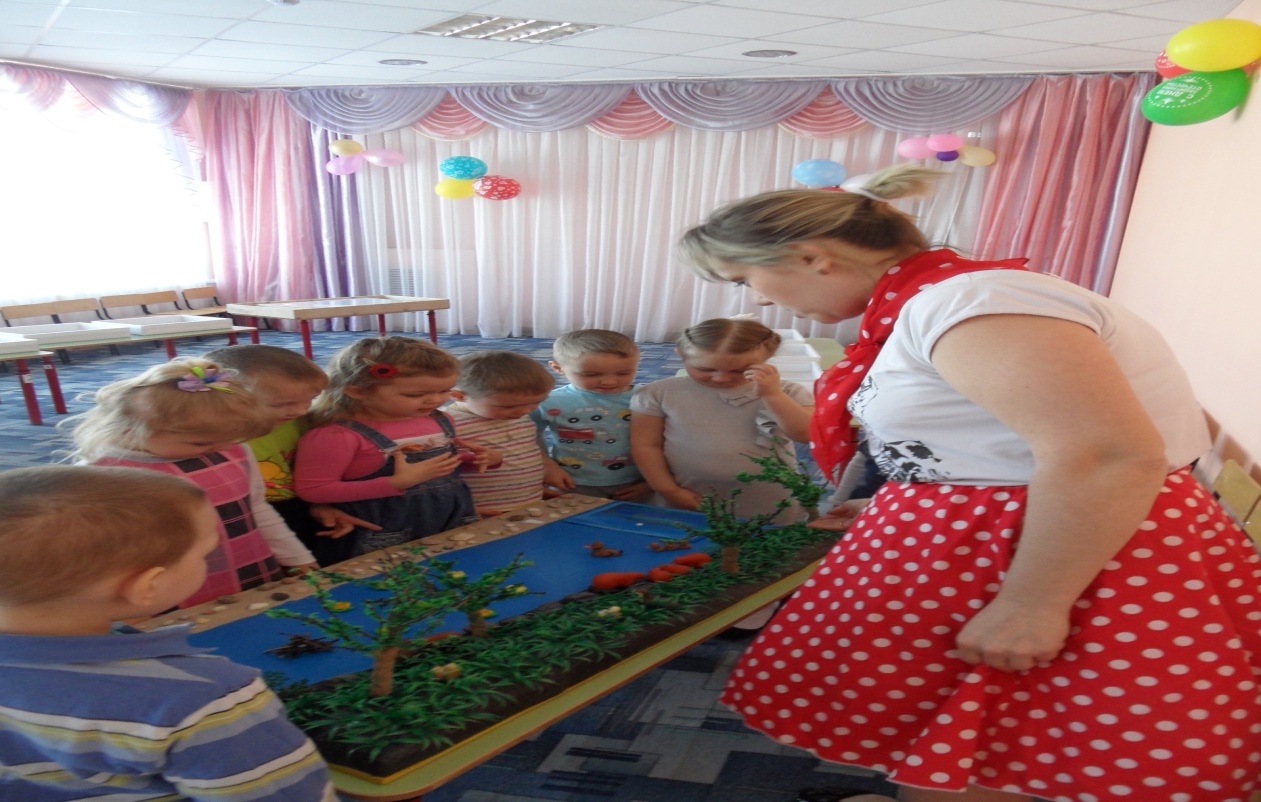 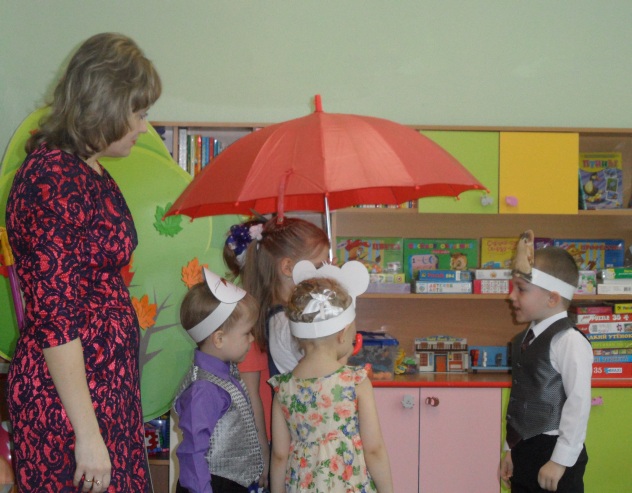 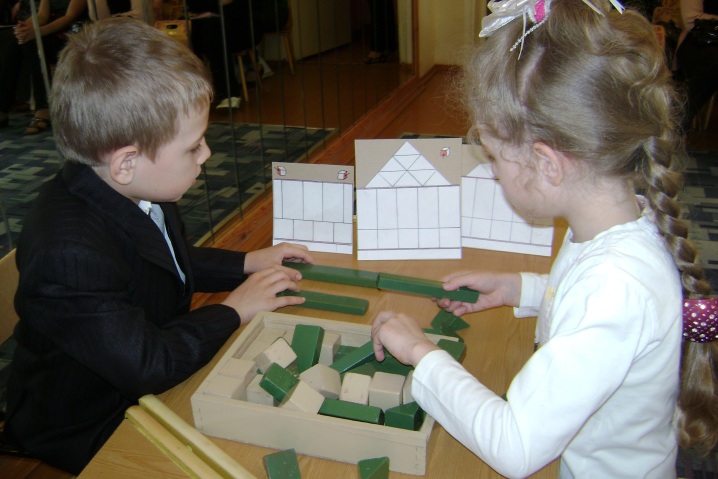 Prezentacii.com
Формы работы с родителями
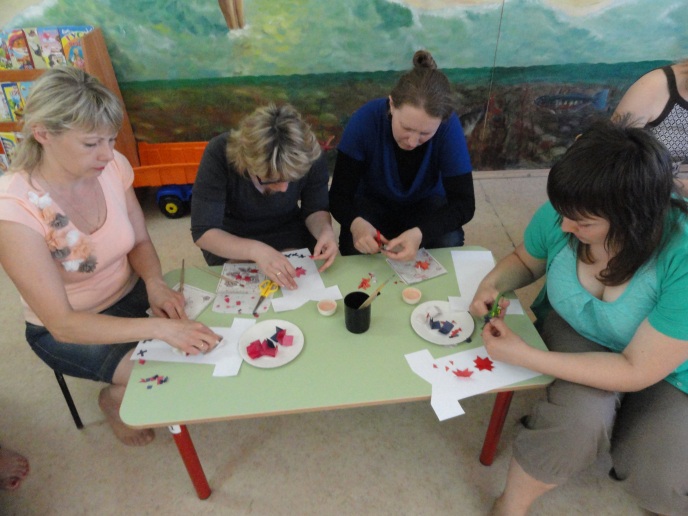 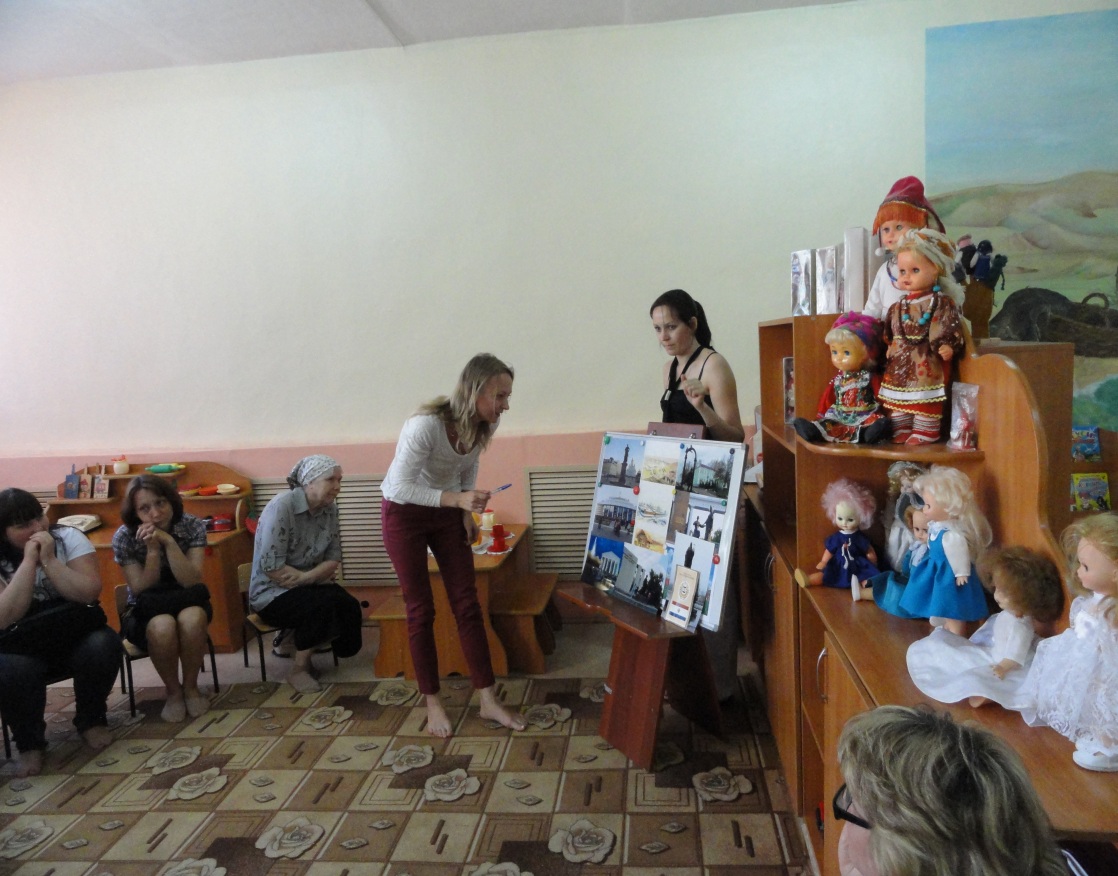 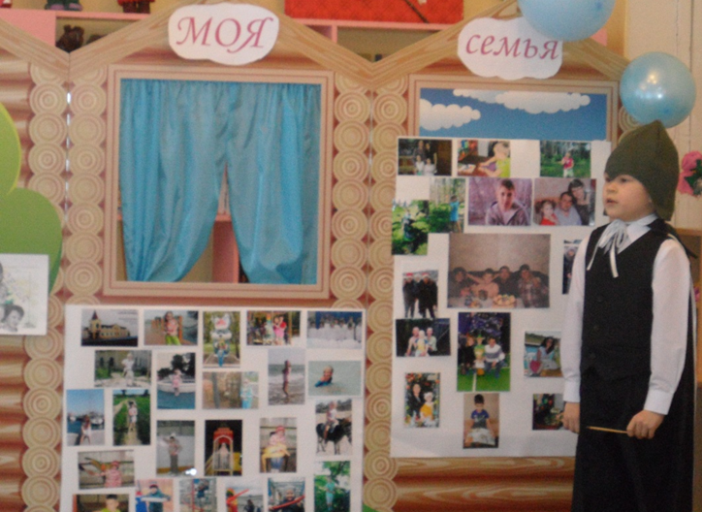 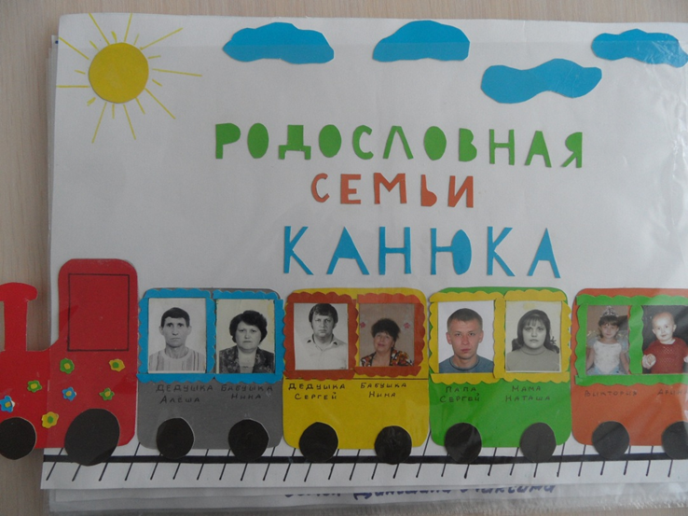 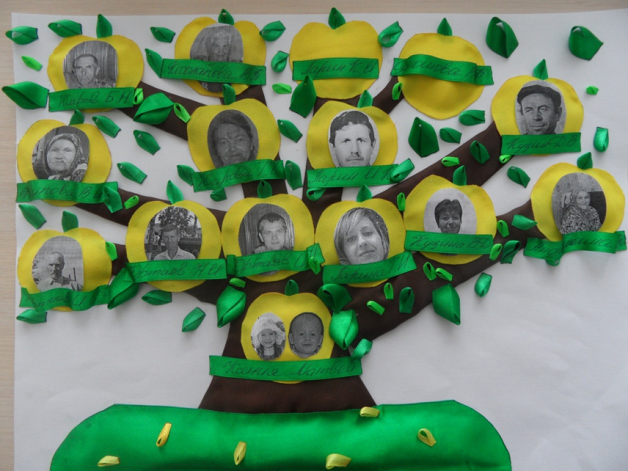 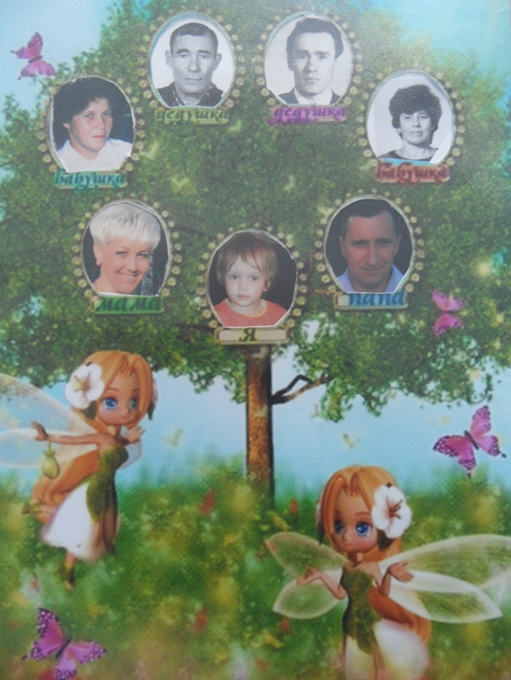 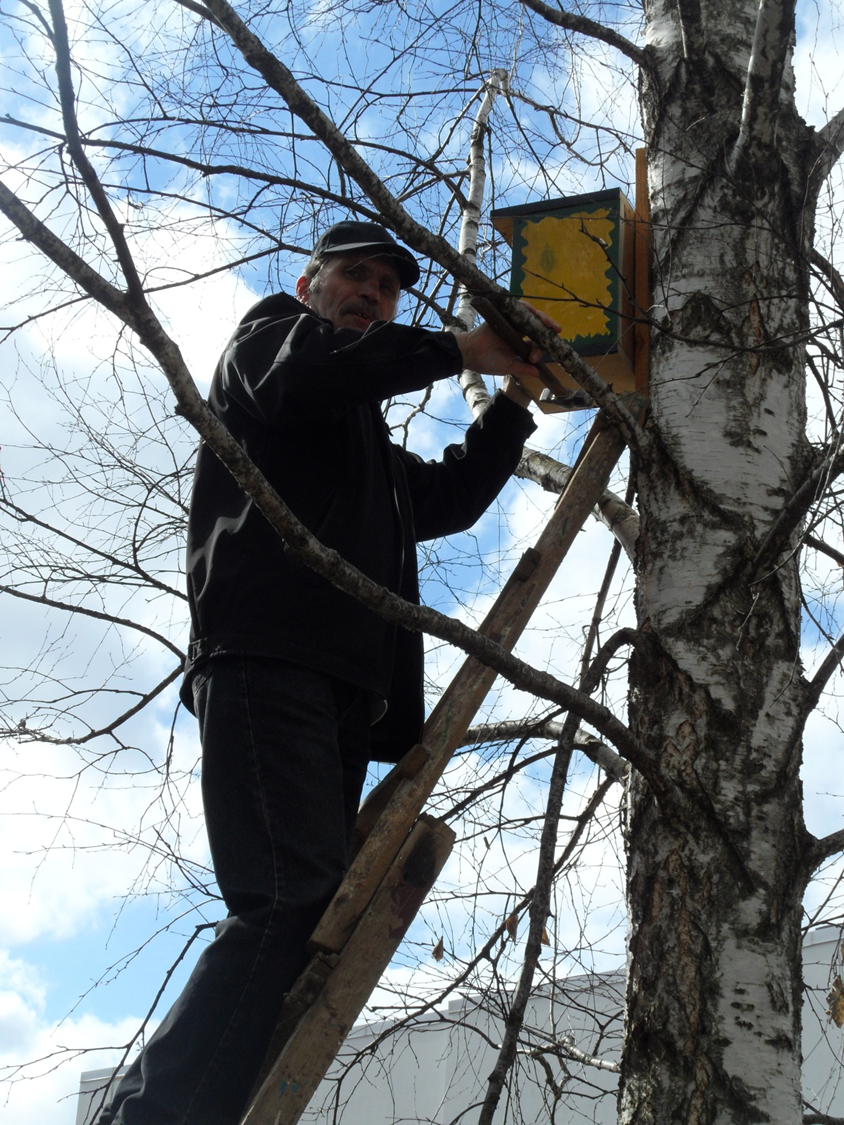 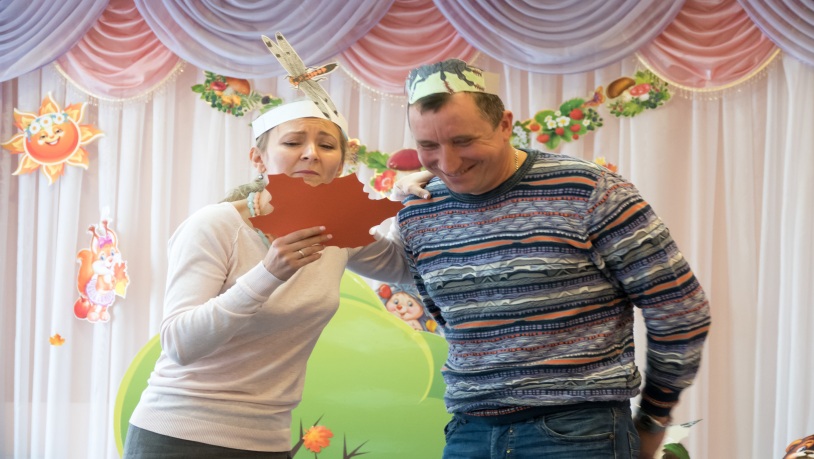 Формы работы с родителями
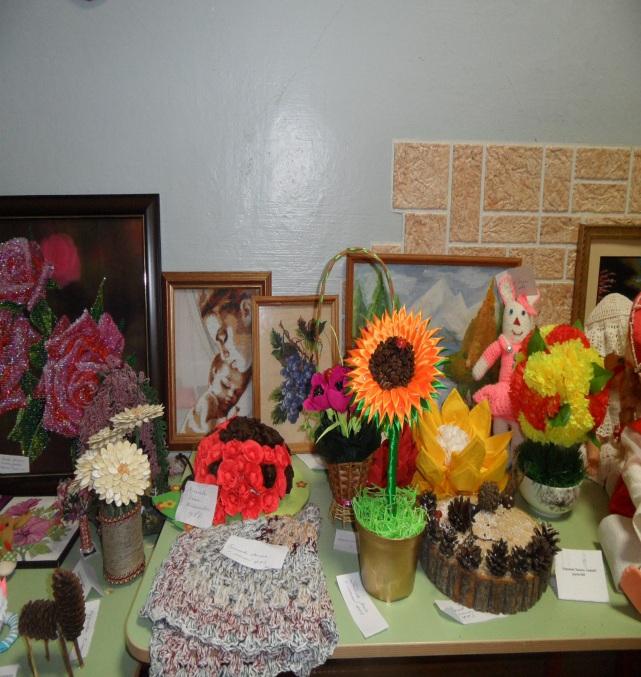 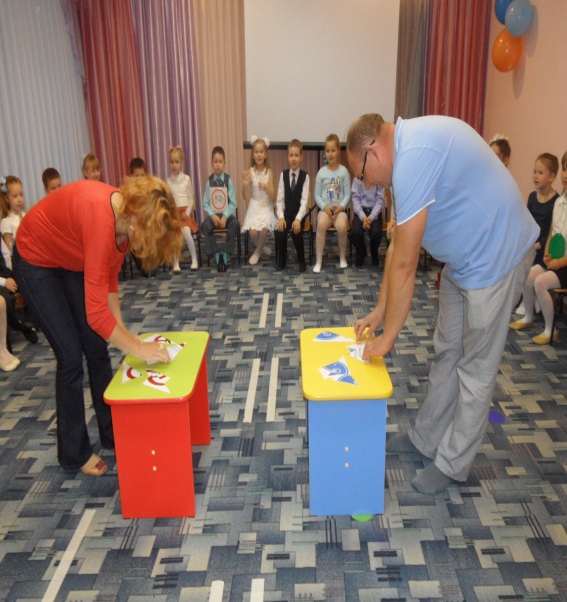 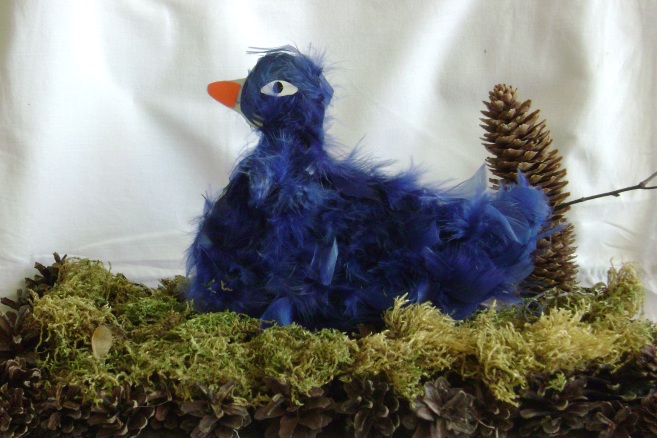 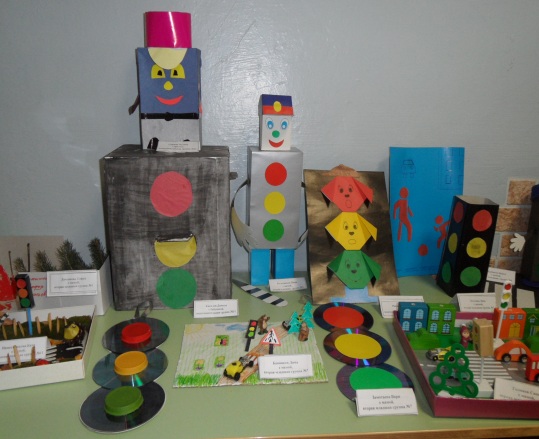 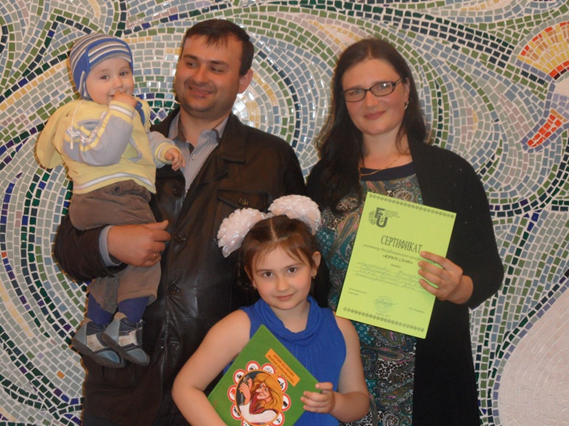 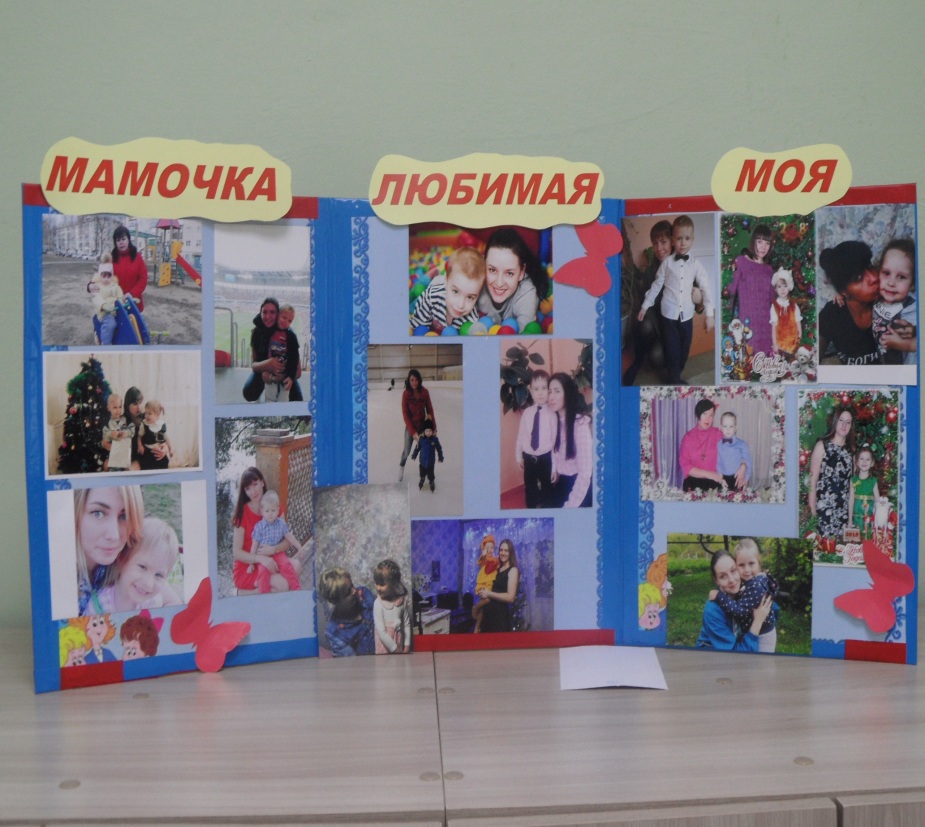 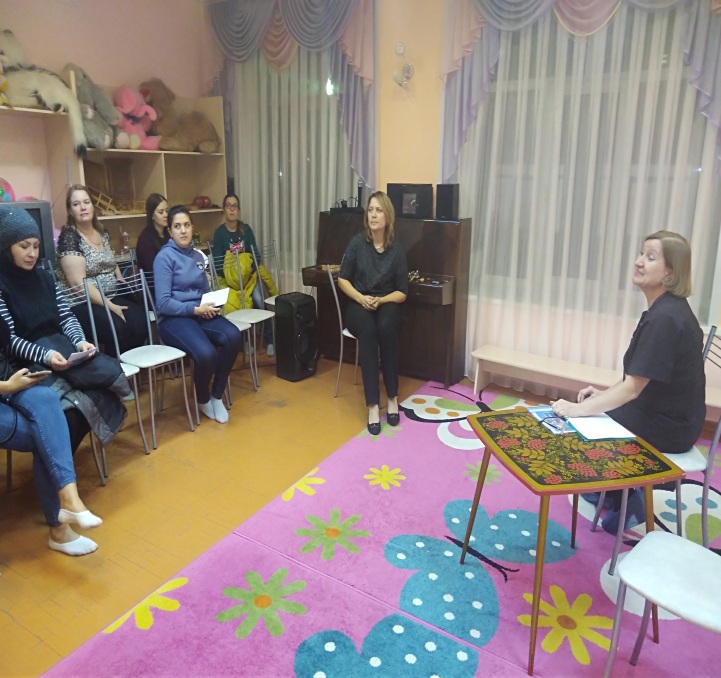 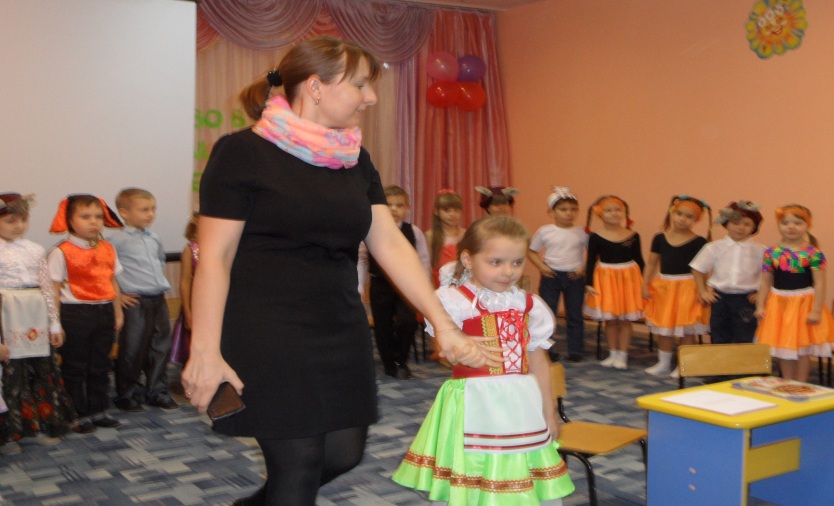 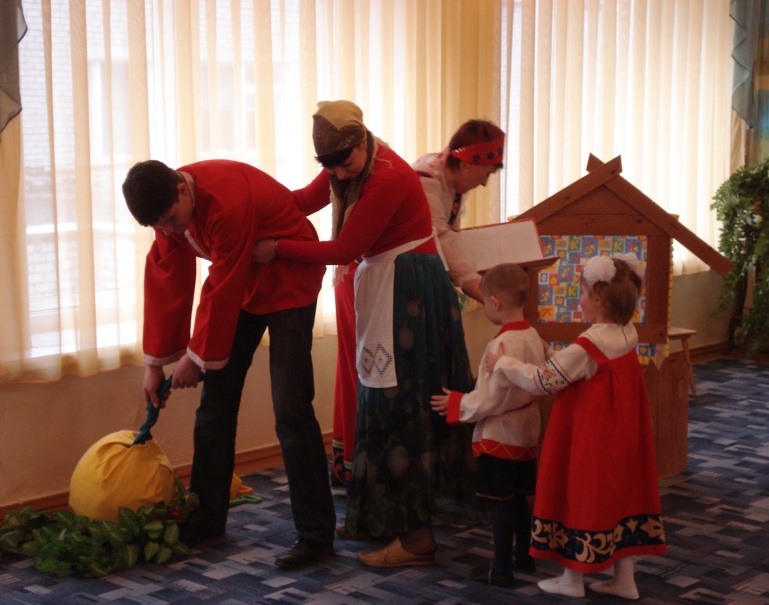 Развитие познавательной активности
Игра - что может быть интересней и значимей для ребёнка? Это и радость и познание, и творчество. Это то, ради чего ребёнок идет в детский сад.
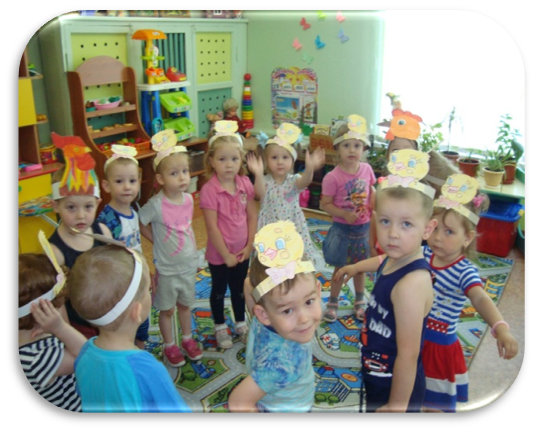 Prezentacii.com